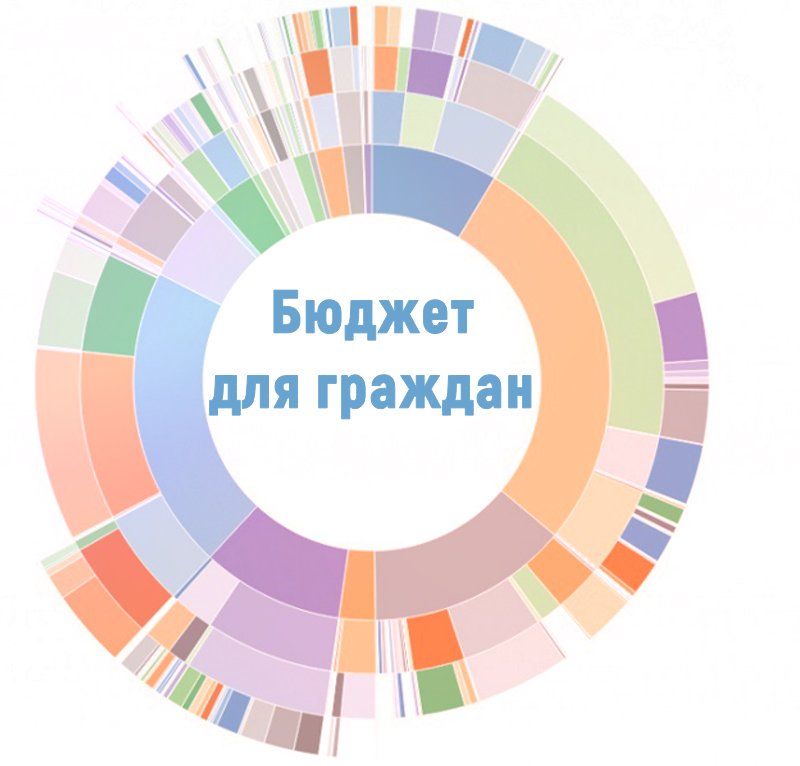 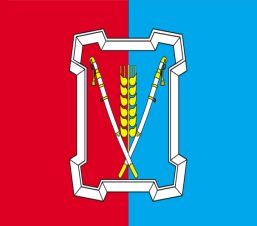 разработан на основе 
проекта решения Совета Курского муниципального округа Ставропольского края
«О бюджете Курского муниципального округа 
Ставропольского края на 2024 год 
и плановый период 2025 и 2026 годов»
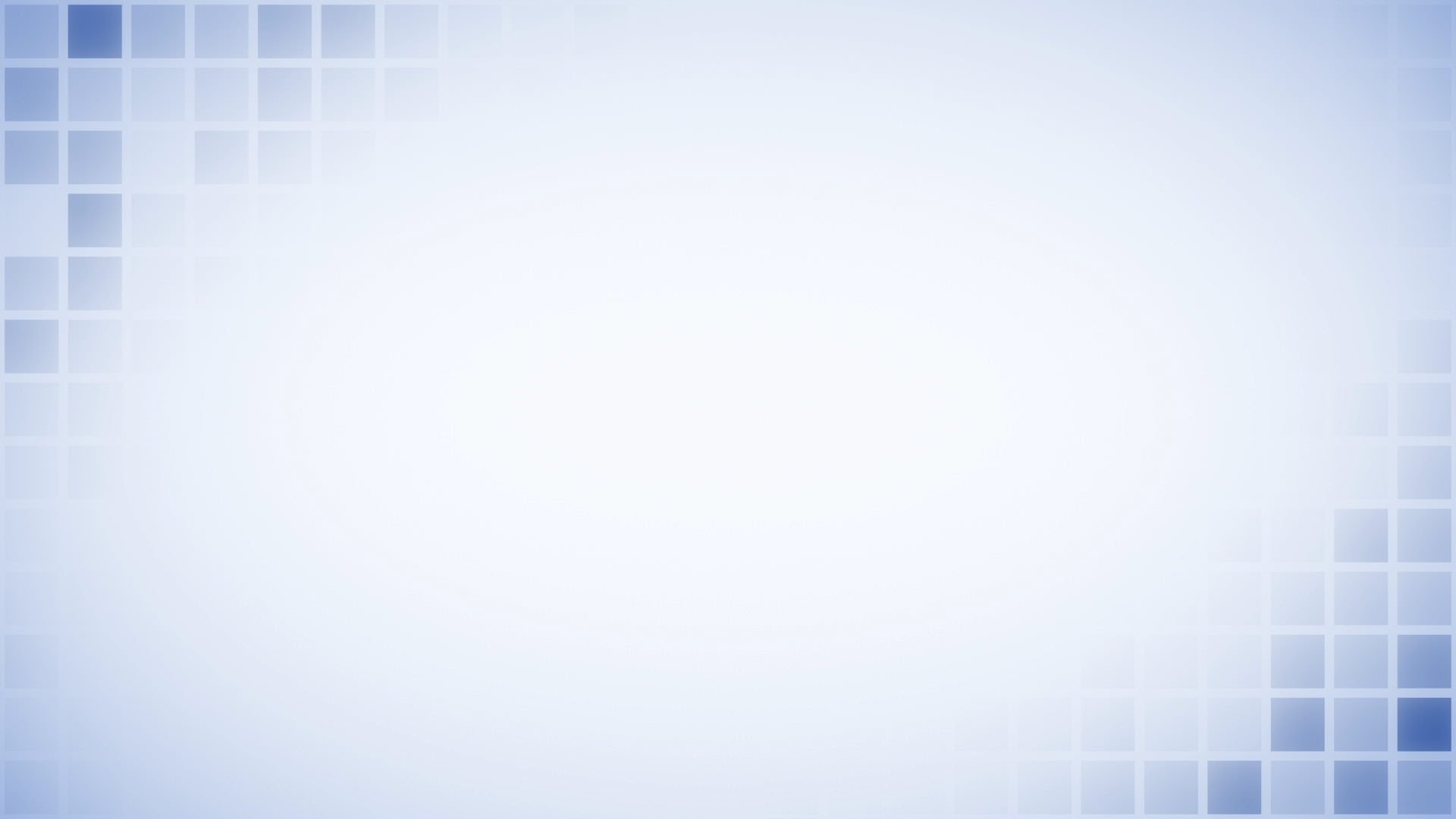 ВВЕДЕНИЕ …………………………………………………………………………………………………………………………………………………………………………..………………………………………………………..….…03-06
                    Приоритетные направления расходов Курского муниципального округа Ставропольского края ……………………………………………………………………………..…...07
                    Налоговые расходы  Курского муниципального округа Ставропольского края за 2022 год………………………………………………………………………………………..…...08
Раздел 1. Основные показатели социально-экономического  развития Курского муниципального района Ставропольского края…………………………………..…..….09-11
Раздел 2. Основные характеристики  бюджета  Курского  муниципального округа  Ставропольского края …………………………………………………………………..…..……….…..12
Раздел 3. Доходы…………………………………………………………………………………………………………………………………………………………………………………………………………………………….……...13
                   Доходы бюджета по видам доходов на 2024 год и плановый период 2025 и 2026 годов в сравнении  с ожидаемым исполнением за 2023 год (уточненный план) и отчетом за 2022 год…………………………………………………………………………………………………………………………………………………………………………………………...…14
                   Деятельность органов Курского муниципального округа Ставропольского края, влияющая на изменения доходов бюджета………………………………….….15
                   Безвозмездные поступления в бюджет Курского муниципального округа Ставропольского края …………………………………………………………………………………..16
                   Динамика и структура доходов местного бюджета по безвозмездным поступлениям в 2023-2026 годах
Раздел 4. Расходы……………………………………………………………………………………………………………………………………………………………………………………………………….…………………..………17
                   Сведения о расходной части проекта бюджета Курского муниципального округа Ставропольского края в разрезе разделов и подразделов……….18-19
                   Национальные проекты на 2024-2026 годы…………………………………………………………………………………………………………………………………………………………………………..20
                   Расходы на софинансирование…………………………………………………………………………………………………………………………………………………………………….………………….….…21
Раздел 5. Расходы  бюджета Курского муниципального округа с учетом интересов целевых групп пользователей  на 2024-2026 годы ...........................……………22
                   Расходы по отраслям социально-культурной сферы…………………………………………………………………………………………………………………………………………………………….22
                   Расходы на образование (Модернизация школьных систем образования. Предоставление услуг в сфере образования)…………………………..…………….23-24
                   Расходы на социальную политику (Поддержка участников специальной военной операции и членов их семей. Расходы на социальную поддержку              
                   отдельных категорий граждан)…………….......………………………….................................................................................................................................................25-26
                   Расходы на культуру и кинематографию (Предоставление услуг в сфере культуры и кинематографии)………………………………………………………………….……….27
                   Расходы на физическую культуру и спорт (Предоставление услуг в сфере физической культуры и спорта)…………..…………………….………………………………….28
                   Поддержка социально ориентированных некоммерческих организаций…………………………………………………………………………………………………………………….…….29
                   Оплата труда работников бюджетной сферы в 2024 году и плановом периоде 2025 и 2026 годов……………………………………………….………………………………...29         
                   Инициативные проекты………..……………………………………………………………………………………………………………………………………………………………………………………..………….30               
                   Обеспечение жильем молодых семей…………………………………………………………………………………………………………………………………………………………………………..........31                       
                   Дорожный фонд…………………………………………………………………………………………………………………………………..……………………………………………………………………..……….….32
                   Повышение уровня финансовой грамотности населения …………………………………………………………………………………………………………………………………………………….33
Раздел 6. Бюджетная устойчивость……………………………………………………………………………………………………………………………………………………………………………………..………………...34
                   Сведения о планируемых (предельных) объемах муниципального долга ..……………………………………………………………………..……………………………………….……….35
Раздел 7.  Муниципальные программы…………………………………………………………………………………………………………………………………………………………..………………………………….…36
                   Сведения о расходной части проекта бюджета Курского муниципального округа в разрезе муниципальных программ…………………………………………..…..37
                   Цели и основные показатели муниципальных программ Курского муниципального округа и их структурных элементов………………………………………..38-43
Раздел 8.  Дополнительные сведения
                    Сведения о рейтинге Курского муниципального округа Ставропольского края по качеству управления бюджетным процессом..……………….……..….…..44
                    Сведения об открытости бюджетных данных Курского муниципального округа ……………………………………………………………………….……………………….……..…….44
                    Подушевые показатели доходов и расходов бюджета и показатели характеризующих результаты использования бюджетных ассигнований в               
                    Курском муниципальном округе…………………………………………………………………………………………………………………………………………………………………………….……..……..45                      
                    Достигнутые значения показателей для оценки эффективности деятельности органов местного самоуправления  Курского    
                    муниципального округа Ставропольского края……………………………………………………………………………………………………………………………………………….…………….……46
                    Описание административно-территориального деления  Курского округа Ставропольского края…………………………………………………………….……….............47            
                    Понятия и термины………………………………………………………………………………………………………………..…………………………………………………..…………………………….….…….…48
КОНТАКТНАЯ ИНФОРМАЦИЯ ДЛЯ ГРАЖДАН
Уважаемые жители Курского района!

                 На интернет–ресурсе http://xn----ftbnedad5angewj.xn--p1ai/proekt-resheniya-o-byudzhete-na-ocherednoy-finansovyy-god-i-planovyy-period.html Вашему вниманию представлен Бюджет для граждан, составленный на основании проекта решения Совета Курского муниципального округа Ставропольского края «О бюджете Курского муниципального округа Ставропольского края на 2024 год и плановый период 2025 и 2026 годов», который знакомит вас с основным финансовым документом Курского муниципального округа, доходчиво раскрывает основные понятия законодательства о бюджетном процессе, содержит параметры доходной и расходной частей бюджета Курского муниципального округа.
                Представленная информация предназначена для широкого круга пользователей и будет интересна и полезна как студентам, педагогам, работникам культуры, молодым семьям, так и муниципальным служащим, пенсионерам и другим категориям населения, так как бюджет округа затрагивает интересы каждого жителя Курского района. Мы постарались в доступной и понятной форме для граждан, показать основные показатели бюджета Курского муниципального округа. 
«Бюджет для граждан» нацелен на получение обратной связи от граждан, которым интересны современные проблемы муниципальных финансов в Курском муниципальном округе Ставропольского края.
Ваши замечания и предложения к проекту можно направлять по электронному адресу: fukursk@mail.ru
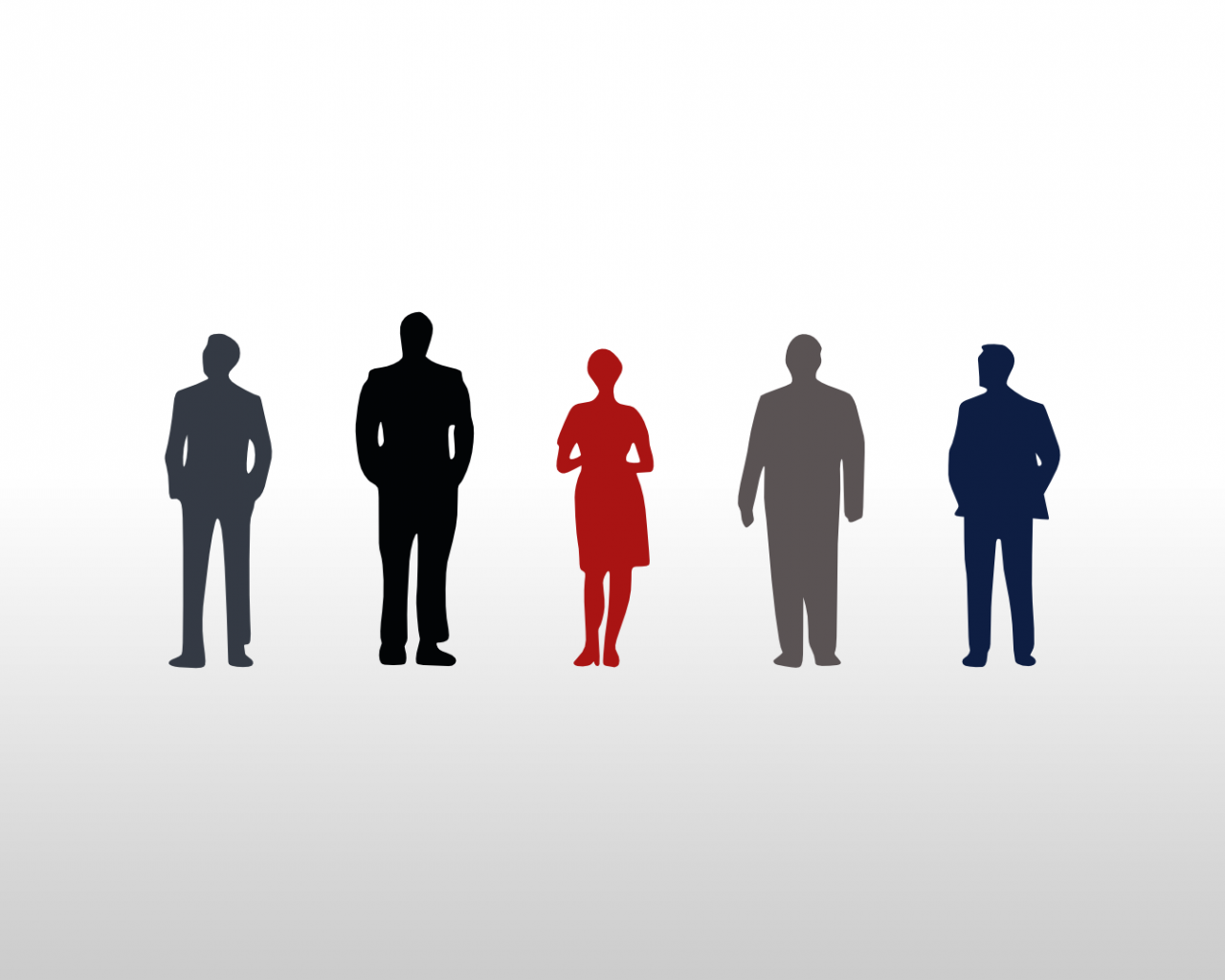 ВОЗМОЖНОСТИ ВЛИЯНИЯ ГРАЖДАНИНА НА СТРУКТУРУ СОСТАВ  БЮДЖЕТА
Роль гражданина и его участие в бюджетном процессе:
КАК НАЛОГОПЛАТЕЛЬЩИК
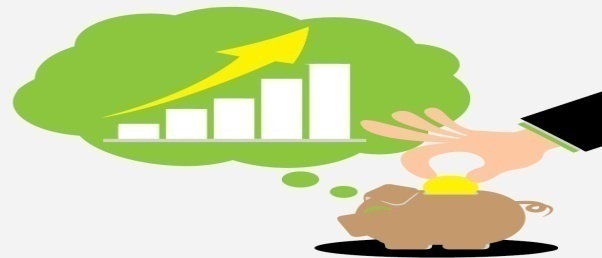 Помогает формировать доходную часть бюджета 
(налог на доходы физических лиц, земельный налог, налог на имущество и др.)
КАК ПОЛУЧАТЕЛЬ СОЦИАЛЬНЫХ 
ГАРАНТИЙ
Получает социальные гарантии – расходная часть бюджета (образование, социальные выплаты и др.)
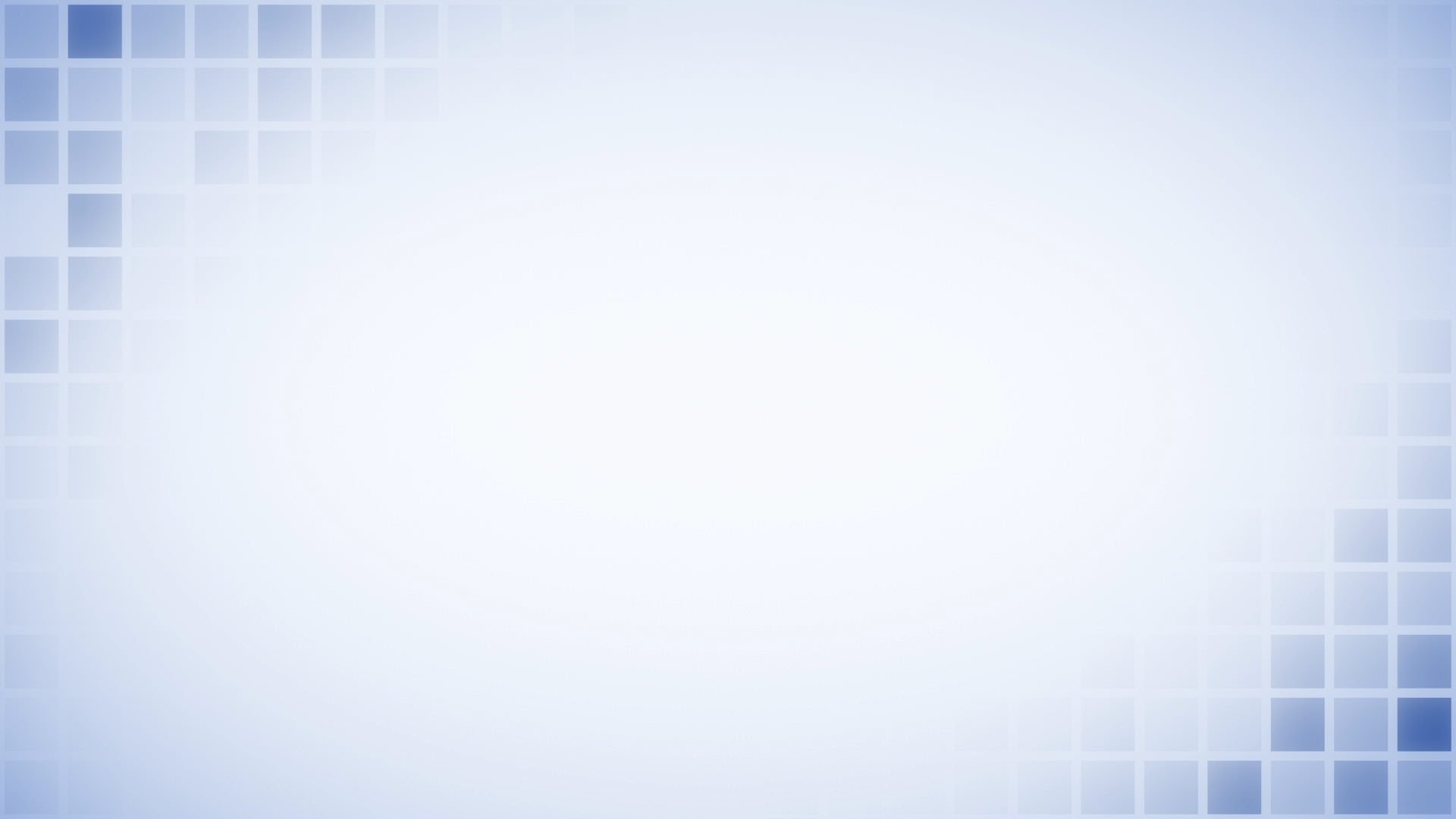 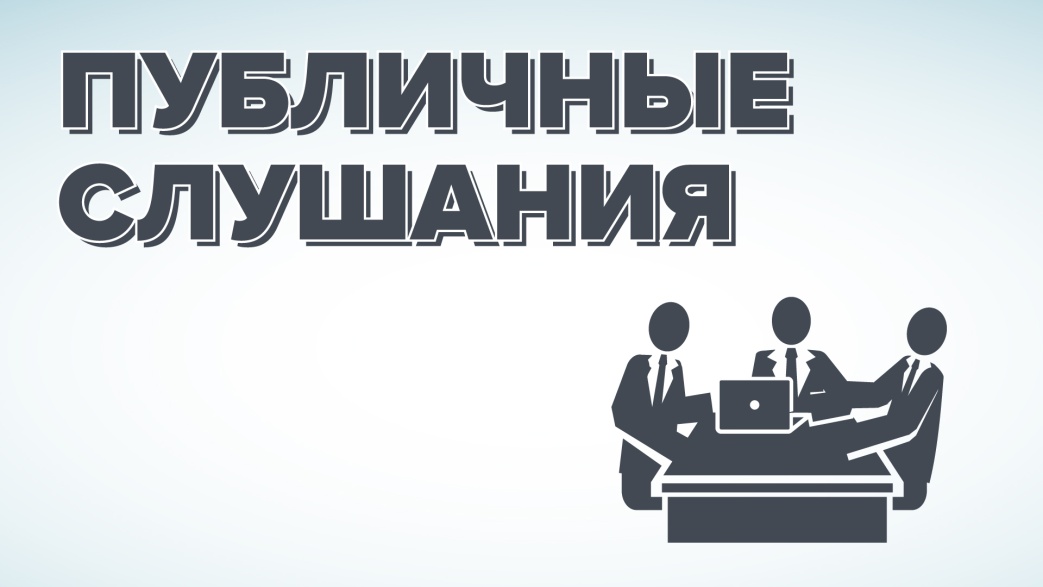 ПОВЕСТКА 

         Начало: 23.11.2023 в 10-00 часов	
      Место проведения: зал заседаний администрации Курского муниципального округа Ставропольского края 
по адресу: ст. Курская, пер. Школьный,12
 
     1. Обсуждение проекта решения Совета Курского муниципального округа Ставропольского края:
     О бюджете Курского муниципального округа Ставропольского края на 2024 год и плановый период 2025 и 2026 годов	

     Докладчик:
     Е.В. Мишина – начальник Финансового управления администрации Курского муниципального округа Ставропольского края
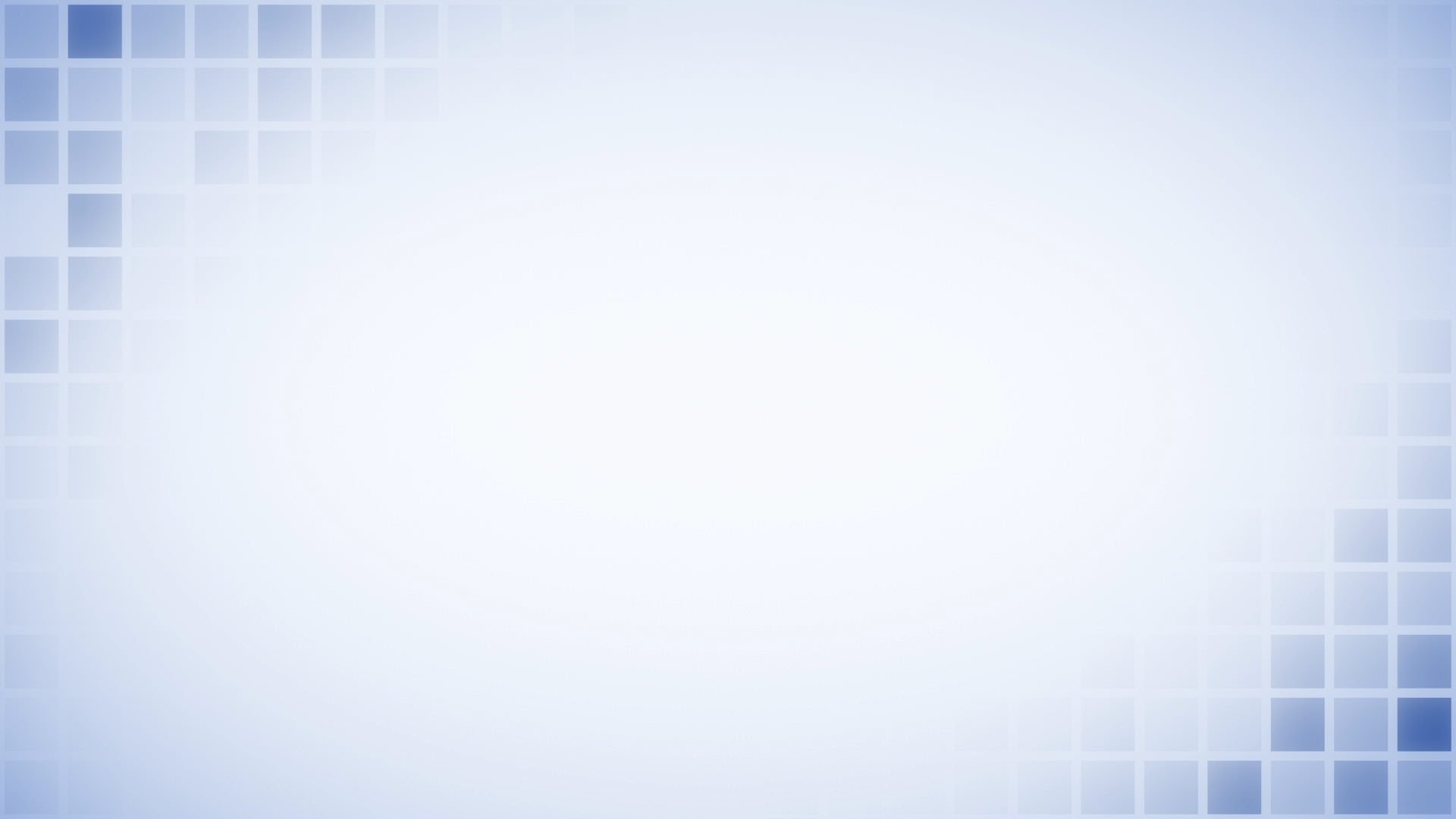 ОСНОВЫ СОСТАВЛЕНИЯ ПРОЕКТА БЮДЖЕТА
Прогноз социально-экономического развития Курского муниципального округа Ставропольского края на долгосрочный период до 2035 года, утвержденным постановлением администрации Курского муниципального района Ставропольского края от 11 ноября 2020 года № 671
Прогноз социально-экономического развития Курского муниципального округа Ставропольского края на 2024 год и на период до 2025-2026 годы, утвержденным постановлением администрации Курского муниципального округа Ставропольского края от 16 октября 2023 года № 1162
Основные направления долговой политики  Курского муниципального округа Ставропольского края на 2024 год и плановый период 2025 и 2026 годов,  утвержденные распоряжением администрации Курского муниципального округа  от 28 сентября  2023 г. № 314-р
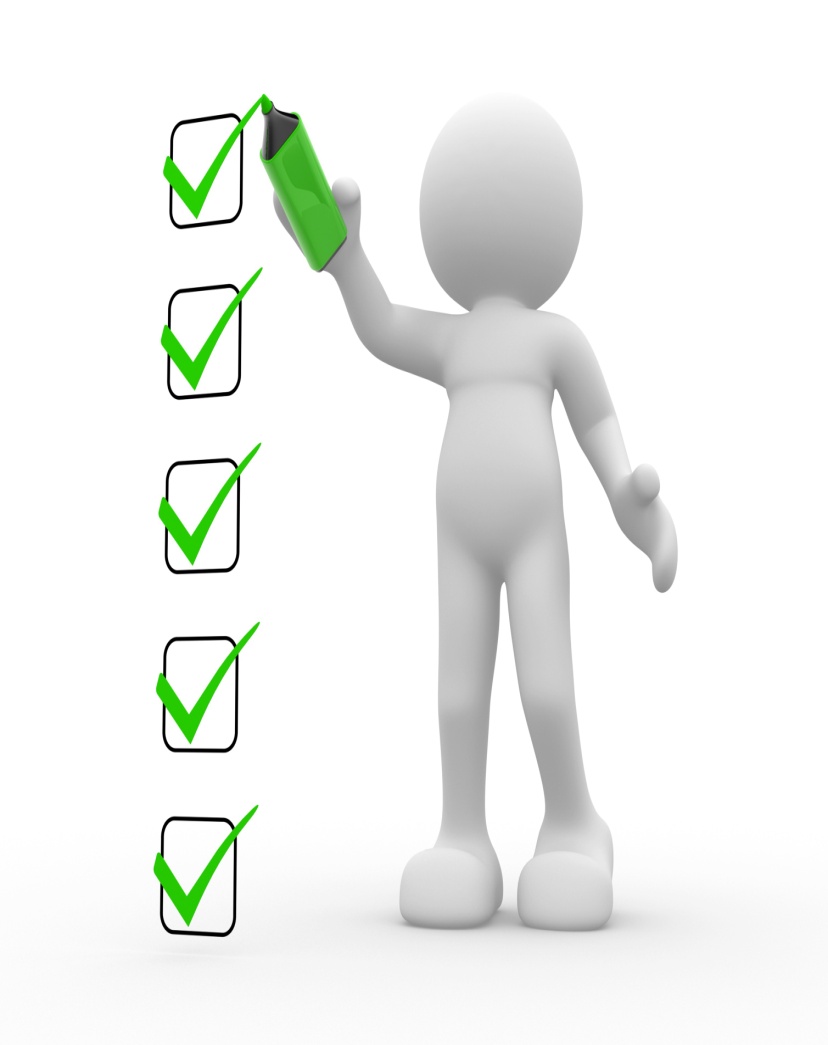 Основные направления бюджетной и налоговой политики Курского муниципальног6 округа Ставропольского края на 2024 год и плановый период 2025 и 2025 годов, утвержденные распоряжением администрации Курского муниципального округа   от 28 сентября  2023 г. № 313-р
План мероприятий по подготовке и составлению проекта бюджета Курского муниципального округа Ставропольского края на 2024 год и плановый период 2025 и  2026 годов, утвержденный распоряжением администрации Курского муниципального округа Ставропольского края от 13 июня 2023 г. № 151-р
Порядок по подготовке и составлению проекта бюджета Курского муниципального округа Ставропольского края на очередной финансовый год и плановый период, утвержденный распоряжением администрации Курского муниципального округа Ставропольского края от 22 марта 2021 г. № 215-р
Положение о бюджетном процессе в Курском муниципальном округе Ставропольского края, утвержденный решением Совета Курского муниципального округа Ставропольского края от 22 октября 2020 г. № 19
Бюджетный кодекс Российской Федерации
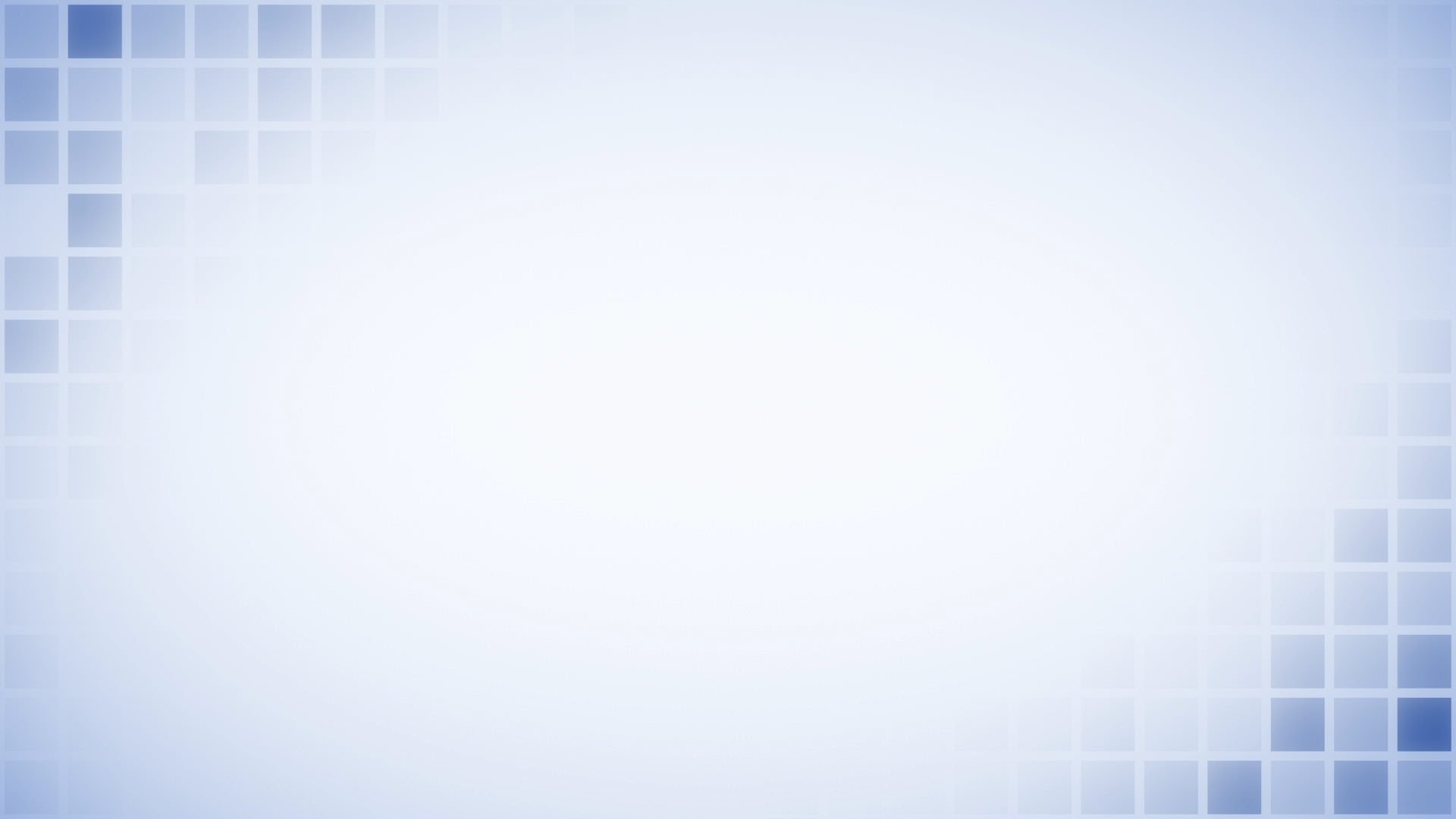 Основные направления налоговой политики
    обеспечение сбалансированности бюджета Курского муниципального округа
 посредством получения необходимого объема бюджетных доходов;
    повышение эффективности управления муниципальными активами;
    поддержка инвестиционной активности хозяйствующих субъектов, осуществляющих 
деятельность на территории Курского района;
   оценка эффективности налоговых расходов Курского муниципального округа.


Основные направления бюджетной политики
     обеспечение долгосрочной сбалансированности и устойчивости бюджетной системы;
     адресное решение социальных проблем; 
     повышение качества государственных и муниципальных услуг; 
     создание условий для модернизации экономики и повышения ее конкурентоспособности. 


Основные направления долговой  политики
Долговая политика направлена на обеспечение сбалансированности и долговой устойчивости бюджета 
Курского муниципального округа Ставропольского края путем поддержания объема муниципального долга 
Курского муниципального округа Ставропольского края (далее - муниципальный долг) равного 0,00 рублям.
       Основной целью и задачей долговой политики являются:
     поддержание объема муниципального долга в 2024 году и плановом периоде 2025 и 2026 годов равного 0,00 рублям;
     обеспечение объема расходов местного бюджета, не превышающего объема доходов местного бюджета.
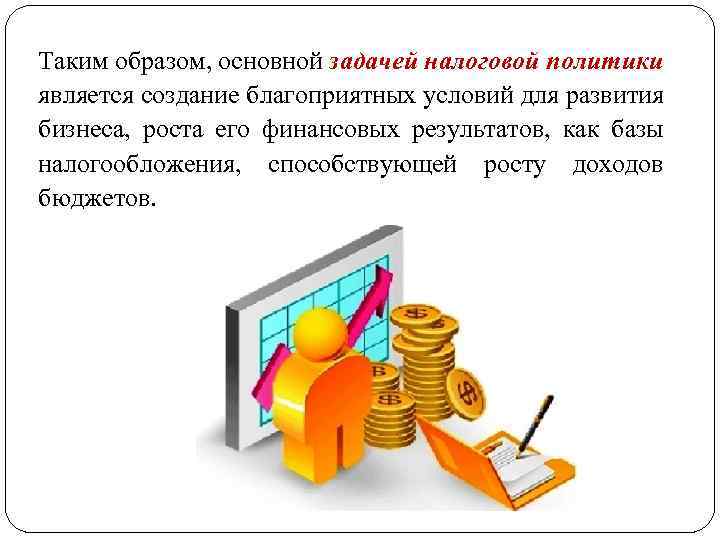 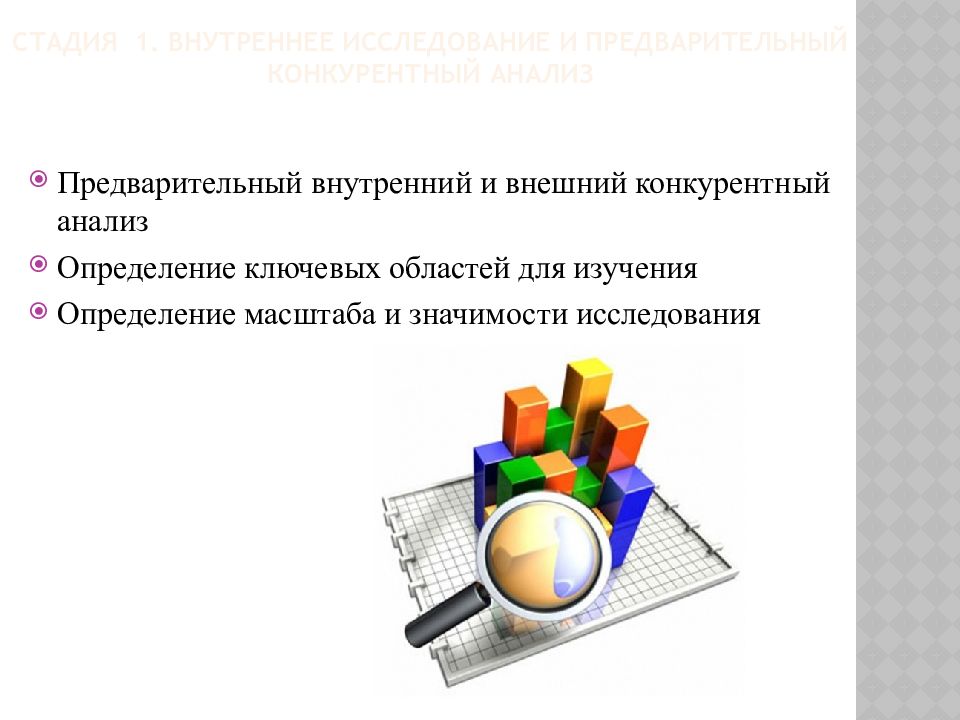 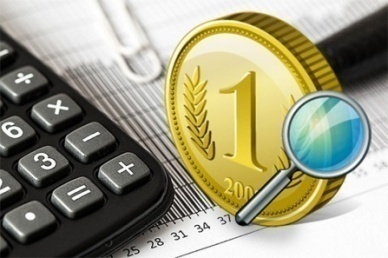 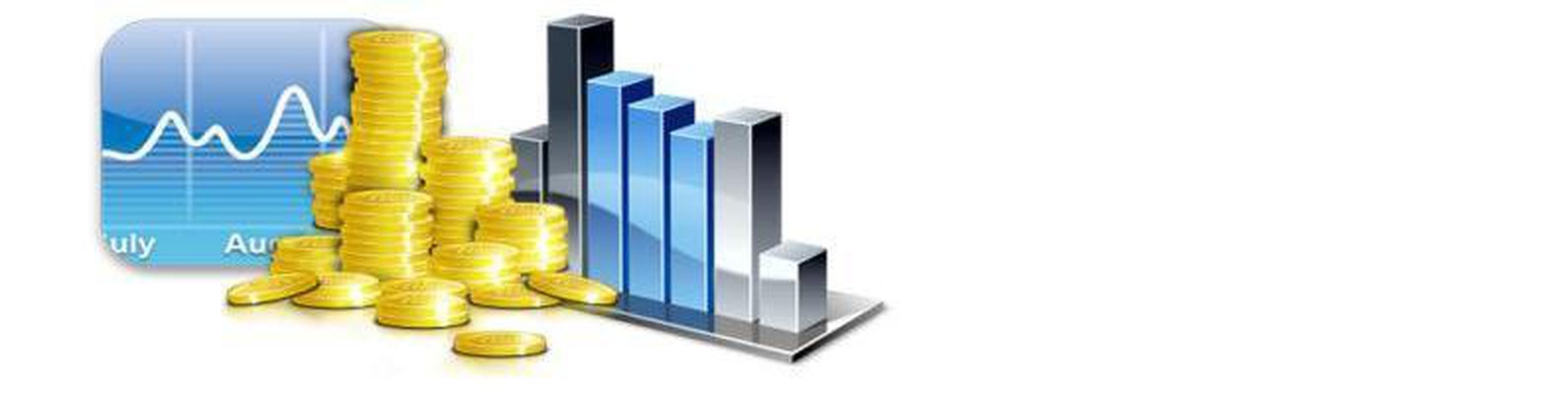 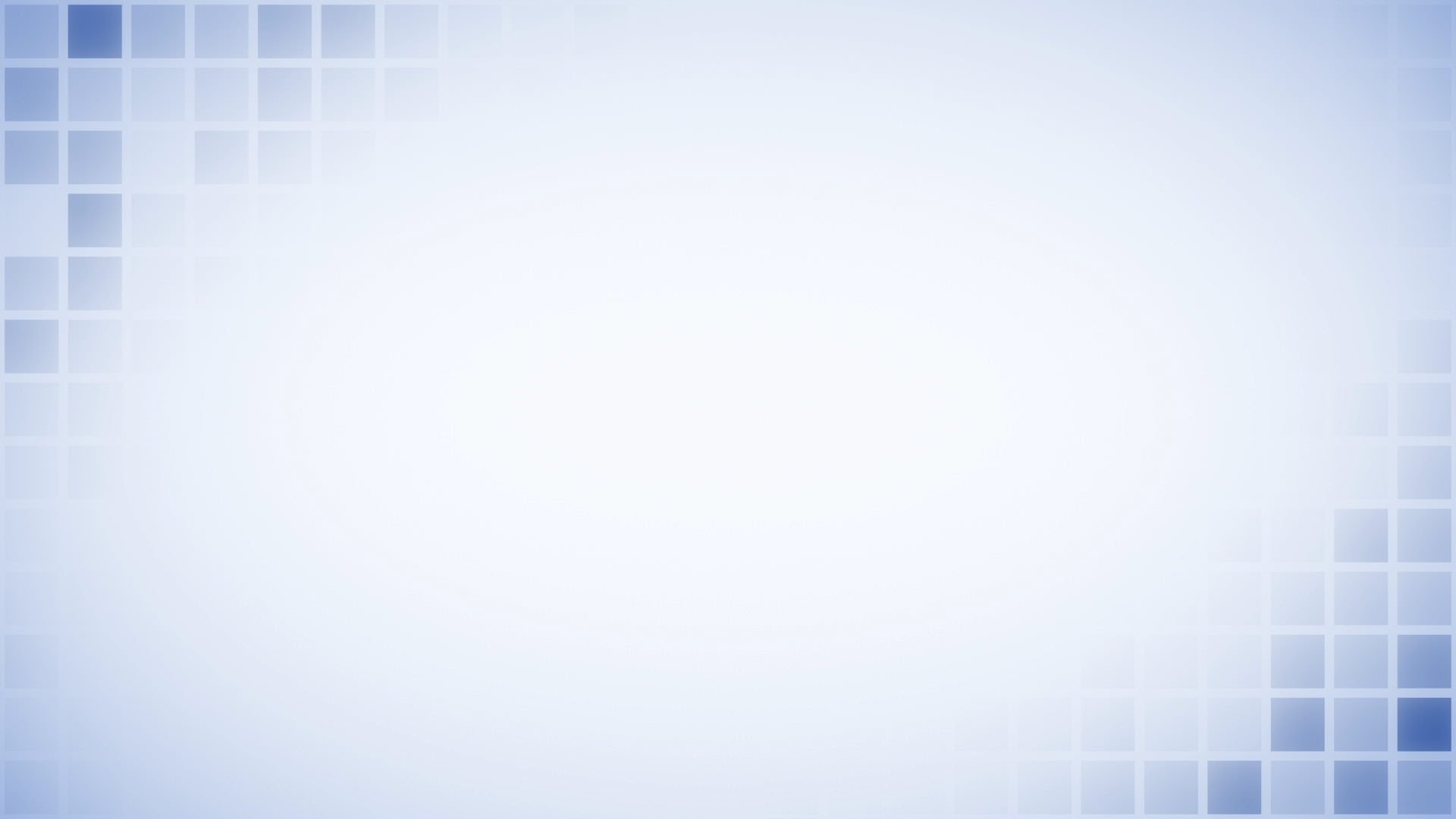 ПРИОРИТЕТНЫЕ НАПРАВЛЕНИЯ РАСХОДОВ КУРСКОГО МУНИЦИПАЛЬНОГО ОКРУГА СТАВРОПОЛЬСКОГО КРАЯ НА 2024 ГОД И ПЛАНОВЫЙ ПЕРИОД 2025 И 2026 ГОДОВ
Установить, что в приоритетном порядке обеспечивается 
осуществление расходов местного бюджета, направленных на:
выплату персоналу в целях обеспечения выполнения функций органами местного 
самоуправления Курского муниципального округа Ставропольского края, 
муниципальными казенными учреждениями Курского муниципального округа 
Ставропольского края (далее - муниципальные казенные учреждения), а также оплату 
услуг по перечислению выплат персоналу;
 2) уплату налогов, сборов и иных платежей;
 3) социальное обеспечение и иные выплаты населению, а также оплату услуг  
по  перечислению,  почтовому переводу (доставке, вручению) социальных выплат 
населению;
 4) финансовое обеспечение мероприятий, связанных с  предотвращением влияния 
ухудшения геополитической и экономической ситуации на развитие отраслей экономики 
на территории Ставропольского края;
 5) оплату коммунальных услуг и услуг связи;
 6) приобретение лекарственных препаратов и медицинских изделий;
 7) приобретение (изготовление) продуктов питания и оплату услуг по организации питания для муниципальных учреждений Курского муниципального округа Ставропольского края;
 8) оплату договоров гражданско-правового характера, заключенных с физическими лицами, а также оплату услуг по перечислению денежных средств физическим лицам;
 9) предоставление субсидий муниципальным бюджетным учреждениям Курского муниципального округа Ставропольского края (далее - муниципальные бюджетные учреждения) на финансовое обеспечение выполнения муниципального задания на оказание муниципальных услуг (выполнение работ);
 10) социальное обеспечение и иные выплаты населению Курского муниципального округа Ставропольского края за счет субсидий муниципальным бюджетным учреждениям, предоставляемых на цели, не связанные с оказанием ими в соответствии с муниципальным заданием муниципальных услуг (выполнение работ);
 11) финансовое обеспечение мероприятий, источником финансового обеспечения которых являются средства резервного фонда администрации Курского муниципального округа Ставропольского края (далее - резервный фонд);
 12) исполнение иных расходных обязательств Курского муниципального округа Ставропольского края, софинансирование которых осуществляется из федерального бюджета и бюджета Ставропольского края.
           Очередность финансирования приоритетных расходов местного бюджета, а также расходов, не относящихся к приоритетным, определяется в порядке, устанавливаемом администрацией.
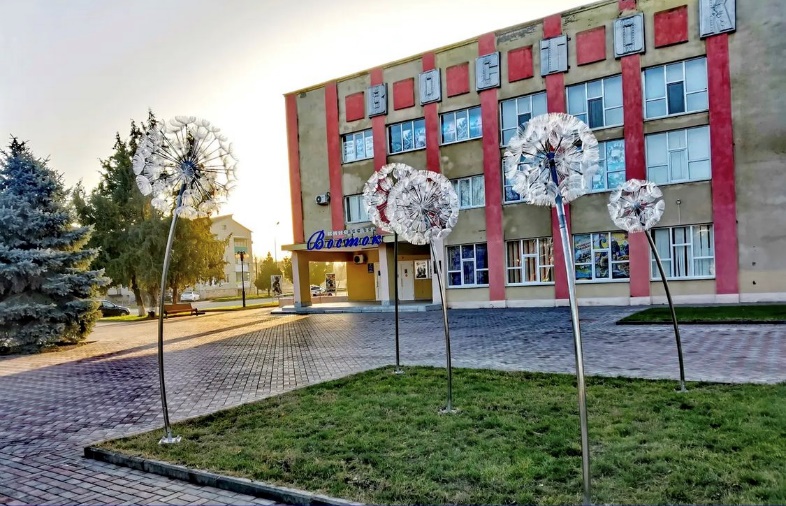 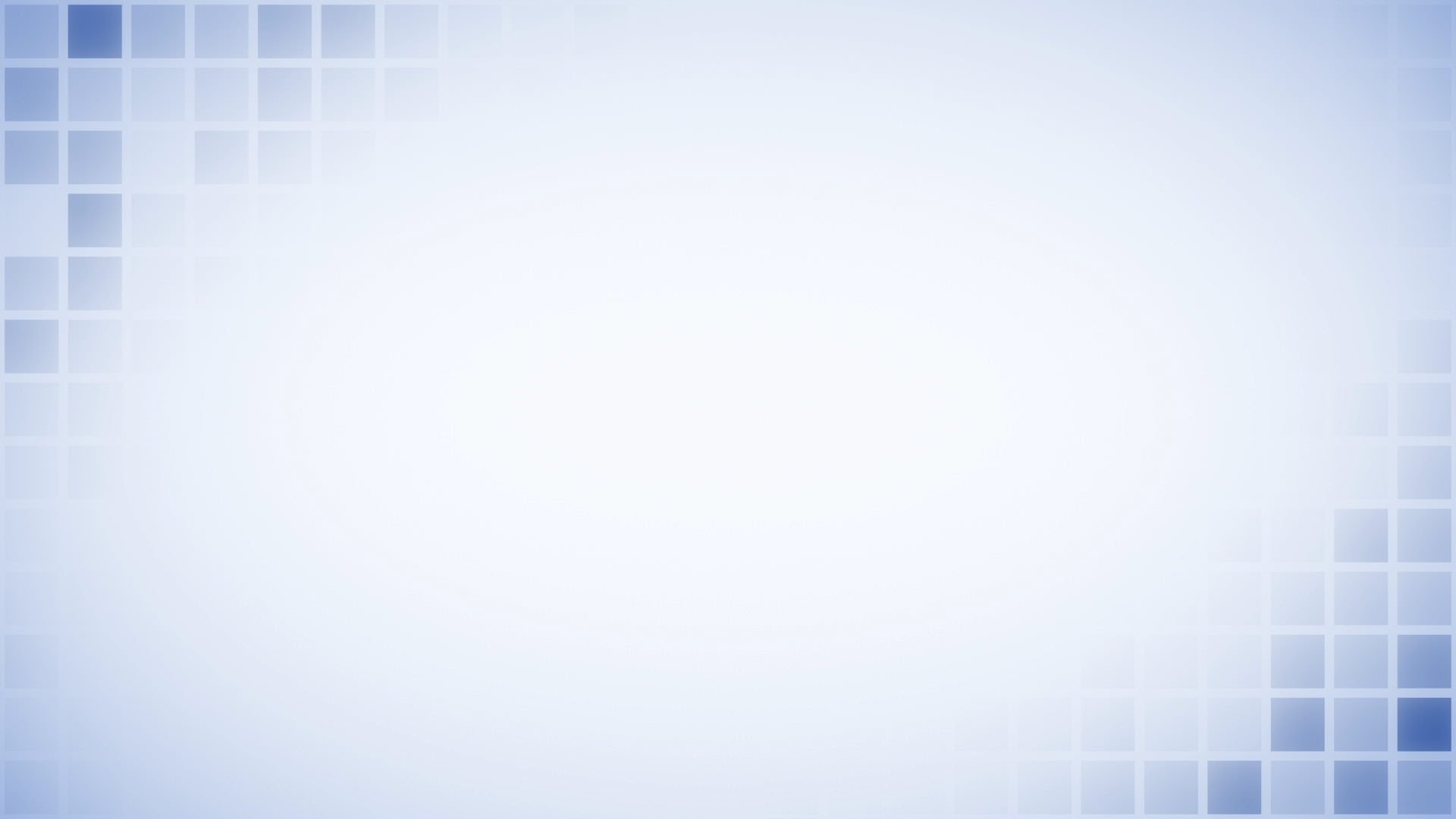 НАЛОГОВЫЕ РАСХОДЫ КУРСКОГО МУНИЦИПАЛЬНОГО ОКРУГА СТАВРОПОЛЬСКОГО КРАЯ ЗА 2022 ГОД
Решением Совета Курского муниципального округа Ставропольского края (далее - решение Совета) от 28.10.2021г. № 287 «Об установлении на территории Курского муниципального округа Ставропольского края земельного налога и введение его в действие»
освобождаются от уплаты земельного налога в отношении одного земельного участка, приобретенного (предоставленного) для жилищного строительства, ведения личного подсобного хозяйства, садоводства или огородничества, и не используемого в предпринимательской деятельности:
               граждане, проходящие (проходившие) военную службу в Вооруженных Силах Российской Федерации, других войсках, воинских формированиях и органах, в которых законодательством Российской Федерации предусмотрена военная служба, лица, проходящие (проходившие) службу в войсках национальной гвардии Российской Федерации и имеющие (имевшие) специальное звание полиции, принимающие (принимавшие) участие в специальной военной операции, проводимой на территориях Украины, Донецкой Народной Республики и Луганской Народной Республики с 24 февраля 2022 года, а также на территориях Запорожской области и Херсонской области с 30 сентября 2022 года (далее - специальная военная операция), либо их супруга (супруг); 
             граждане, заключившие контракт о пребывании в добровольческом формировании (о добровольном содействии в выполнении задач, возложенных на Вооруженные Силы Российской Федерации), участвующие (участвовавшие) в специальной военной операции, либо их супруга (супруг); 
              граждане, призванные на военную службу по мобилизации в Вооруженные Силы Российской Федерации в соответствии с Указом Президента Российской Федерации от 21 сентября 2022 года № 647 «Об объявлении частичной мобилизации в Российской Федерации», либо их супруга (супруг);
              граждане, заключившие контракт (контракты) об участии в специальной военной операции общей продолжительностью не менее 6 месяцев и направленные военным комиссариатом Ставропольского края для участия в специальной военной операции, либо их супруга (супруг).
освобождены от уплаты земельного налогаследующие категории налогоплательщиков: 
органы местного самоуправления Курского муниципального округа Ставропольского края;
отраслевые (функциональные) и территориальные органы администрации Курского муниципального округа Ставропольского края с правами юридического лица;
муниципальные учреждения Курского муниципального округа Ставропольского края, финансируемые из бюджета Курского муниципального округа Ставропольского края; 
оборонные спортивно-технические организации в станице Курской Курского муниципального округа Ставропольского края.
технические
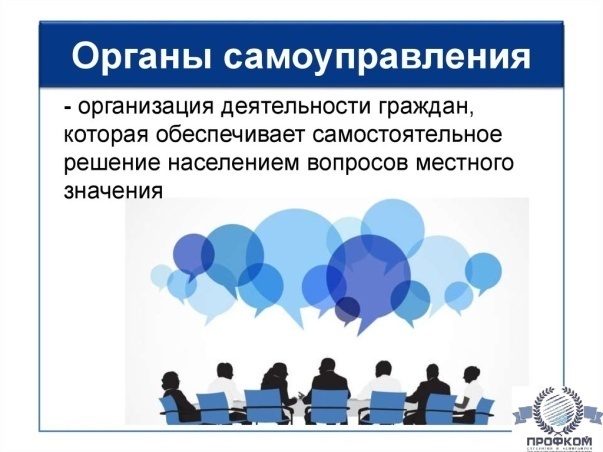 количество налогоплательщиков 
67
тыс. 
рублей
социальные
количество налогоплательщиков 16
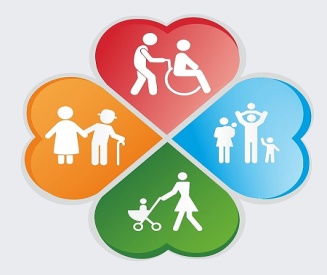 Оценка эффективности налоговых расходов Курского муниципального округа Ставропольского края  за 2022 год проведена в соответствии с основными положениями постановления Правительства Российской Федерации от 22.06.2019 г.  № 796 «Об общих требованиях к оценке налоговых расходов субъектов Российской Федерации и муниципальных образований», Порядком оценки налоговых расходов Курского муниципального округа Ставропольского края от 11.02.2022 г. № 154.
	Оценка эффективности налоговых расходов проводится в целях минимизации риска предоставления неэффективных налоговых расходов. Результаты оценки эффективности налоговых расходов учитываются при формировании основных направлений бюджетной и налоговой политики Курского муниципального округа Ставропольского края, а также при проведении эффективности реализации муниципальных программ.
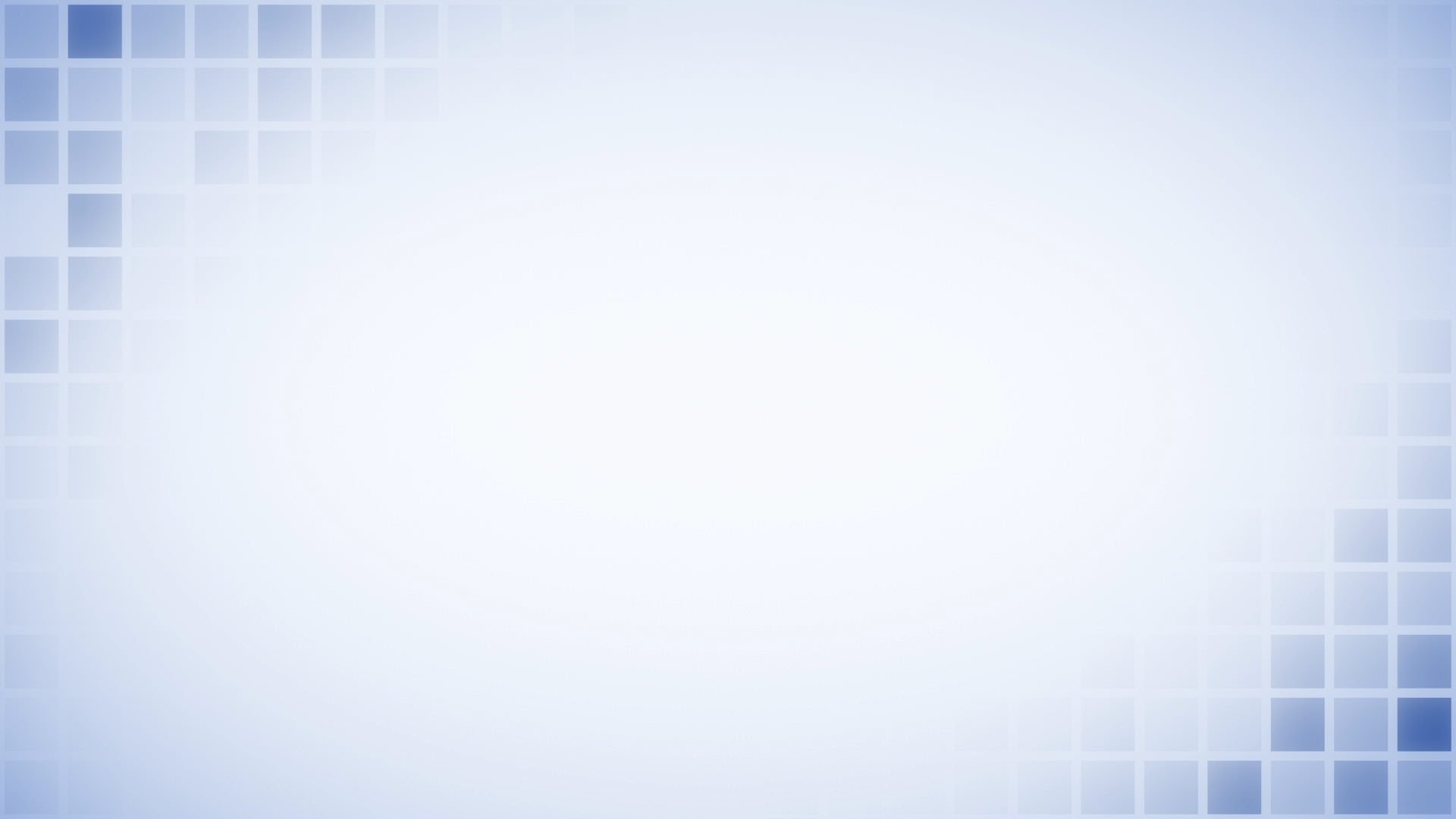 Раздел 1 /   ОСНОВНЫЕ ПОКАЗАТЕЛИ социально-экономического развития 
Курского муниципального округа Ставропольского края
Проект бюджета сформирован на основе «базового» варианта прогноза социально-экономического развития Курского муниципального округа Ставропольского края на 2024 год и на период до 2025-2026 годов, утвержденного постановлением администрации Курского муниципального округа Ставропольского края от 16 октября 2023 года № 1162.  Применение «базового» варианта прогноза социально-экономического развития Курского муниципального округа Ставропольского края на 2024 год и на период до 2026 года позволит снизить риски неисполнения расходных обязательств при снижении поступления доходов в местный бюджет по сравнению с планом.
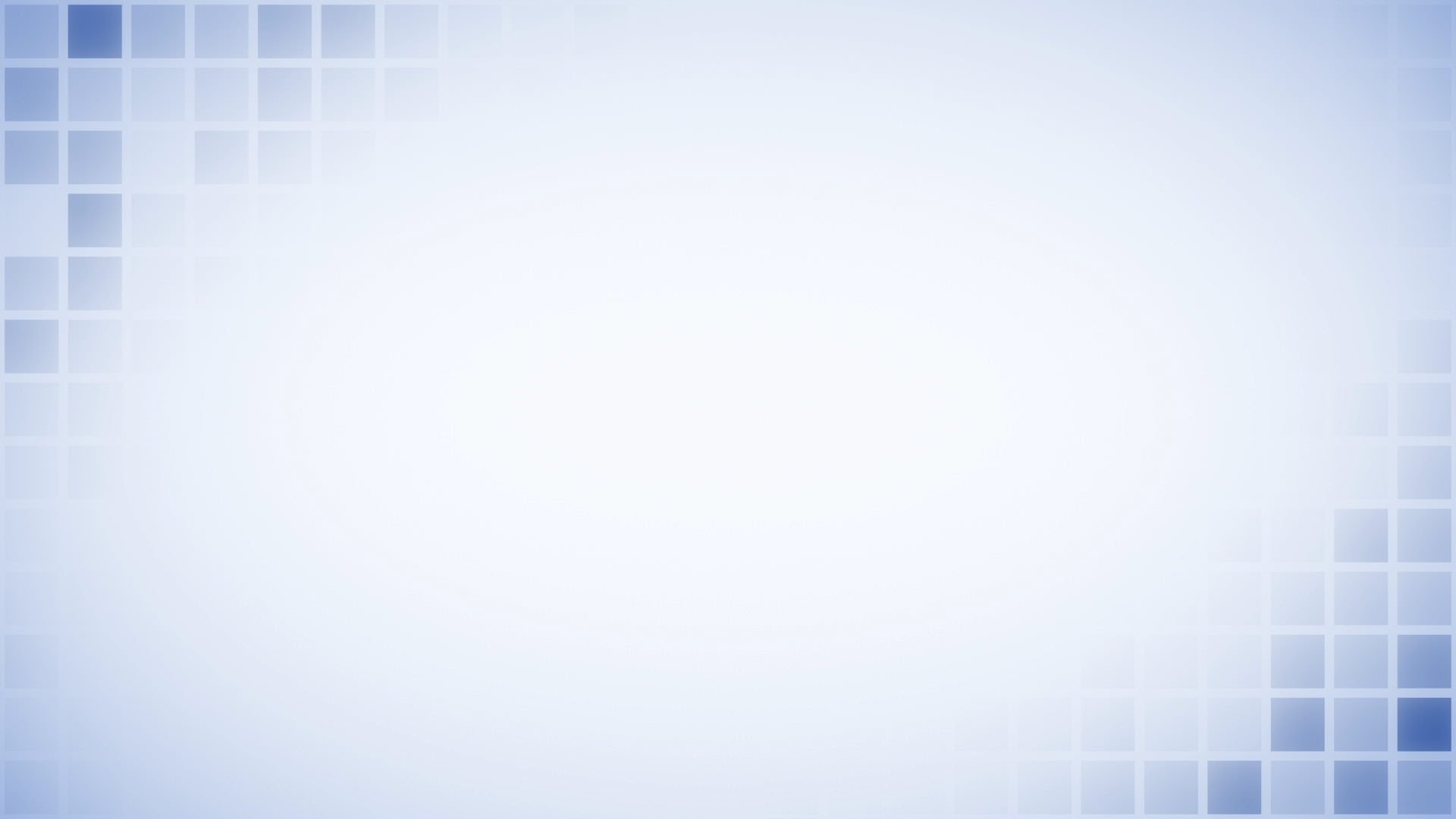 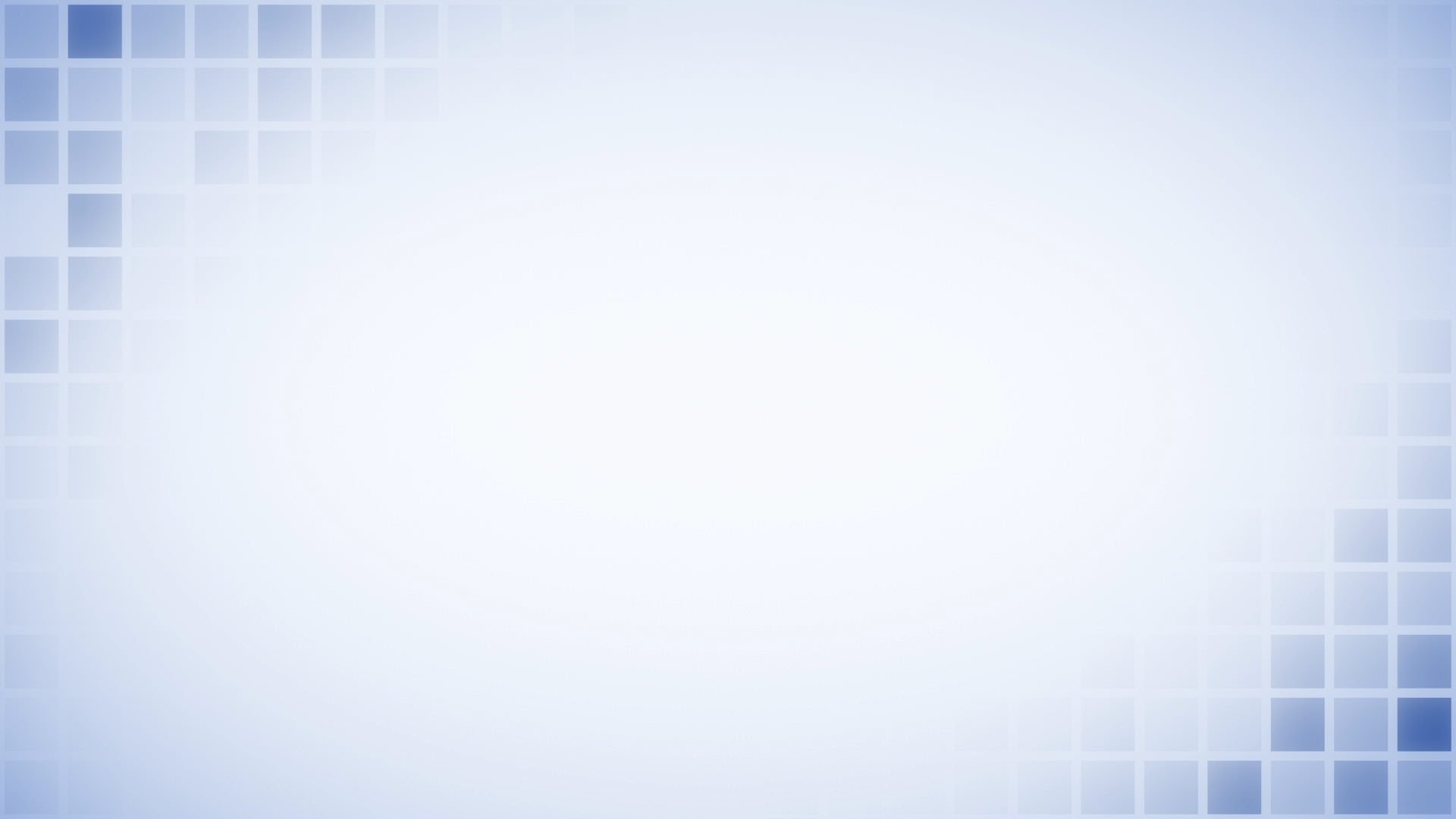 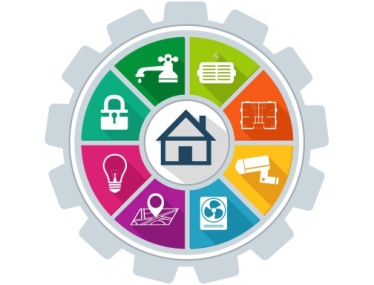 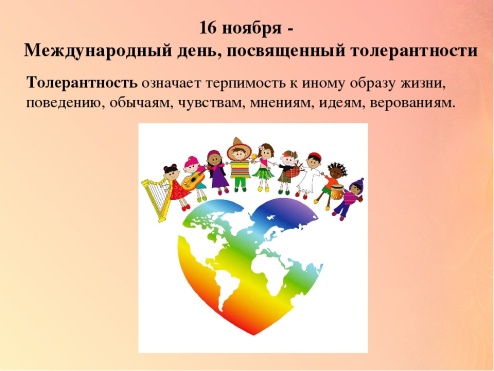 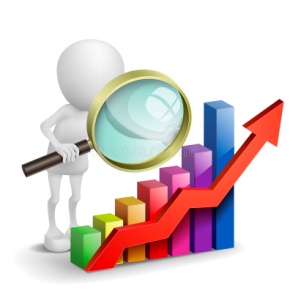 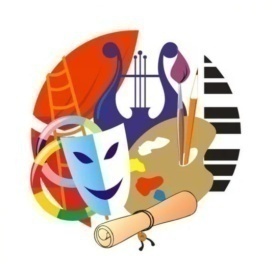 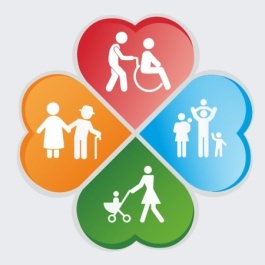 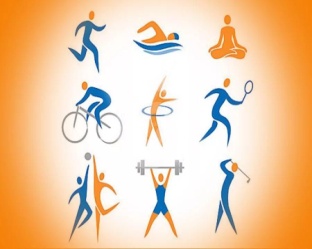 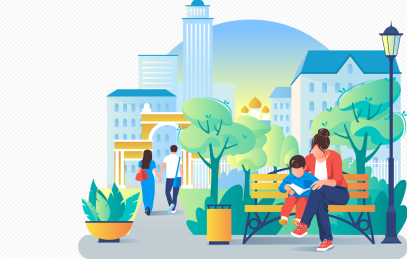 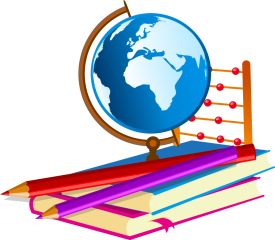 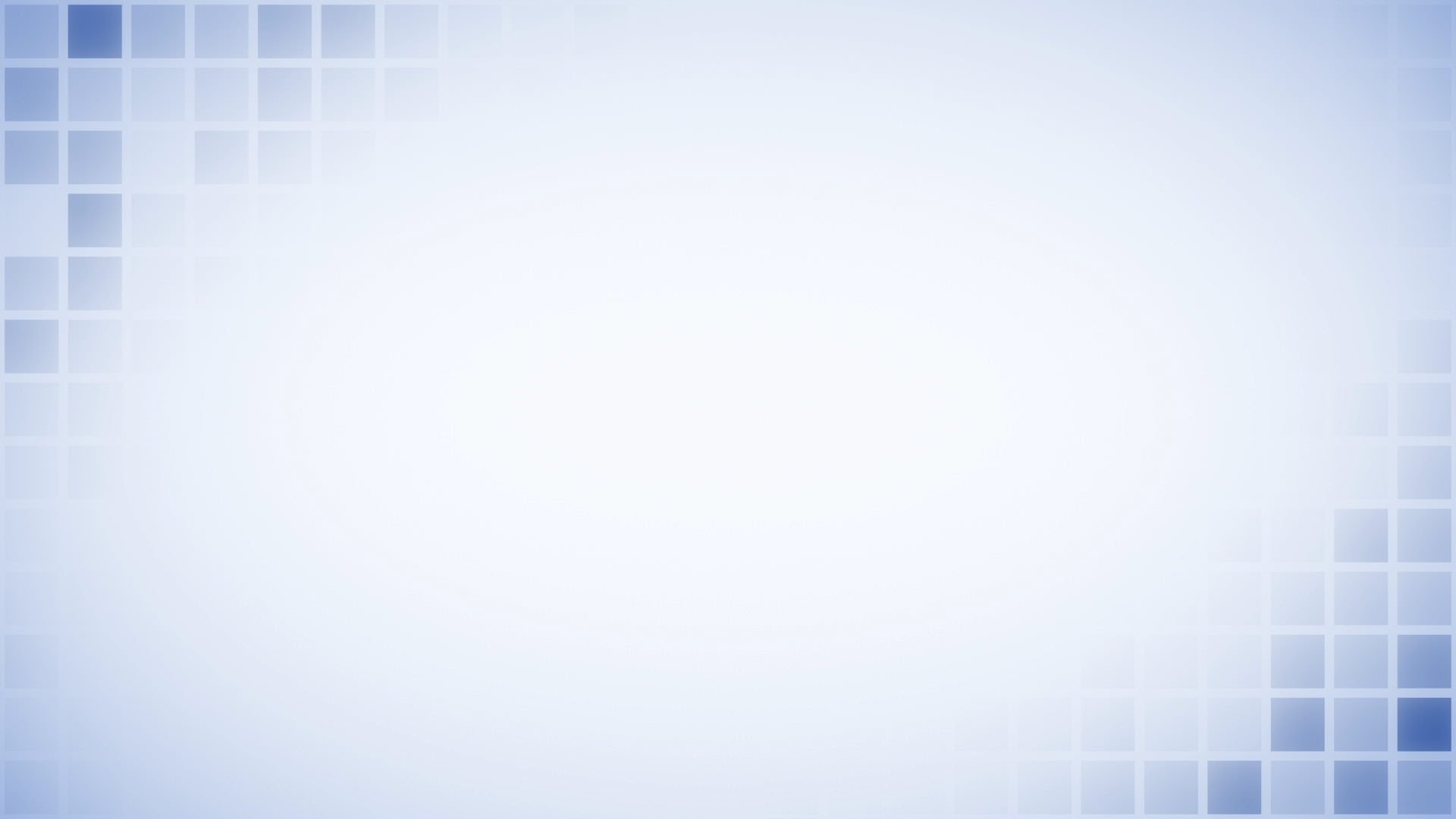 Раздел 2 / ОСНОВНЫЕ ХАРАКТЕРИСТИКИ БЮДЖЕТА КУРСКОГО МУНИЦИПАЛЬНОГО ОКРУГА НА 2024 ГОД И ПЛАНОВЫЙ  ПЕРИОД 2025 И 2026 ГОДОВ  В СРАВНЕНИИ  С  ФАКТИЧЕСКИМИ  ЗНАЧЕНИЯМИ  ЗА  2022  ГОД И ОЖИДАЕМЫМ  ИСПОЛНЕНИЕМ ЗА 2023  ГОД
Основные характеристики местного бюджета на 2024 год и плановый период 2025 и 2026 годов:
	общий объем доходов местного бюджета на 2024 год в  сумме 2 054 122,61 тыс. рублей, на 2025 год в сумме 1 907 555,43 тыс. рублей, на 2026 год в сумме 1 833 313,21 тыс. рублей; 
	 общий объем расходов местного бюджета на 2024 год в  сумме 2 054 122,61 тыс. рублей, на 2025 год в сумме 1 907 555,43 тыс. рублей, на 2026 год в сумме 1 833 313,21 тыс. рублей;
	дефицит местного бюджета на 2024 и плановый период 2025 и 2026 годов в сумме 0,00 тыс. рублей.
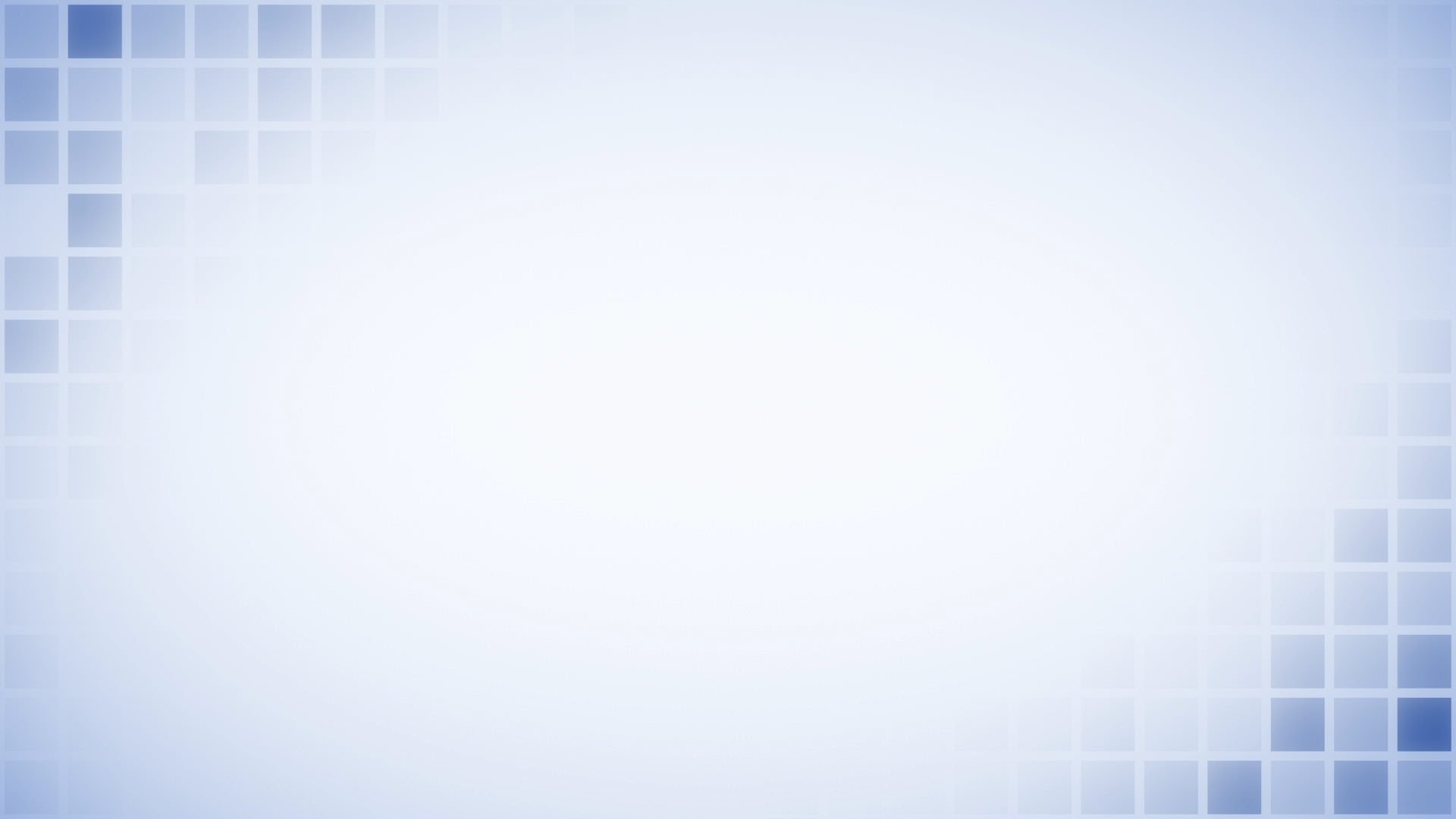 Раздел 3  / ДОХОДЫ
Планирование доходов бюджета Курского муниципального округа Ставропольского края осуществляется с учетом подходов, применяемых министерством финансов Ставропольского края при формировании доходов консолидированного бюджета Ставропольского края (далее соответственно - министерство финансов, консолидированный бюджет).
	Формирование доходов местного бюджета осуществляется исходя из прогнозов главных администраторов доходов и параметров прогноза социально-экономического развития Курского муниципального округа Ставропольского края на 2024 год и на период до 2026 года.
	В расчетах доходов местного бюджета также учитываются результаты согласования с министерством финансов исходных данных для проведения расчетов по распределению бюджетных средств на 2024 год и плановый период 2025 и 2026 годов.
	Общий объем доходов местного бюджета на 2024 год прогнозируется в сумме 2 054 122,61 тыс. рублей, в том числе налоговые и неналоговые доходы - 363 905,39 тыс. рублей и безвозмездные поступления 1 690 217,22 тыс. рублей. 
	В 2024 году прогнозируется снижение поступлений налоговых и неналоговых доходов в местный бюджет к показателям 2023 года на 6 857,37 тыс. рублей. В 2025 году к показателям 2023 года ожидается прирост поступлений на 1 449,91 тыс. руб. В 2026 году этот прирост составит - 8 973,84 тыс. руб. Доля налоговых и неналоговых доходов в общем объеме доходов местного бюджета 2024 года составит 17,7 процента.
Основными источниками собственных доходов в местном бюджете являются: 
налог на доходы физических лиц, его доля составляет - 48,3 процента; 
доходы от уплаты акцизов на нефтепродукты - 12,1 процента;
земельный налог - 9,5 процента;
доходы от использования имущества, находящегося в муниципальной 
собственности - 6,3 процента;
единый сельскохозяйственный налог - 5,2 процента;
доходы от оказания платных услуг - 5,8 процента.
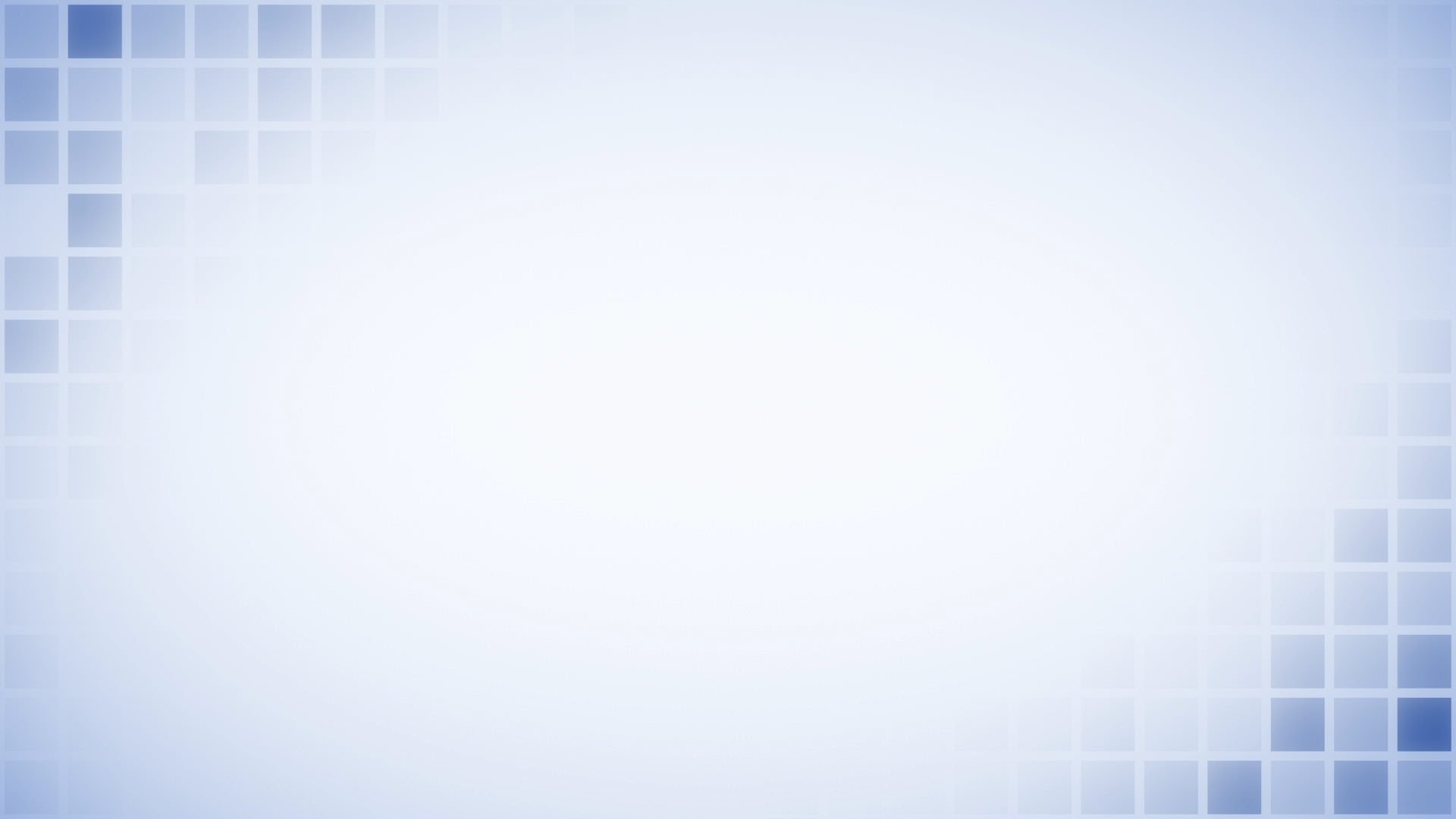 ДОХОДЫ БЮДЖЕТА ПО ВИДАМ ДОХОДОВ НА 2024 ГОД И ПЛАНОВЫЙ  ПЕРИОД 2025 И 2026 ГОДОВ  В СРАВНЕНИИ  С ОЖИДАЕМЫМ  ИСПОЛНЕНИЕМ  ЗА 2023  ГОД И ОТЧЕТОМ ЗА  2022 ГОД
тыс.руб.
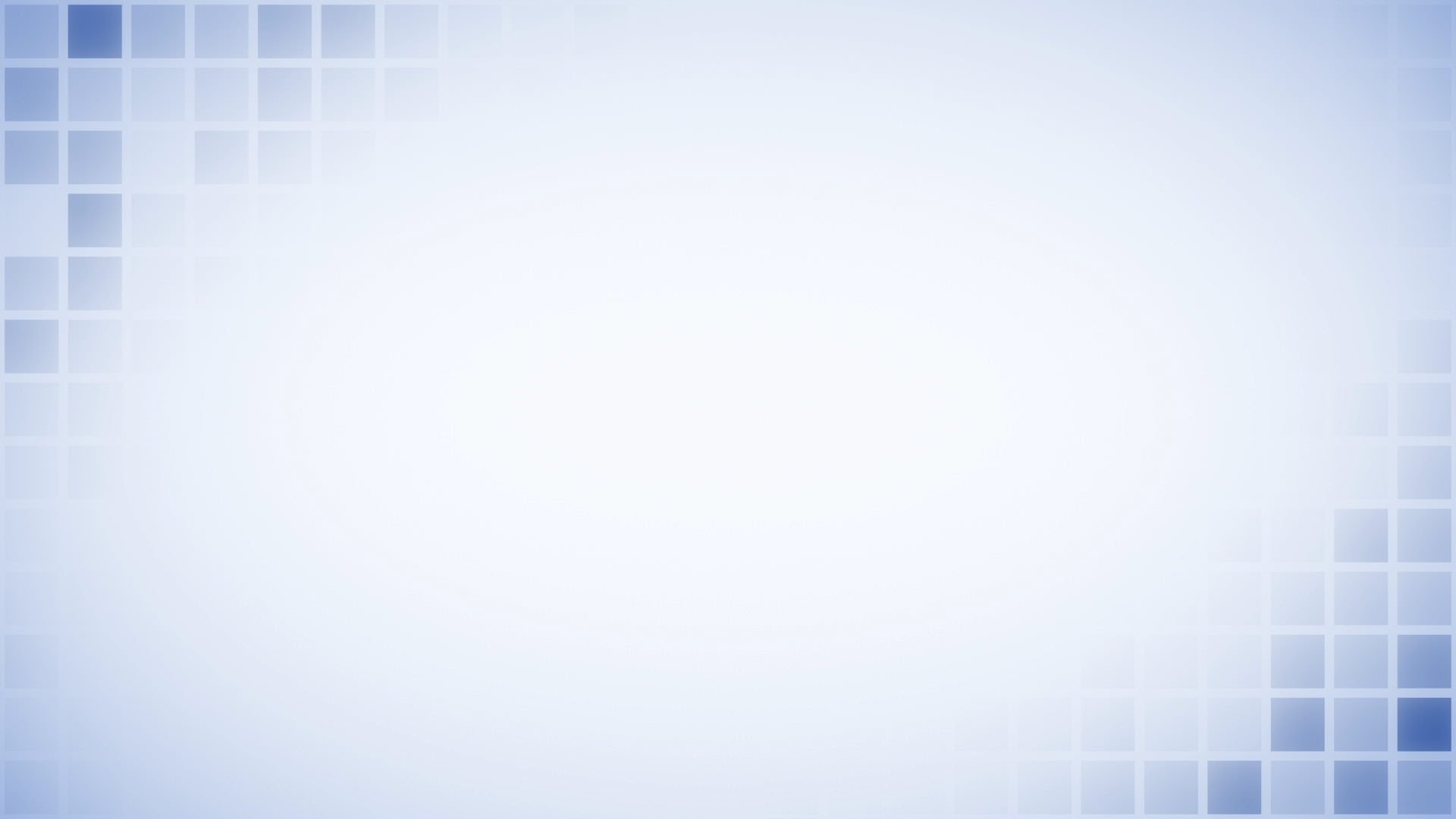 ДЕЯТЕЛЬНОСТЬ  ОРГАНОВ МЕСТНОГО САМОУПРАВЛЕНИЯ КУРСКОГО  МУНИЦИПАЛЬНОГО  ОКРУГА  
СТАВРОПОЛЬСКОГО КРАЯ, ВЛИЯЮЩАЯ НА ИЗМЕНЕНИЕ  ДОХОДОВ  БЮДЖЕТА
В целях увеличения доходов бюджета Курского муниципального округа Ставропольского края и в рамках деятельности органов местного самоуправления, влияющей на изменение доходной части местного бюджета, принято распоряжение администрации Курского муниципального округа Ставропольского края от 01.06.2023 г. № 145-р «Об утверждении Плана мероприятий по росту доходов, оптимизации расходов бюджета Курского муниципального округа Ставропольского края на 2023-2025 годы», в соответствии с которым предусматриваются следующие мероприятия: 

	Оценка налоговых расходов местного бюджета По результатам оценки эффективности за 2022 год, неэффективных налоговых льгот не установлено.
	Мероприятия по государственной регистрации прав на объекты недвижимого имущества, в том числе на земельные участки, которые в соответствии с законодательством Российской Федерации и законодательством Ставропольского края подлежат отнесению к муниципальной собственности Курского муниципального  округа Ставропольского края, а также на земельные участки, собственность на вовлечения данных объектов недвижимого имущества в хозяйственный оборот.
	Мероприятия по взысканию задолженности по арендной плате за пользование имуществом, находящимся в муниципальной собственности Курского муниципального округа Ставропольского края, и рассмотрение возможности ее погашения в досудебном порядке.
	Мероприятия по актуализации сведений об объектах недвижимого имущества, в том числе земельных участках, находящихся на территории Курского муниципального округа Ставропольского края, с целью исчисления налога на имущество физических лиц и земельного налога.
	Мероприятия по легализации «теневой» заработной платы.
	Проведение заседаний межведомственной комиссии по мобилизации налоговых и неналоговых доходов, зачисляемых в бюджет Курского муниципального округа Ставропольского края.
	Обеспечение соблюдения установленных Правительством Ставропольского края нормативов формирования расходов на содержание органов местного самоуправления Курского муниципального округа Ставропольского края.
	Осуществление мероприятий, направленных на увеличение доходов муниципальных учреждений Курского муниципального округа Ставропольского края от оказания платных услуг и прочих безвозмездных поступлений.
	Осуществление мероприятий по сокращению количества объектов незавершенного строительства, расположенных на территории Курского муниципального округа Ставропольского края, при строительстве (реконструкции) которых были использованы средства бюджетов всех уровней бюджетной системы Российской Федерации (далее - объекты незавершенного строительства), сроки завершения которых превысили плановые или строительство которых прекращено. 
	Развитие электронной торговой системы для автоматизации закупок товаров, работ, услуг для обеспечения муниципальных нужд, осуществляемых у единственного поставщика, предусмотренных пунктами 4, 5 и 28 части 1 статьи 93 Федерального закона «О контрактной системе в сфере закупок товаров, работ, услуг для обеспечения государственных и муниципальных нужд».
	Разработка и утверждение планов мероприятий по погашению просроченной кредиторской задолженности, образовавшейся на конец отчетного года.
	Исполнение расходной части бюджета на принципах приоритизации расходов, обеспечение выполнения в полном объеме социально-значимых расходных обязательств.
	Формирование резерва средств на финансовое обеспечение непредвиденных расходов, в том числе связанных с возможным влиянием геополитических факторов.
	Обеспечение соблюдения условия предоставления, своевременного и полного освоения целевых средств, предоставляемых из бюджета Ставропольского края.
	Принятие мер по соблюдению предельного объема муниципального долга,  установленного Решением представительного органа на очередной финансовый год.
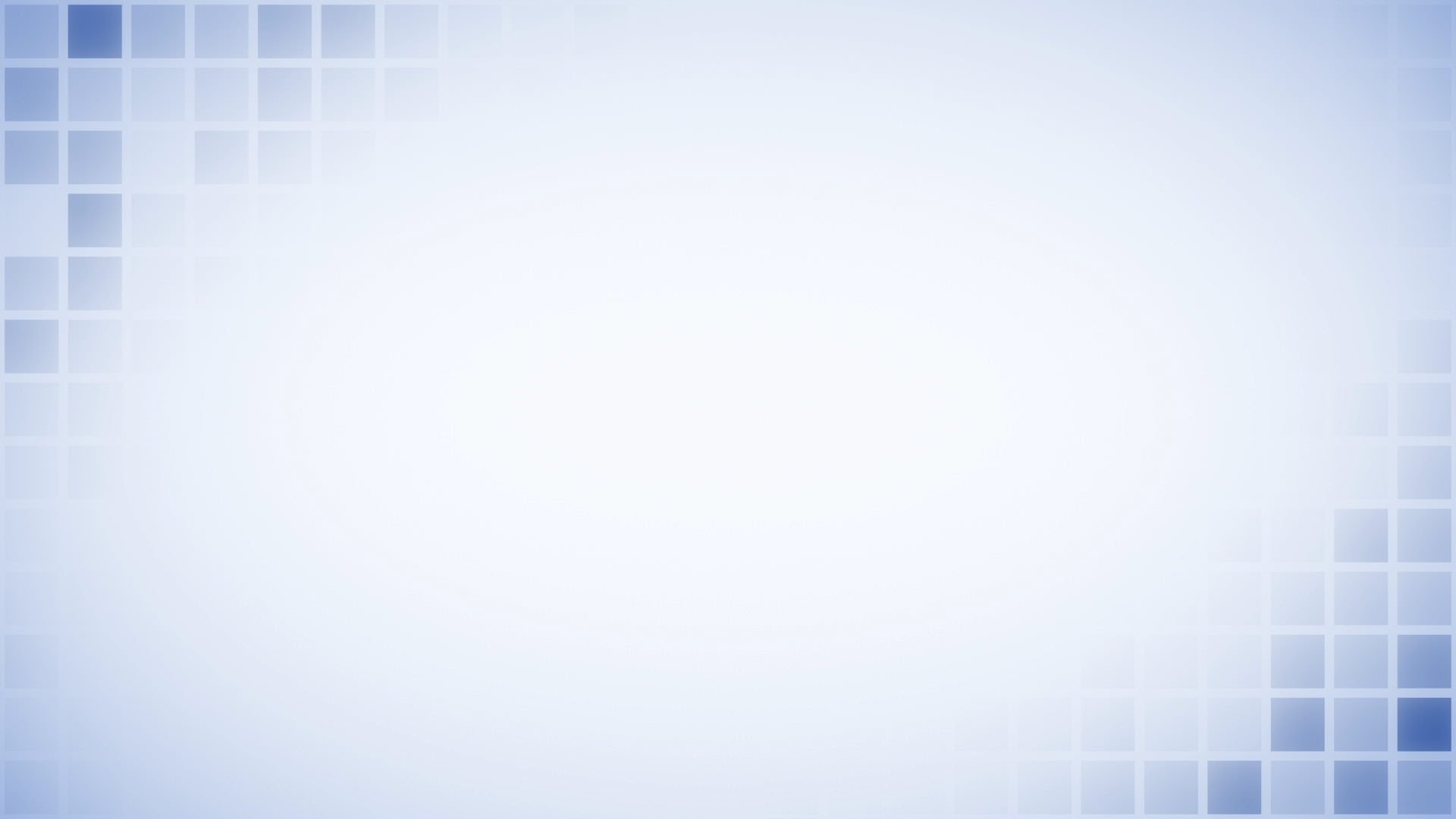 БЕЗВОЗМЕЗДНЫЕ ПОСТУПЛЕНИЯ В БЮДЖЕТ  
КУРСКОГО МУНИЦИПАЛЬНОГО ОКРУГА СТАВРОПОЛЬСКОГО КРАЯ
ДИНАМИКА И СТРУКТУРА  ДОХОДОВ  МЕСТНОГО  БЮДЖЕТА ПО БЕЗВОЗМЕЗДНЫМ ПОСТУПЛЕНИЯМ В 2023-2026 ГОДАХ
тыс. руб.
Безвозмездные поступления в местном бюджете на 2024 год предусмотрены в объеме 1 690 217,22 тыс. рублей, что ниже уровня 2023 года на 9,9 процента или 186 679,90 тыс. рублей в абсолютной сумме. 
     В структуре безвозмездных поступлений дотация на выравнивание бюджетной обеспеченности из бюджета Ставропольского края на 2024 год составит 38,3 процента (648 052,00 тыс. рублей).
     Субсидии на 2024 год составят 13,8 % (233 002,46 тыс. рублей).
     Субвенции на 2024 год составят 47,8 % (807 738,84 тыс. рублей).
     Иные межбюджетные трансферты в проекте решения Совета о местном бюджете составят: на 2024 год - 1 423,92 тыс. рублей. В составе иных межбюджетных трансфертов учтены средства на содержание депутатов Думы Ставропольского края и их помощников 1 423,92 тыс. рублей.
2024 год (проект)
СТРУКТУРА БЕЗВОЗМЕЗДНЫХ ПОСТУПЛЕНИЙ
2023 год (оценка)
дотации
субсидии
субвенции
1 690 217,22
1 876 897,12
иные межбюджетные трансферты
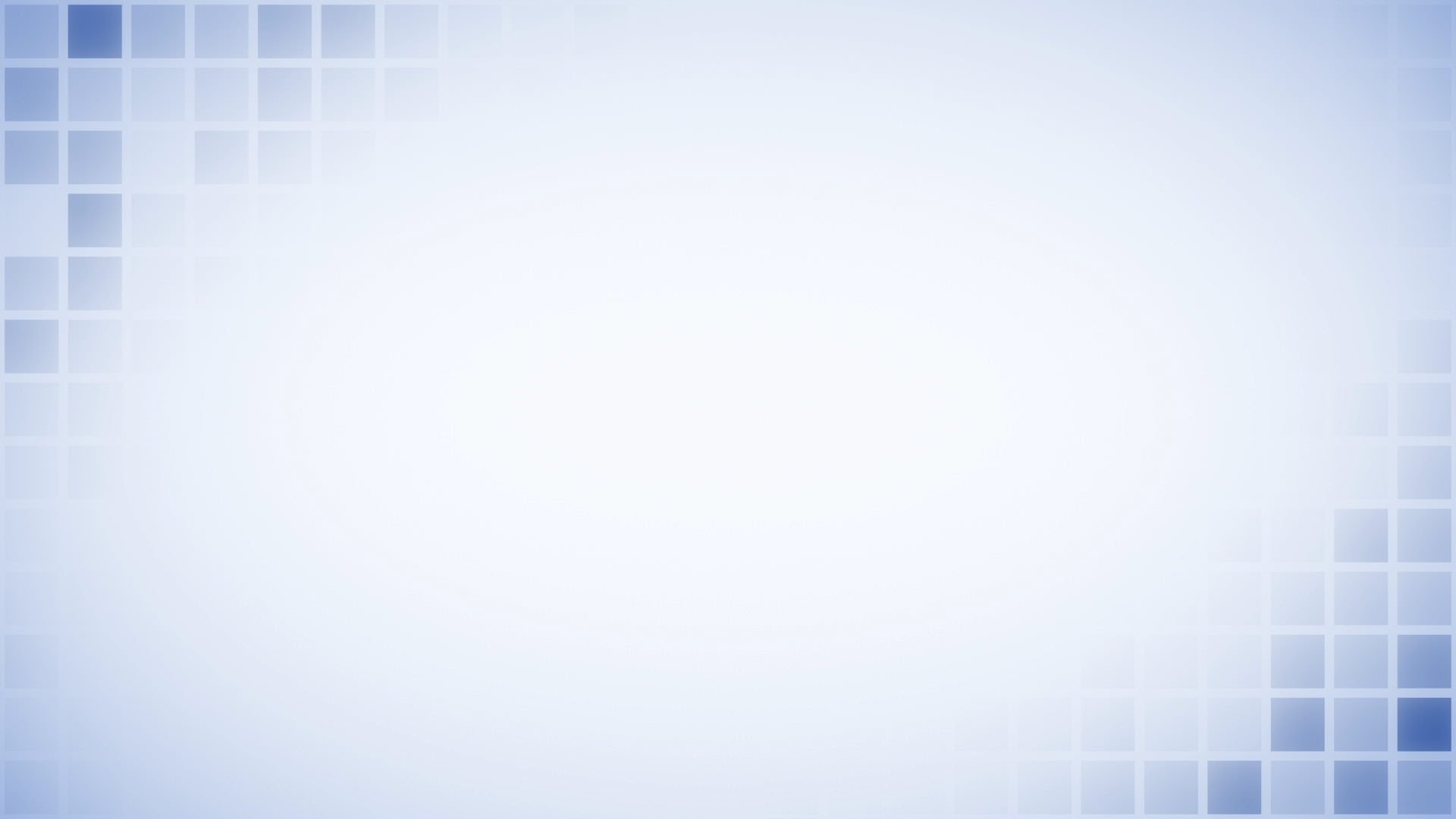 Раздел 4 /  РАСХОДЫ БЮДЖЕТА КУРСКОГО МУНИЦИПАЛЬНОГО ОКРУГА В 2021-2026 ГОДАХ
тыс. рублей
ФУНКЦИОНАЛЬНАЯ СТРУКТУРА РАСХОДОВ БЮДЖЕТА НА 2023 ГОД
Расходы местного бюджета на 2024 год планируются в сумме 2 054 122,61 тыс. рублей, что на 193 537,27 тыс. рублей меньше первоначального утвержденного объема расходов на 2023 год. Структура местного бюджета остается социально ориентированной: расходы социальных отраслей составляют 77,74 процента в общих расходах. 
     При формировании объема бюджетных ассигнований на 2024 год и плановый период 2025-2026 годов учтены следующие общие для всех главных распорядителей средств местного бюджета подходы. 
     За базу для формирования расчетных показателей принимается фактический объем расходов, определенный на основании данных реестра расходных обязательств Курского муниципального округа за 2022 год, с учетом изменений расчетных показателей на основании решений, принятых краевой межведомственной бюджетной комиссией, образованной постановлением Правительства Ставропольского края от 29 августа 2003 г. № 159-п «О краевой межведомственной бюджетной комиссии» (далее - межведомственная бюджетная комиссия) в 2023-2026 годах на соответствующий период.
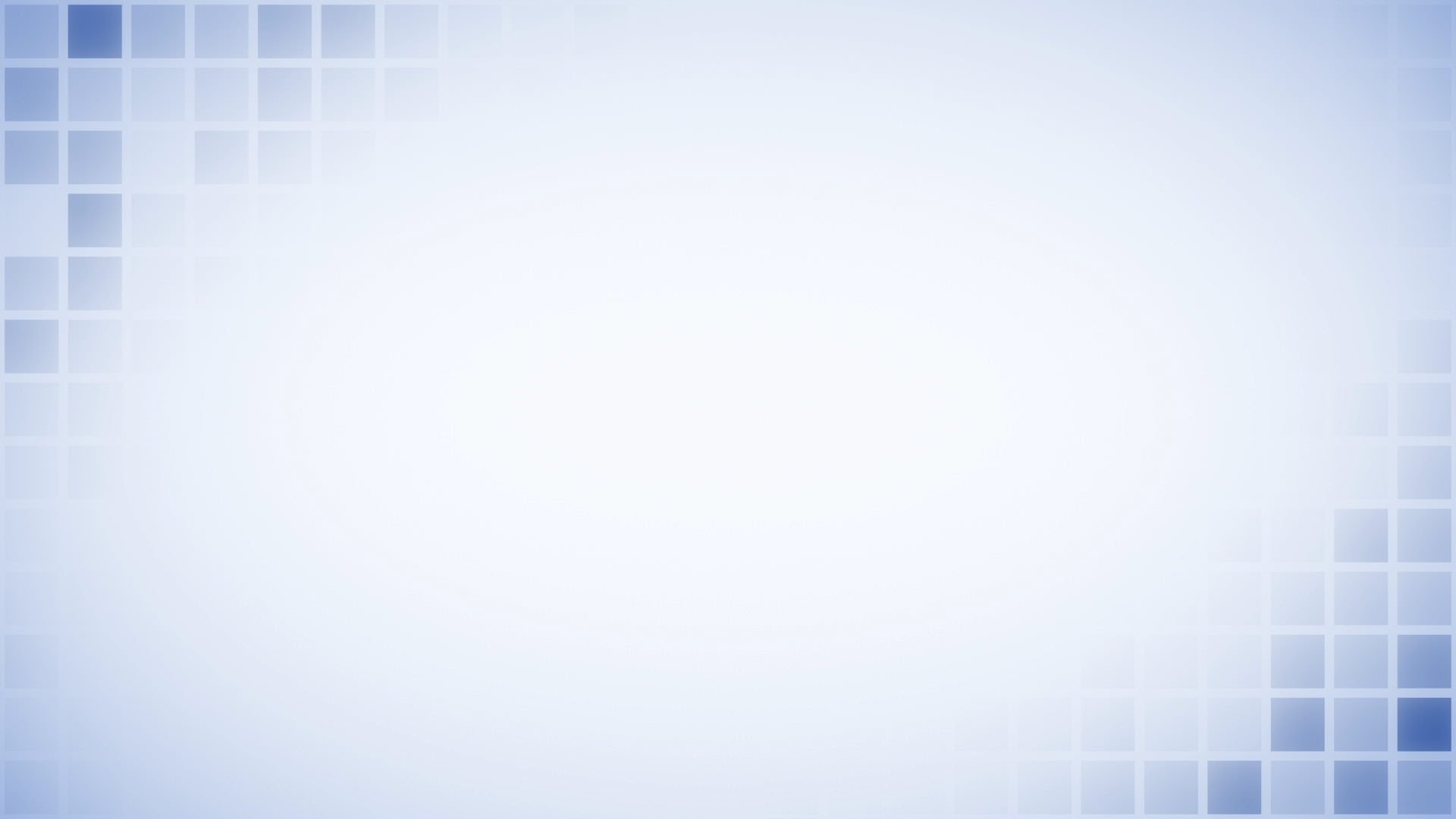 Сведения о расходной части проекта бюджета Курского муниципального округа на 2024 год и плановый период 2025 и 2026 годов в сравнении с ожидаемым исполнением за 2023 год (оценка) и отчетом за 2022 год 
(отчетный финансовый год) в разрезе разделов и подразделов
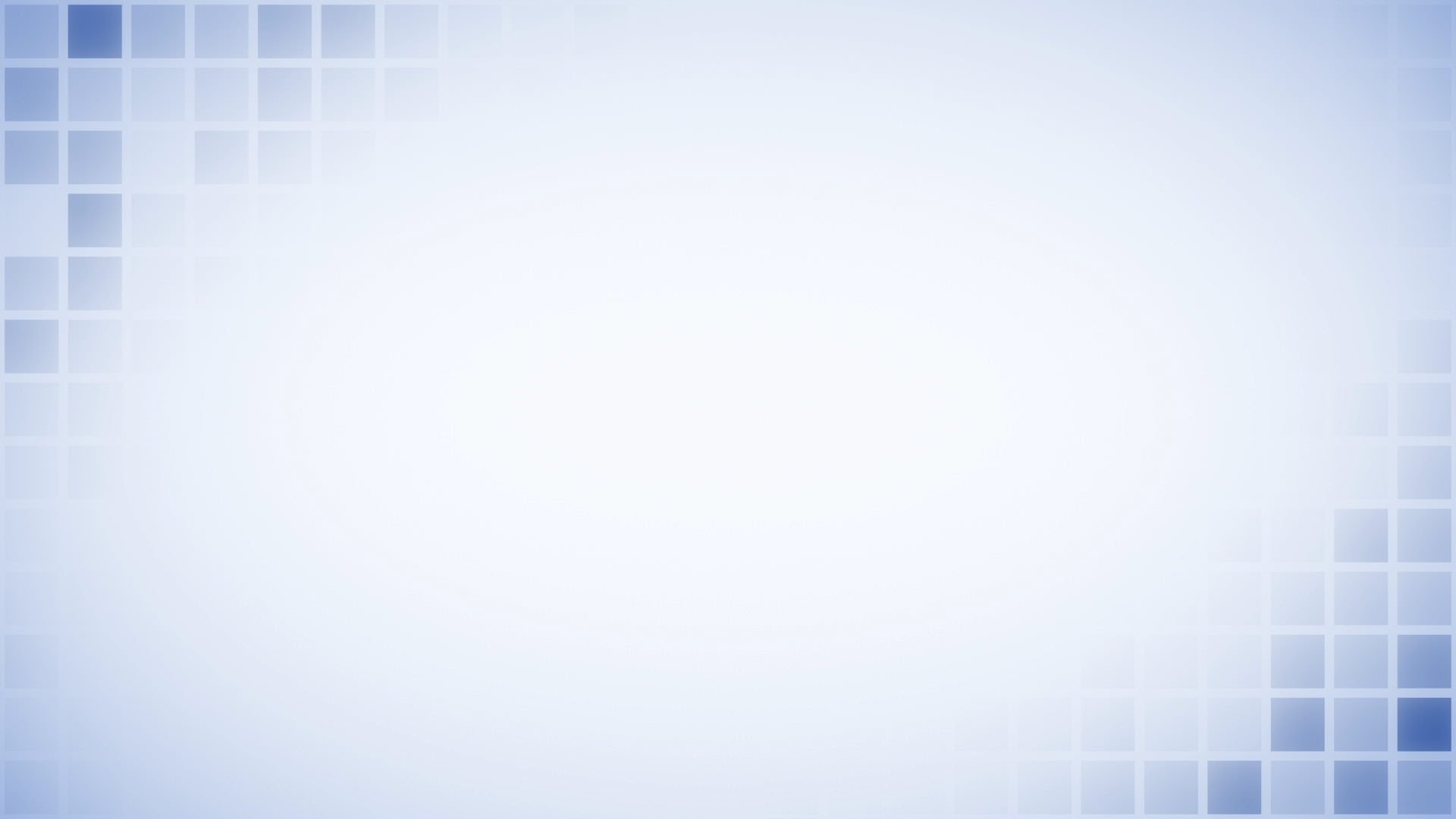 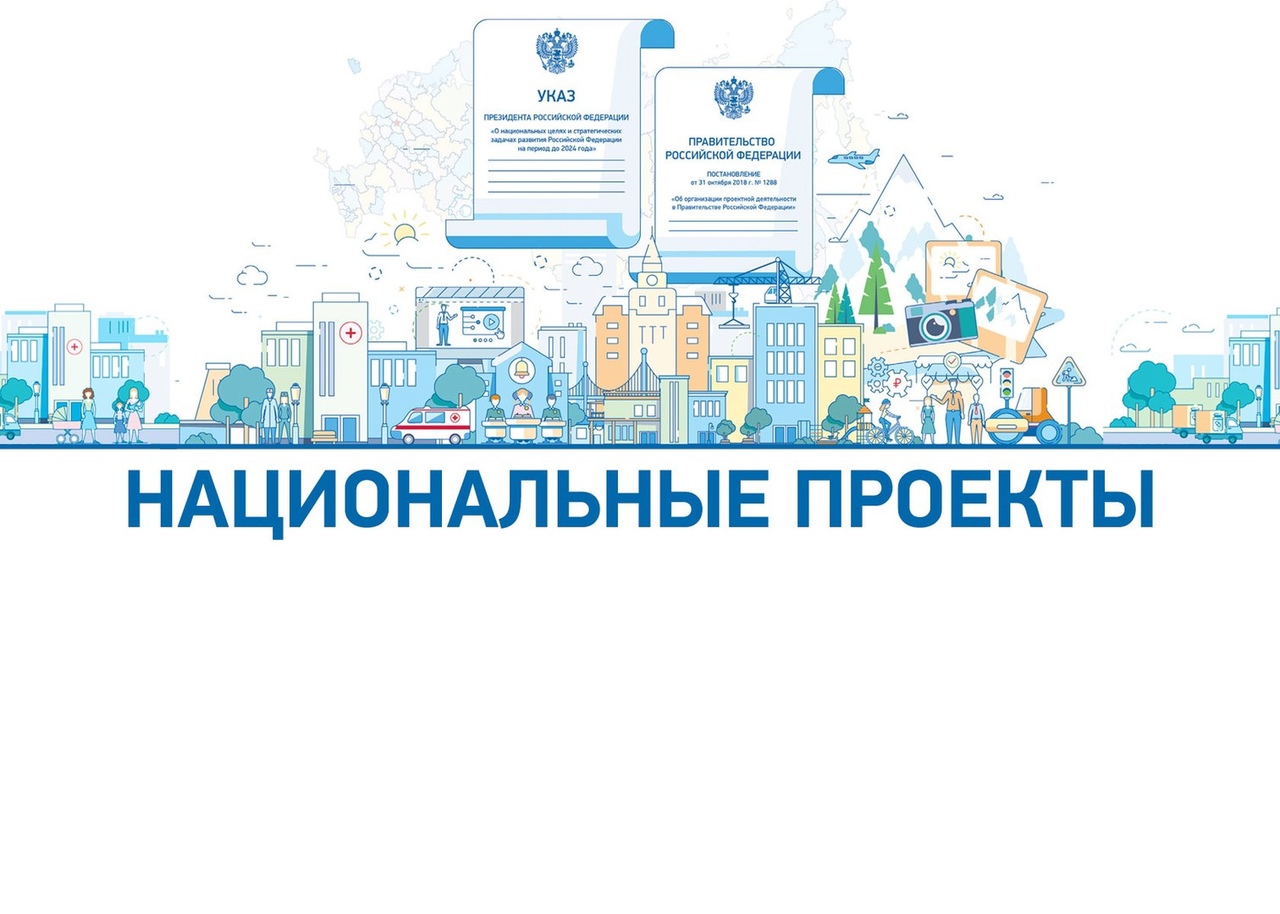 НАЦИОНАЛЬНЫЕ ПРОЕКТЫ 
В 2024-2026 ГОДАХ
тыс. рублей
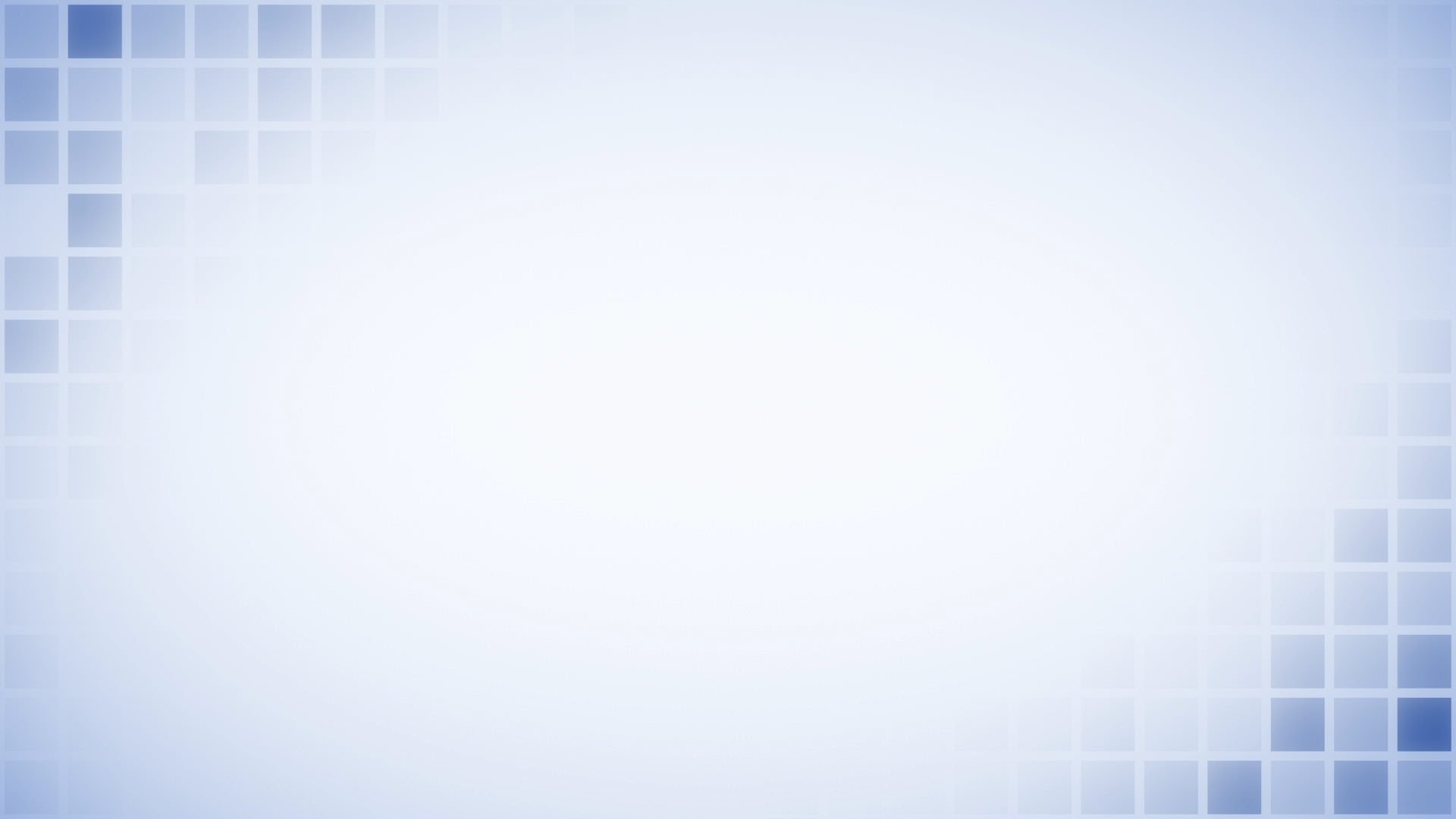 РАСХОДЫ НА СОФИНАСИРОВАНИЕ
В проекте местного бюджета на очередной финансовый год учтены средства на софинансирование расходов :
	 обеспечение функционирования центров образования цифрового и гуманитарного профилей «Точка роста», а также центров образования естественно - научной и технологической направленностей в общеобразовательных организациях, расположенных в сельской местности и малых городах в 2024 году в сумме 1 512,97 тыс. рублей, в 2025 году в сумме 1 512,97 тыс. рублей, в 2026 году в сумме 1 512,97 тыс. рублей; 
	реализацию мероприятий по модернизации школьных систем образования в 2024 году в сумме 617,54 тыс. рублей, в 2025 году в сумме 617,54 тыс. рублей, в 2026 году в сумме 43,23 тыс. рублей; 
	реализацию мероприятий по модернизации школьных систем образования (завершение работ по капитальному ремонту) в 2025 году в сумме 64,31 тыс. рублей;
	организацию бесплатного горячего питания обучающихся, получающих начальное общее образование в государственных и муниципальных образовательных организациях в 2024 году в сумме 1 772,89 тыс. рублей, в 2025 году в сумме 1 772,89 тыс. рублей, в 2026 году в сумме 1772,89 тыс. рублей;
	государственную поддержку отрасли культуры (модернизация библиотек в части комплектования книжных фондов библиотек муниципальных образований и государственных общедоступных библиотек) в 2024 году в сумме 64,00 тыс. рублей, в 2025 году в сумме 64,00 тыс. рублей, в 2026 году в сумме 64,00 тыс. рублей;
	проведение информационно-пропагандистских мероприятий, направленных на профилактику идеологии терроризма в 2024 году в сумме 5,27 тыс. рублей, в 2025 году в сумме 5,27 тыс. рублей, в 2026 году в сумме 5,27 тыс. рублей;
	предоставление молодым семьям социальных выплат на приобретение (строительство) жилья в 2024 году в сумме 279,14 тыс. рублей, в 2025 году в сумме 424,23 тыс. рублей, в 2026 году в сумме 424,23 тыс. рублей;
реализацию инициативного проекта (Благоустройство парковой зоны поселка Балтийский Курского муниципального округа Ставропольского края) в 2024 году в сумме 700,00 тыс. рублей;
	реализацию инициативного проекта (Обустройство детской игровой площадки в парковой зоне села Ростовановского Курского муниципального округа Ставропольского края) в 2024 году в сумме 2 068,48 тыс. рублей;
	реализацию инициативного проекта (Устройство детской игровой площадки с.Русское, ул.Парковая 1Б Курского муниципального округа Ставропольского края)  в 2024 году в сумме 1 345,30 тыс. рублей;
	реализацию инициативного проекта (Устройство спортивной площадки по ул. Курортной в селе Серноводском Курского муниципального округа Ставропольского края) в 2024 году в сумме  3 491,47 тыс. рублей;
	реализацию инициативного проекта (Обустройство зоны отдыха в хуторе Широкий Камыш Курского муниципального округа Ставропольского края)  в 2024 году в сумме  380,46 тыс. рублей;
	капитальный ремонт и ремонт автомобильных дорог общего пользования местного значения муниципальных округов и городских округов в 2024 году в сумме 10 895,44 тыс. рублей, в 2025 году в сумме 10 266,48 тыс. рублей, в 2026 году в сумме 11 731,41 тыс. рублей.
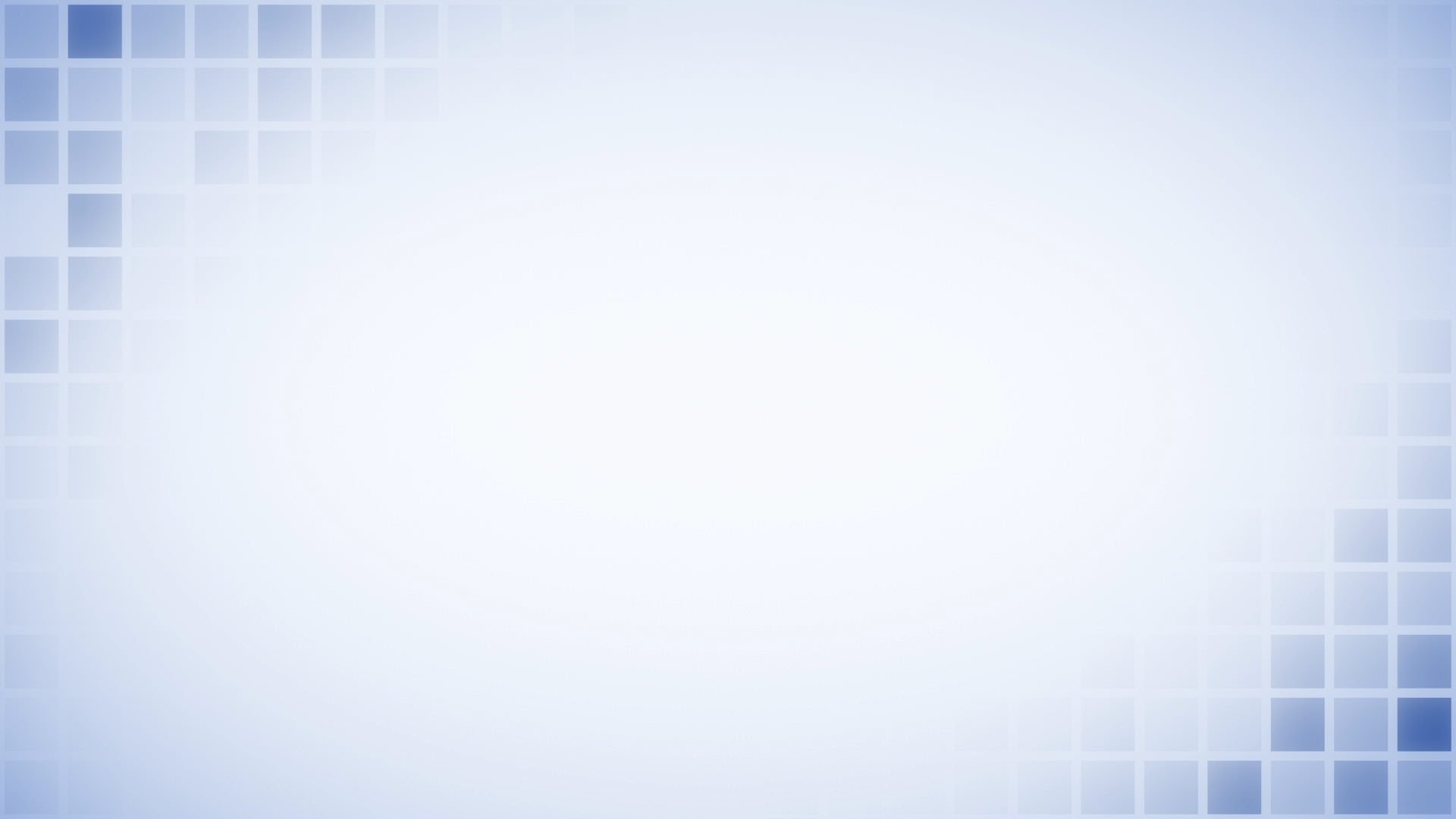 Раздел 5 /  РАСХОДЫ БЮДЖЕТА КУРСКОГО МУНИЦИПАЛЬНОГО ОКРУГА  С УЧЕТОМ ИНТЕРЕСОВ ЦЕЛЕВЫХ ГРУПП ПОЛЬЗОВАТЕЛЕЙ НА  2024-2026 ГОДЫ
РАСХОДЫ ПО ОТРАСЛЯМ СОЦИАЛЬНО-КУЛЬТУРНОЙ СФЕРЫ
тыс. рублей
Структура местного бюджета остается социально ориентированной: расходы социальных отраслей составляют 77,74 процента в общих расходах.
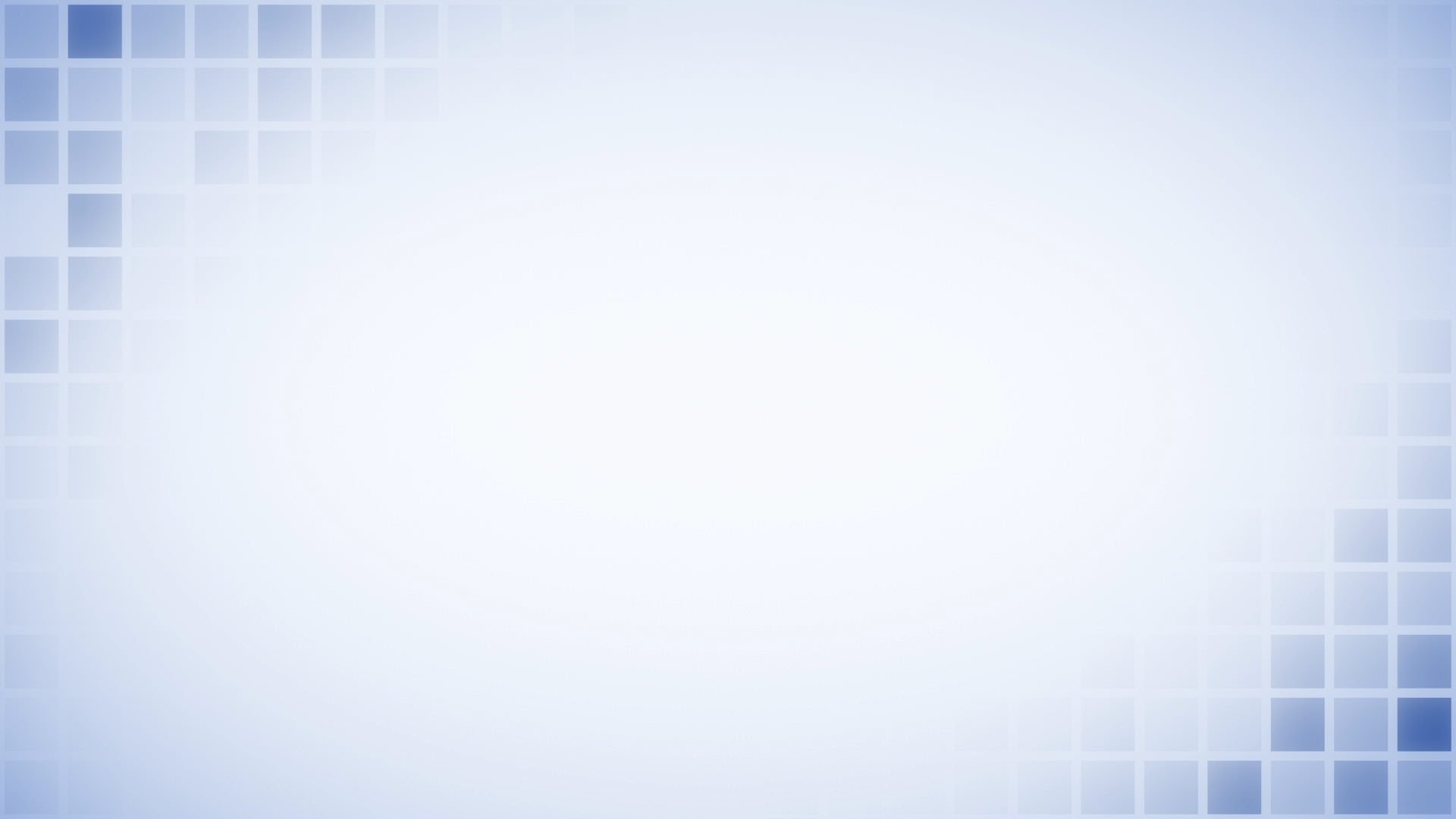 РАСХОДЫ 
бюджета Курского муниципального округа на ОБРАЗОВАНИЕ в 2022-2026 годах
тыс. рублей
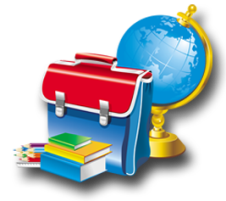 КОЛИЧЕСТВО УЧАЩИХСЯ ОБЩЕОБРАЗОВАТЕЛЬНЫХ ОРГАНИЗАЦИЙ В КУРСКОМ МУНИЦИПАЛЬНОМ ОКРУГЕ (чел.)
КОЛИЧЕСТВО ВОСПИТАННИКОВ УЧРЕЖДЕНИЙ ДОШКОЛЬНОГО ОБРАЗОВАНИЯ В КУРСКОМ МУНИЦИПАЛЬНОМ ОКРУГЕ (чел.)
Объем субвенций на обеспечение государственных гарантий реализации прав на получение общедоступного и бесплатного начального общего, основного общего, среднего общего образования в муниципальных общеобразовательных организациях, а также обеспечение дополнительного образования детей в муниципальных общеобразовательных организациях и на финансовое обеспечение получения начального общего, основного общего, среднего общего образования в частных общеобразовательных организациях
Объем субвенций обеспечение государственных гарантий реализации прав на получение общедоступного и бесплатного дошкольного образования в муниципальных дошкольных и общеобразовательных организациях и на финансовое обеспечение получения дошкольного образования в частных дошкольных и частных общеобразовательных организациях
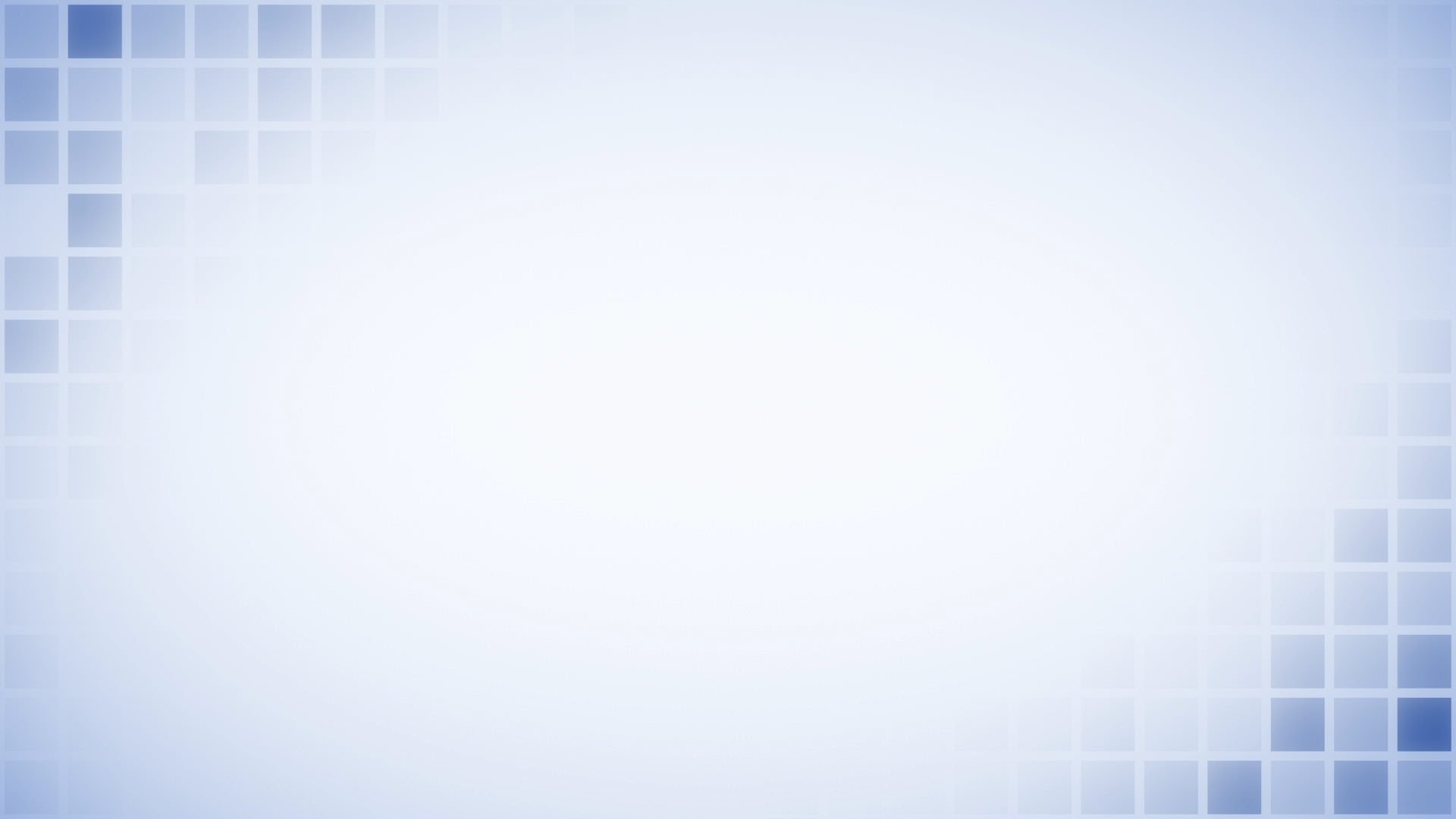 МОДЕРНИЗАЦИЯ ШКОЛЬНЫХ СИСТЕМ ОБРАЗОВАНИЯ
В целях создания условий для обеспечения возможности детям получать качественное общее образование в условиях, отвечающих современным требованиям, независимо от места их проживания, в Ставропольском крае реализуется региональный проект «Модернизация школьных систем образования».
      	В 2024 году в бюджете Курского муниципального округа Ставропольского края  за счет краевых средств запланировано         61 136,13 тыс. рублей на проведение капитального ремонта здания муниципального казенного общеобразовательного учреждения «Средняя общеобразовательная школа-интернат» МКОУ «Школа-интернат» в селе Русском Курского муниципального округа Ставропольского края.
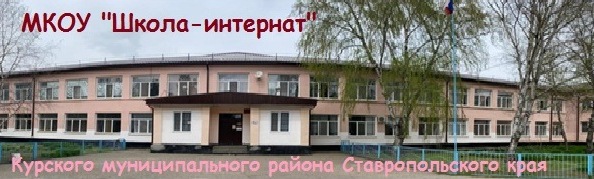 ПРЕДОСТАВЛЕНИЕ УСЛУГ В СФЕРЕ ОБРАЗОВАНИЯ
Сеть муниципальных учреждений образования Курского муниципального округа
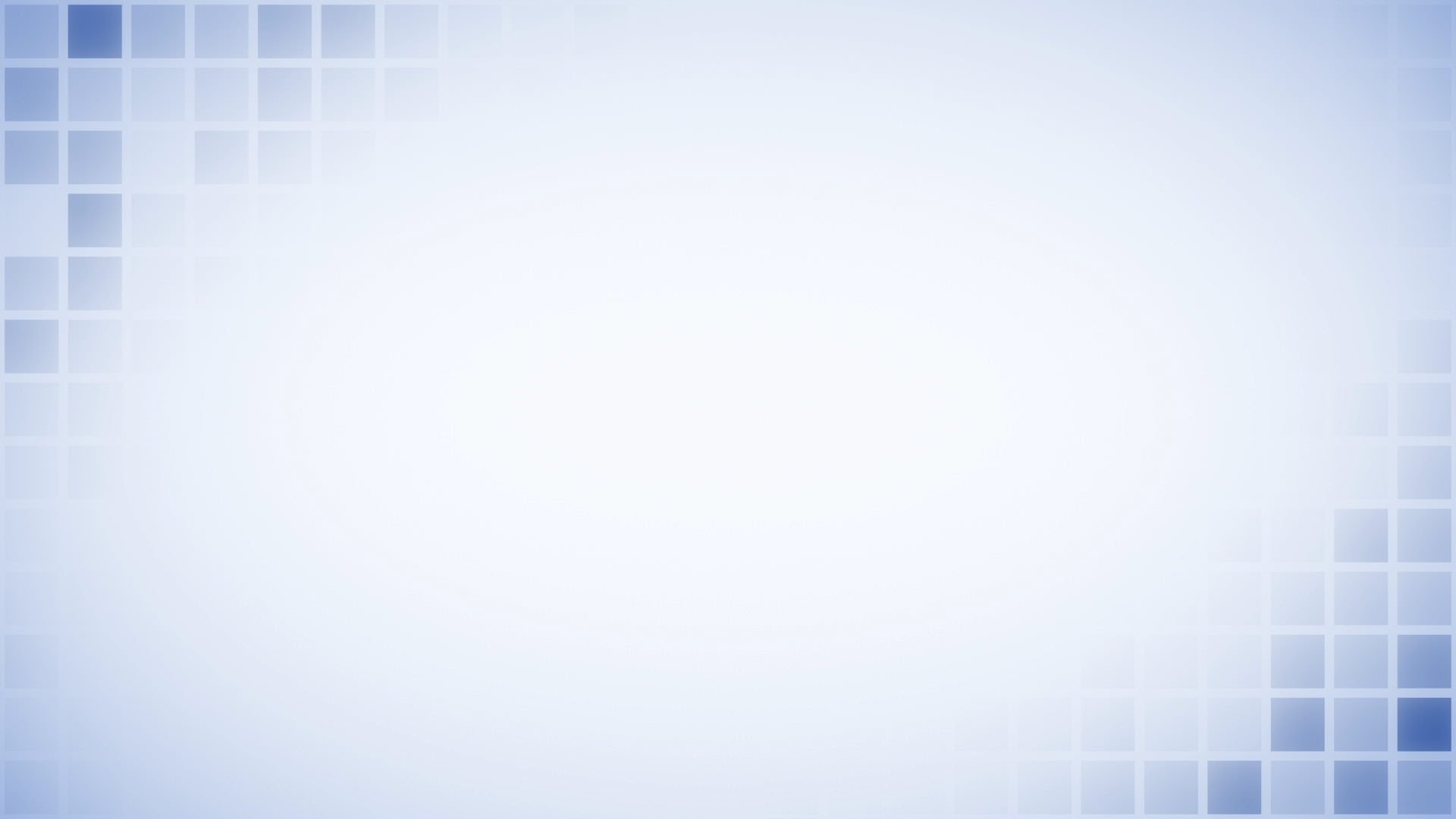 РАСХОДЫ 
бюджета Курского муниципального округа на СОЦИАЛЬНОЮ ПОЛИТИКУ в 2022-2026 годах
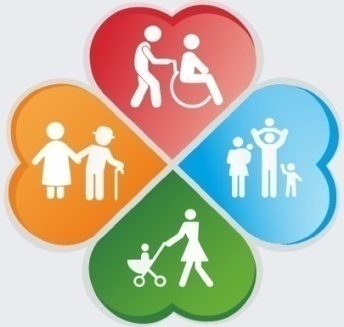 ПОДДЕРЖКА УЧАСТНИКОВ СПЕЦИАЛЬНОЙ ВОЕННОЙ ОПЕРАЦИИ И ЧЛЕНОВ ИХ СЕМЕЙ
В связи с проведением специальной военной операции  Курским муниципальным округом Ставропольского края предусмотрены мероприятия направленные на поддержку военнослужащих, мобилизованных граждан, добровольцев и членов их семей:
	решением Совета Курского муниципального округа Ставропольского края от 30.03.2023 г. № 510 «О внесении изменений в решение Совета Курского муниципального округа Ставропольского края от 28 октября 2021 г. №287 «Об установлении на территории Курского муниципального округа Ставропольского края земельного налога и введение его в действие» освобождены от уплаты земельного налога в отношении одного земельного участка, приобретенного (предоставленного) для жилищного строительства, ведения личного подсобного хозяйства, садоводства или огородничества, и не используемого в предпринимательской деятельности;
	в бюджете Курского муниципального округа Ставропольского края за счет средств краевого бюджета на 2024 год предусмотрены средства в сумме 744,90 тыс. рублей на выполнение передаваемых полномочий субъектов Российской Федерации (обеспечение ребенка (детей) участника специальной военной операции, обучающегося (обучающихся) по образовательным программам основного общего или среднего общего образования в муниципальной образовательной организации, бесплатным горячим питанием).
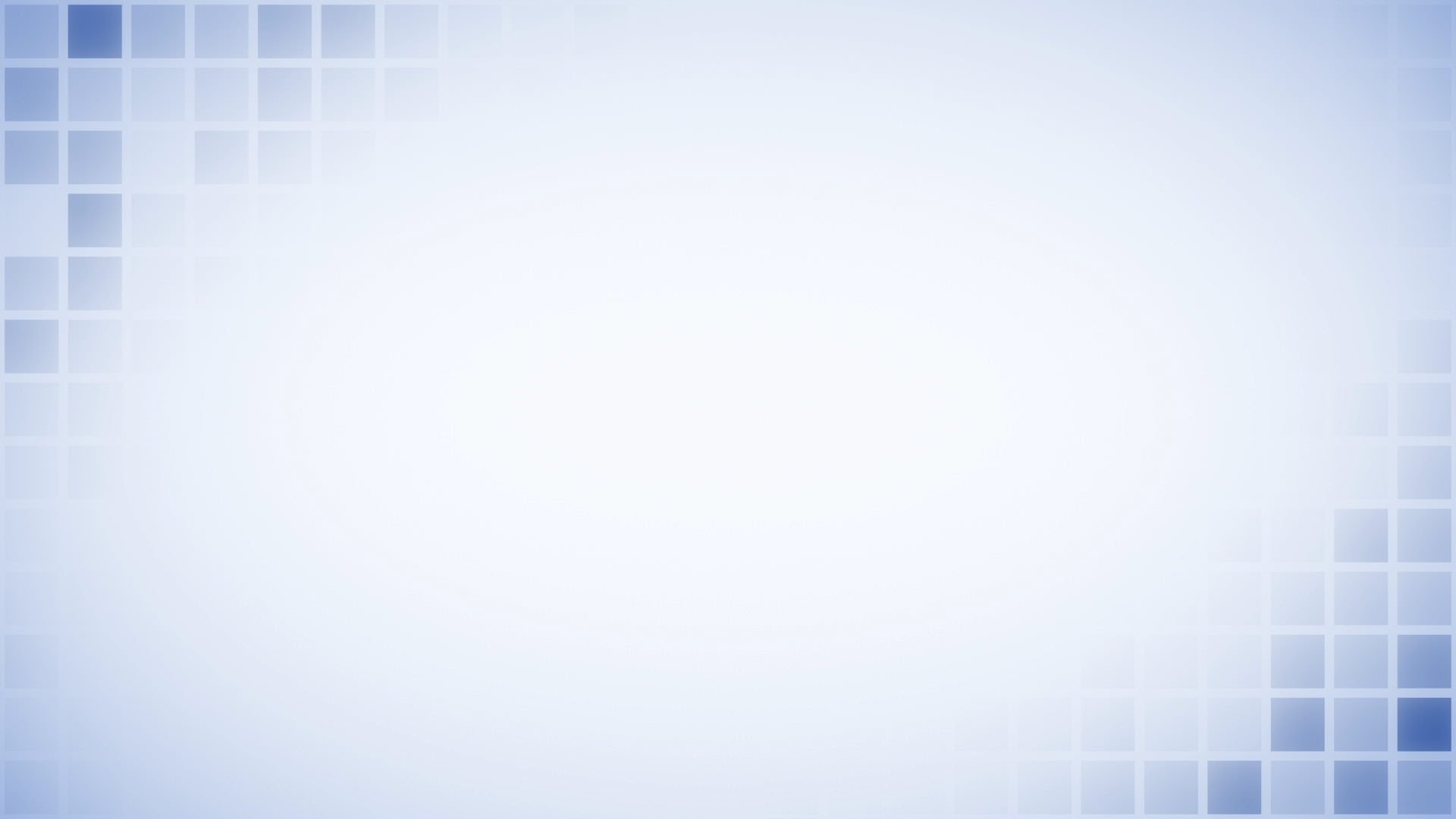 РАСХОДЫ НА СОЦИАЛЬНУЮ ПОДДЕРЖКУ ОТДЕЛЬНЫХ КАТЕГОРИЙ ГРАЖДАН В 2024-2026 ГОДАХ
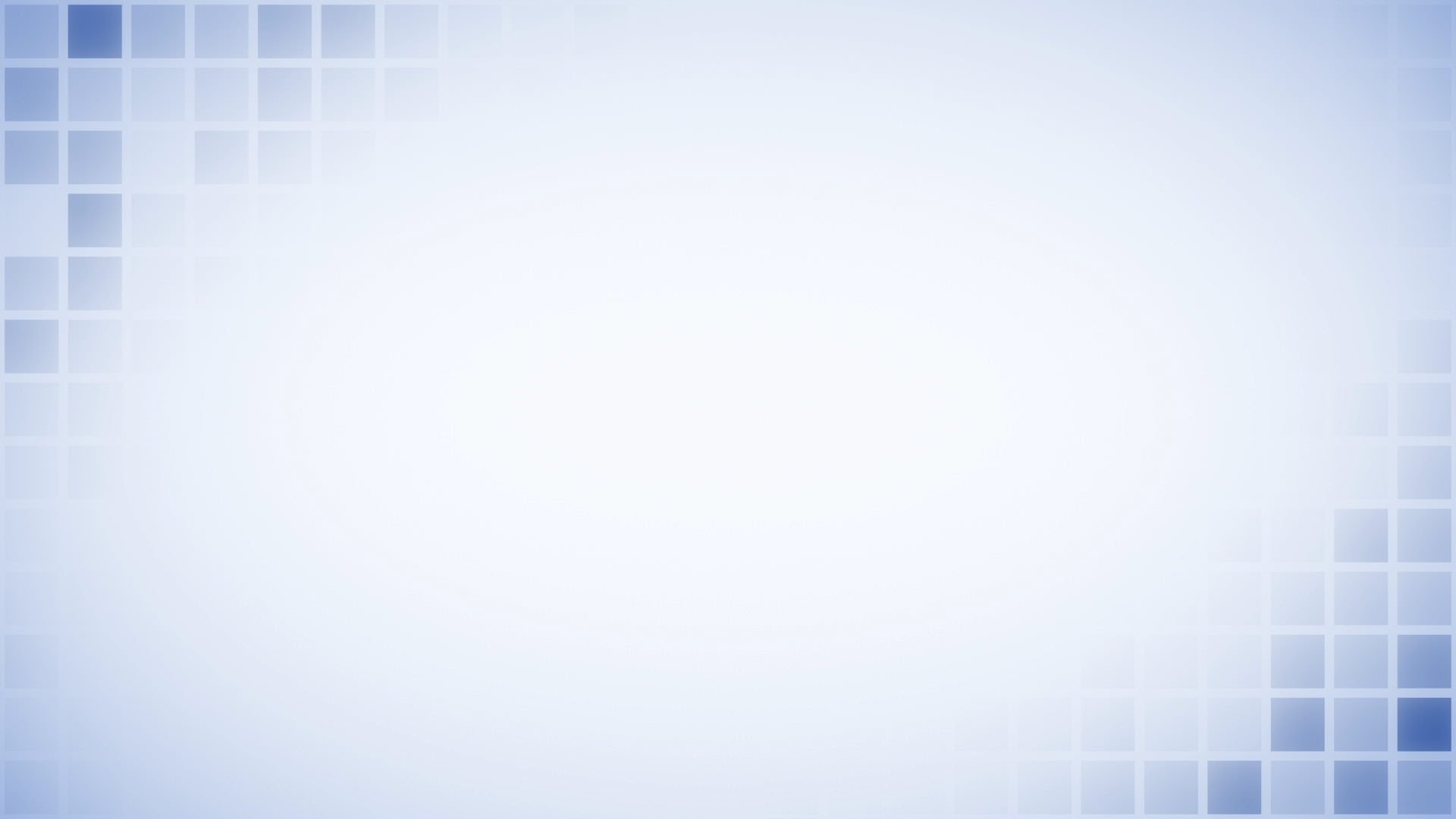 РАСХОДЫ 
бюджета Курского муниципального округа на КУЛЬТУРУ И КИНЕМАТОГРАФИЮ в 2022-2026 годах
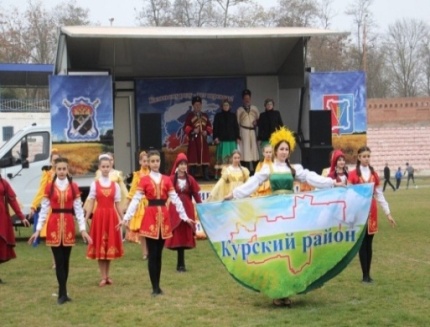 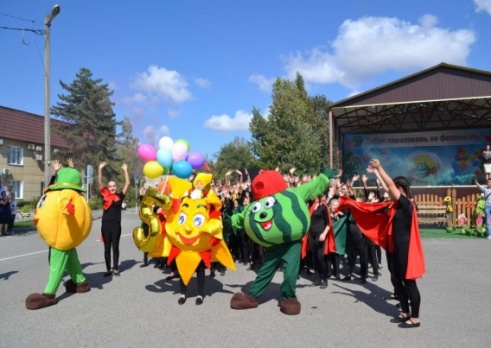 ПРЕДОСТАВЛЕНИЕ УСЛУГ В СФЕРЕ КУЛЬТУРЫ
Сеть муниципальных учреждений культуры Курского муниципального округа
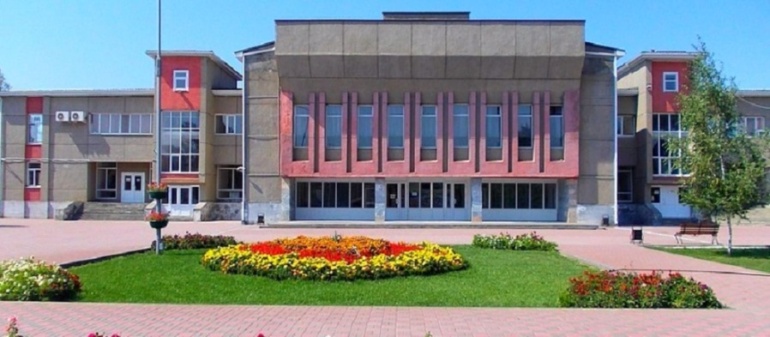 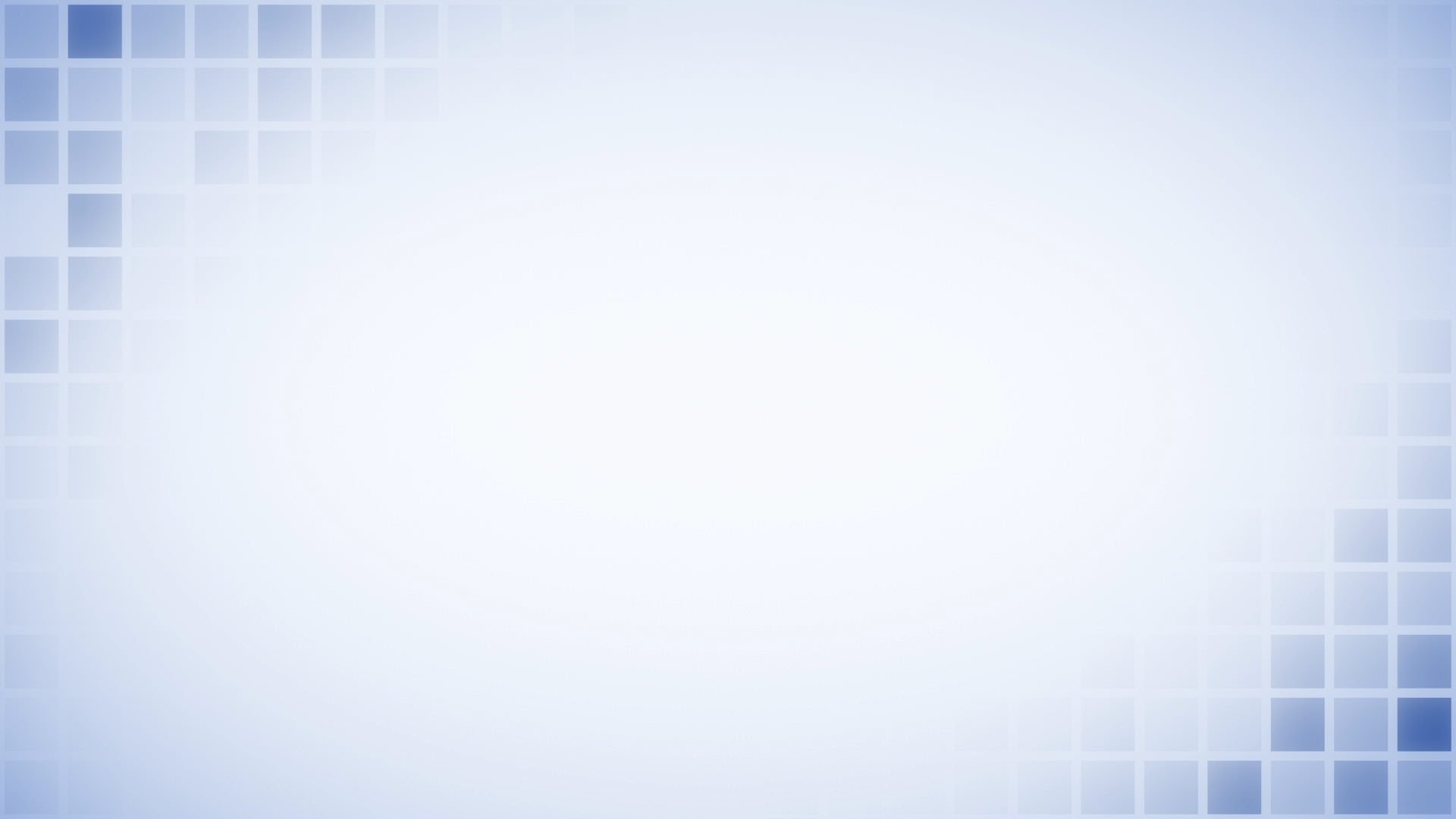 РАСХОДЫ 
бюджета Курского муниципального округа на ФИЗИЧЕСКУЮ КУЛЬТУРУ  И СПОРТ в 2022-2026 годах
тыс. руб.
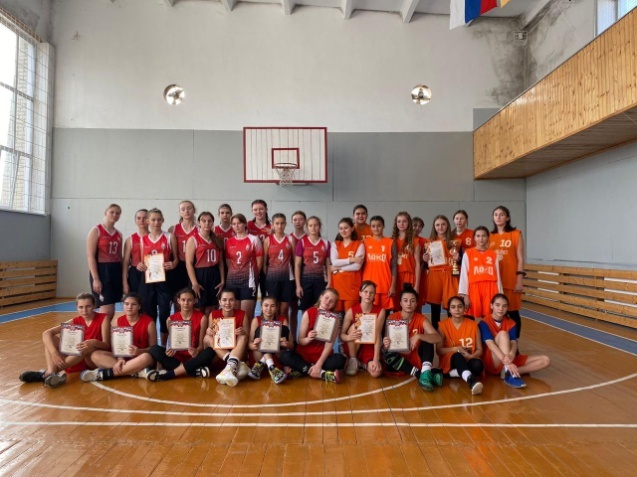 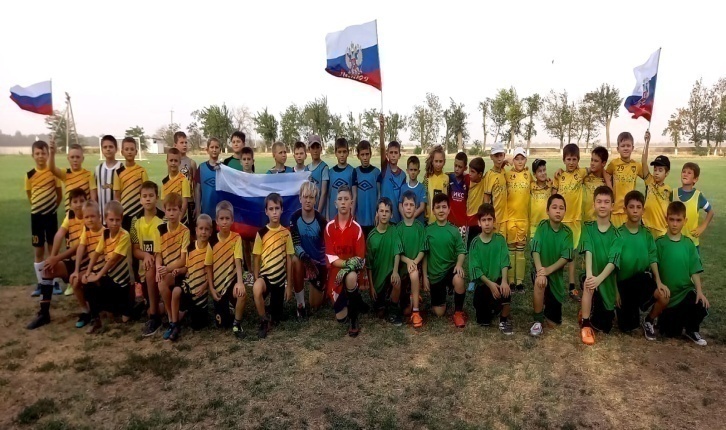 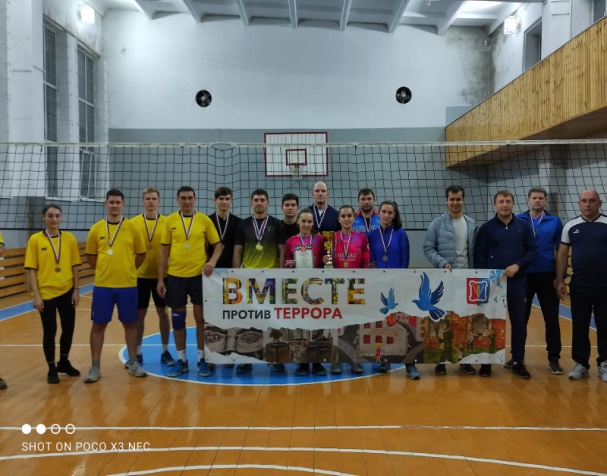 ПРЕДОСТАВЛЕНИЕ УСЛУГ В СФЕРЕ ФИЗИЧЕСКОЙ КУЛЬТУРЫ И СПОРТА
Сеть муниципальных учреждений физической культуры  и спорта Курского муниципального округа
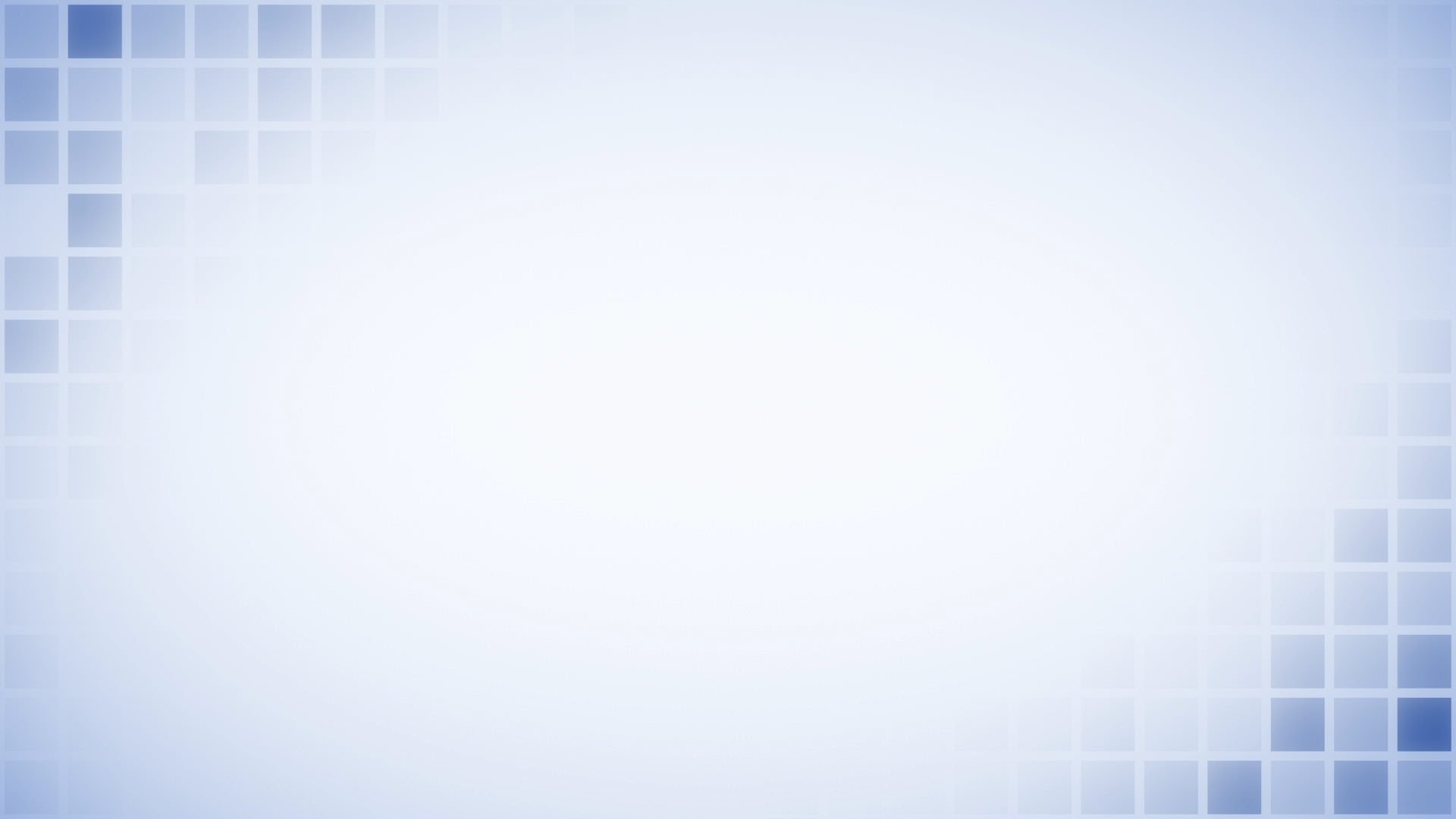 ПОДДЕРЖКА СОЦИАЛЬНО ОРИЕНТИРОВАННЫХ НЕКОМЕРЧЕСКИХ ОРГАНИЗАЦИЙ
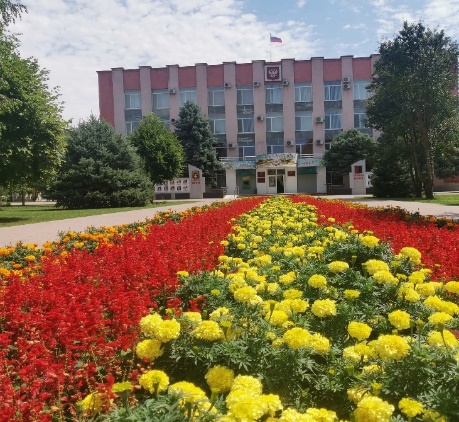 Из бюджета Курского муниципального округа Ставропольского края субсидии социально ориентированным некоммерческим организациям, осуществляющим деятельность на территории Курского муниципального округа Ставропольского края, предоставляются на конкурсной основе в 2024 году в сумме 50,00 тыс. рублей в порядке, устанавливаемым администрацией Курского муниципального округа Ставропольского края.
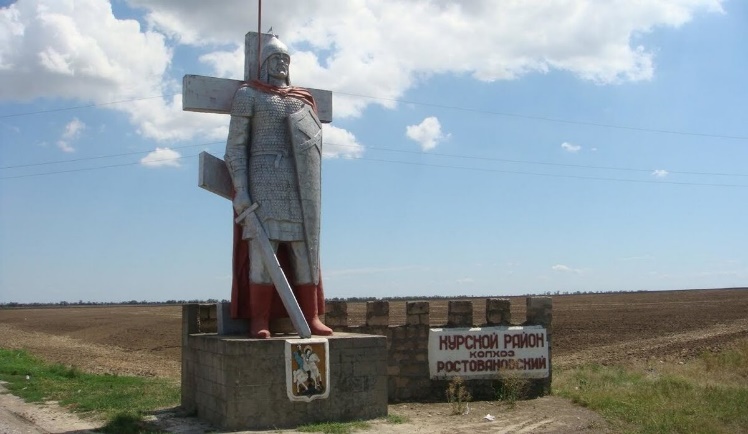 ОПЛАТА ТРУДА РАБОТНИКОВ БЮДЖЕТНОЙ СФЕРЫ 
В 2023 ГОДУ И ПЛАНОВОМ ПРИОДЕ 2024 И 2025 ГОДОВ
Расходы на заработную плату работникам муниципальных учреждений культуры, педагогическим работникам муниципальных организаций дополнительного образования детей (в сфере образования, культуры, физической культуры и спорта), подпадающих под действие Указов Президента Российской Федерации от 07 мая 2012 г. № 597 «О мероприятиях по реализации государственной социальной политики», от 01 июня 2012 г. № 761 «О национальной стратегии действий в интересах детей на 2012-2017 годы» и от 28 декабря 2012 г. № 1688 «О некоторых мерах по реализации государственной политики в сфере защиты детей - сирот и детей, оставшихся без попечения родителей» (далее - указы Президента РФ), формируются с учетом сохранения достигнутых в 2018 году соотношений их заработной платы к показателю среднемесячной начисленной заработной платы наемных работников в организациях, у индивидуальных предпринимателей и физических лиц (среднемесячный доход от трудовой деятельности) (ежегодно с 01 января 2024-2026 годов исходя из значения среднемесячного дохода от трудовой деятельности в 2023-2026 годах - 31808,80 руб.).
      Средства на оплату труда категорий работников бюджетной сферы, которые не подпадают под действие указов Президента РФ (далее - прочие категории работников), рассчитываются с учетом индексации с 01 октября 2023 года на 4,0 процента.
      Расходы на выплату заработной платы работникам муниципальных организаций предусматриваются в расчетных показателях исходя из обеспечения минимального размера оплаты труда с 01 января 2024 года в сумме 19 242,00 рубля в месяц. 
      При определении размера фонда оплаты труда тарифы страховых взносов сохраняются на уровне 30,2 процента.
      Расходы на оплату коммунальных услуг сформированы с учетом роста тарифов с 01 декабря 2022 года и прогнозируемого роста тарифов             с 01 июля 2024 года с коэффициентом роста в 2024 году - 1,0737; в 2025 и 2026 годах (с учетом досчета) - 1,1063.
      Планирование бюджетных ассигнований за счет доходов от оказания платных услуг и компенсации затрат государства, субсидий, субвенций и иных межбюджетных трансфертов, имеющих целевое назначение, от других бюджетов бюджетной системы Российской Федерации осуществляется отдельно по каждому источнику поступления доходов и направлению расходов. Объем планируемых расходов соответствует 
прогнозу поступления данных доходов.
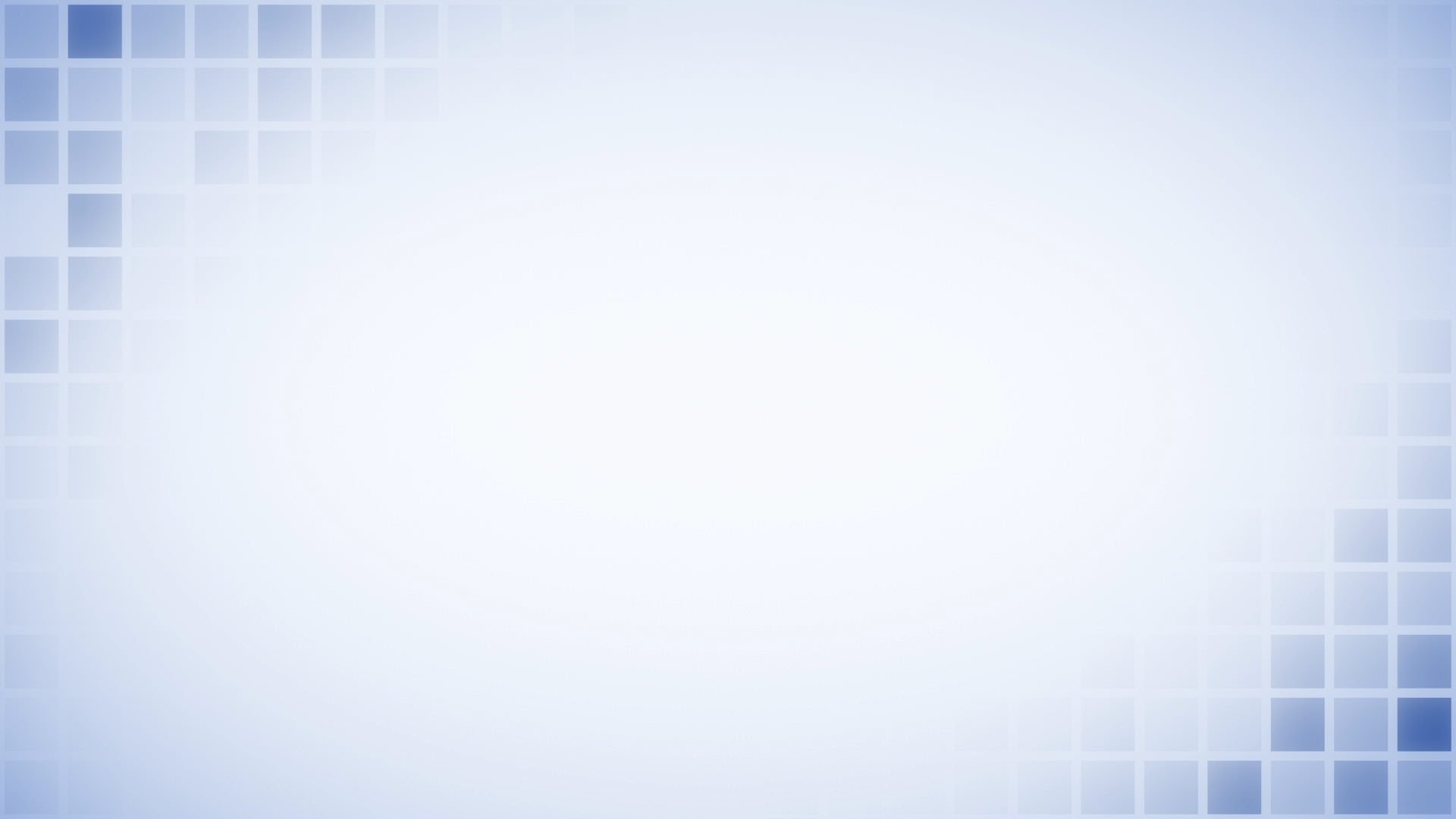 ИНИЦИАТИВНЫЕ ПРОЕКТЫ
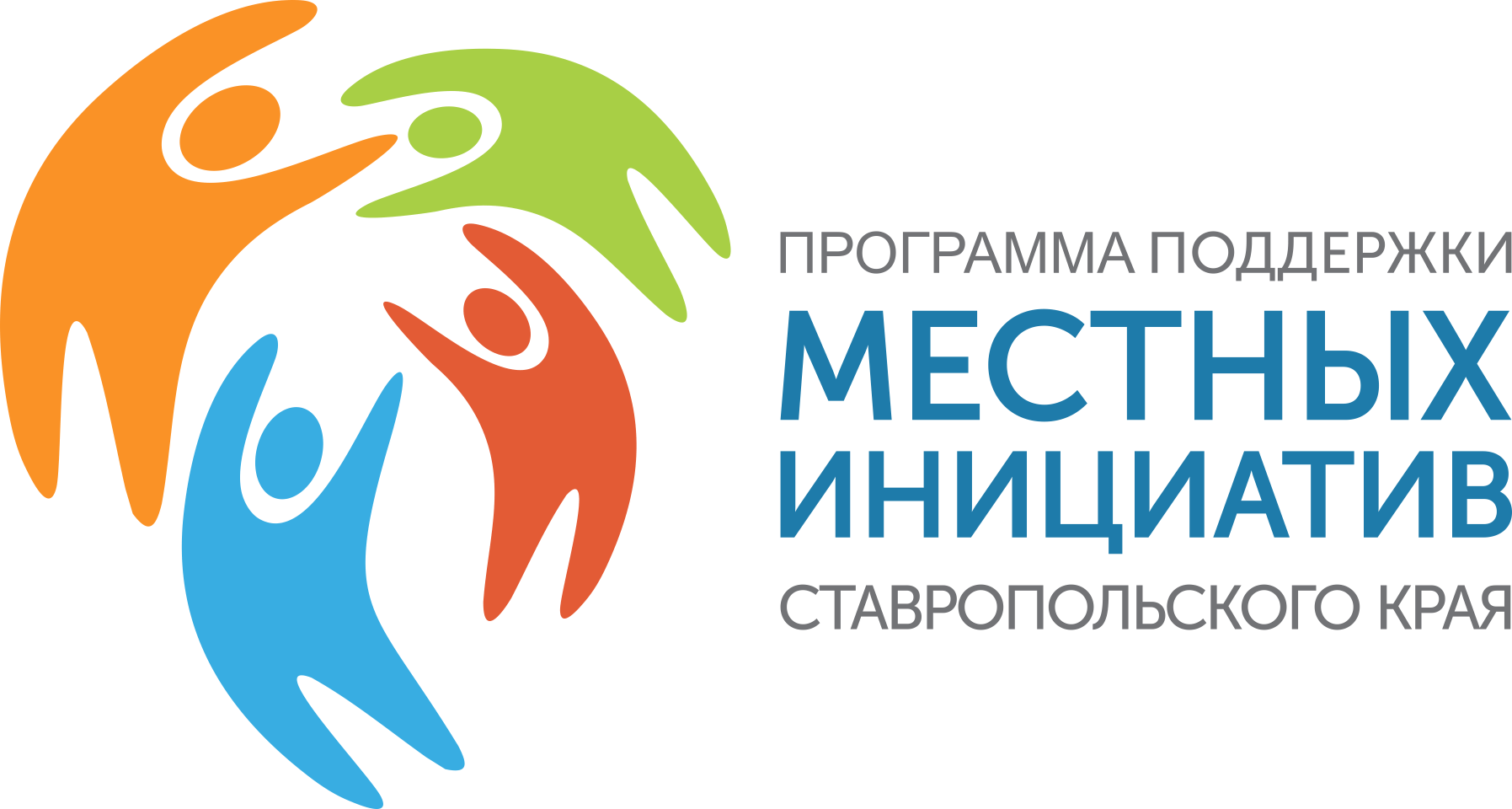 В целях реализации мероприятий, имеющих приоритетное значение для жителей муниципального образования или его части, по решению вопросов местного значения или иных вопросов, право решения которых предоставлено органам местного самоуправления, в местную администрацию может быть внесен инициативный проект. 
	С инициативой о внесении инициативного проекта вправе выступить инициативная группа численностью не менее десяти граждан, достигших шестнадцатилетнего возраста и проживающих на территории соответствующего муниципального образования, органы территориального общественного самоуправления, староста сельского населенного пункта (далее - инициаторы проекта). Минимальная численность инициативной группы может быть уменьшена нормативным правовым актом представительного органа муниципального образования. Право выступить инициатором проекта в соответствии с нормативным правовым актом представительного органа муниципального образования может быть предоставлено также иным лицам, осуществляющим деятельность на территории соответствующего муниципального образования.
Бюджет края
Население
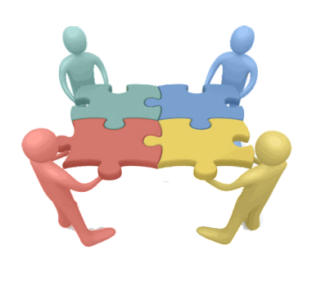 Бюджет образования
Организации
В целях реализации инициативных проектов в 2024 году прогнозируются доходы в сумме 1 573,15 тыс. рублей, в том числе по проектам:
	«Благоустройство парковой зоны поселка Балтийский Курского муниципального округа Ставропольского края» - 450,00 тыс. рублей;
	«Обустройство детской игровой площадки в парковой зоне села Ростовановское Курского муниципального округа Ставропольского края» - 284,90 тыс. рублей;
	«Устройство детской игровой площадки с. Русское, ул. Парковая 1Б Курского муниципального округа Ставропольского края» - 350,00 тыс. рублей;
	«Устройство спортивной площадки по ул. Курортной в селе Серноводском Курского муниципального округа Ставропольского края» - 380,00 тыс. рублей;
	«Обустройство зоны отдыха в хуторе Широкий Камыш Курского муниципального округа Ставропольского края» - 108,25 тыс. рублей.
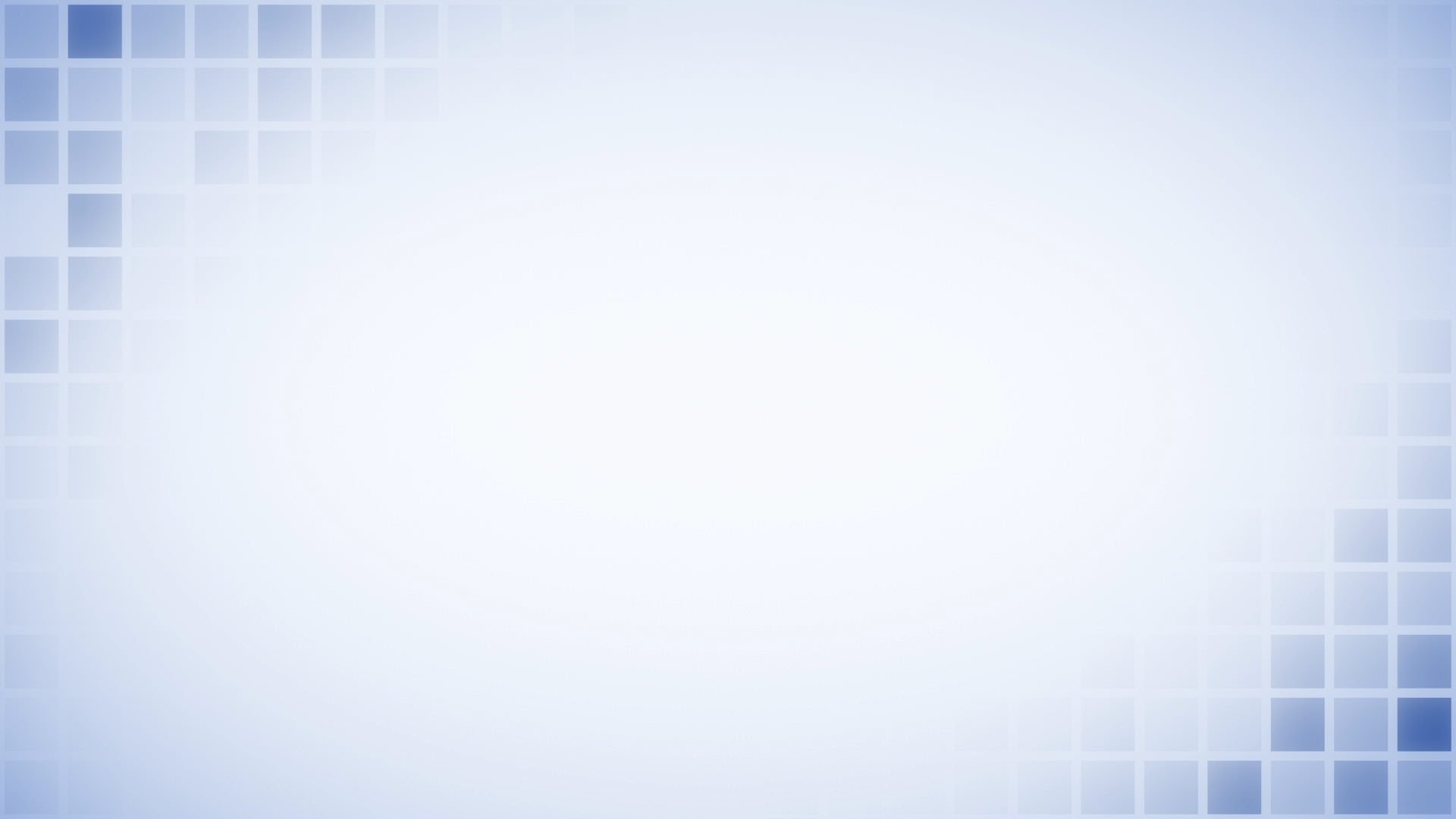 ОБЕСПЕЧЕНИЕ  ЖИЛЬЕМ  МОЛОДЫХ  СЕМЕЙ
тыс. рублей
2026 год
2024 год
2025 год
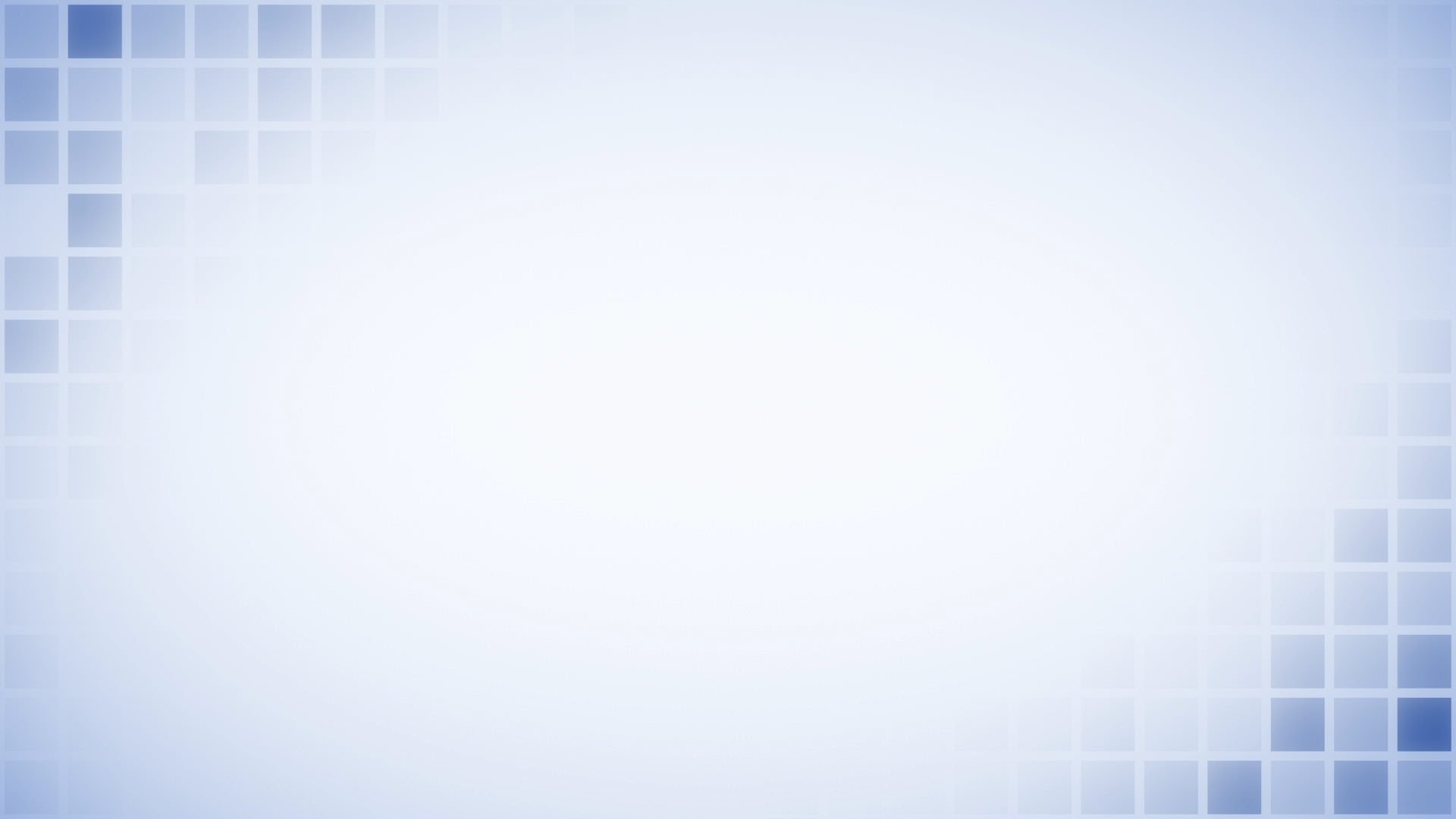 ДОРОЖНЫЙ ФОНД (дорожное хозяйство)
По отрасли «Дорожное хозяйство (дорожные фонды)» расходы на осуществление дорожной деятельности в рамках муниципального дорожного фонда предусматриваются в размере не менее прогнозируемого объема доходов от акцизов на автомобильный бензин, прямогонный бензин, дизельное топливо, моторные масла для дизельных и (или) карбюраторных (инжекторных) двигателей, производимые на территории Российской Федерации, подлежащих зачислению в местный бюджет, а также иных доходов, определенных решением Совета Курского муниципального округа Ставропольского края от 10 декабря 2020 г. № 78 «О создании муниципального дорожного фонда Курского муниципального округа Ставропольского края». Общий объем дорожного фонда Курского муниципального округа Ставропольского края на 2024 год составил 135 385,99 тыс. рублей.
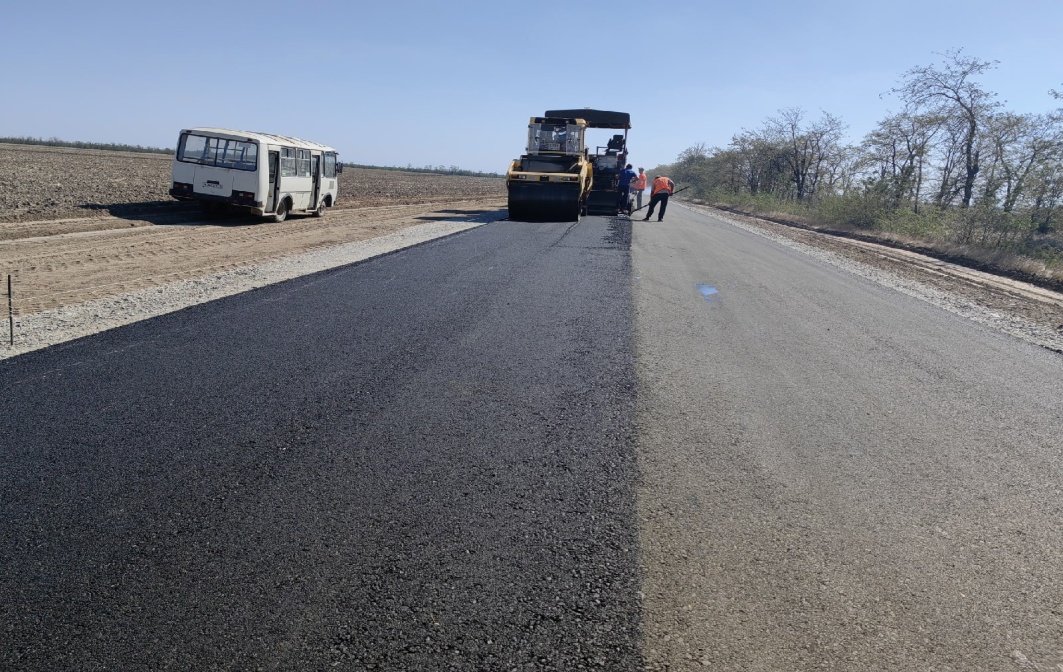 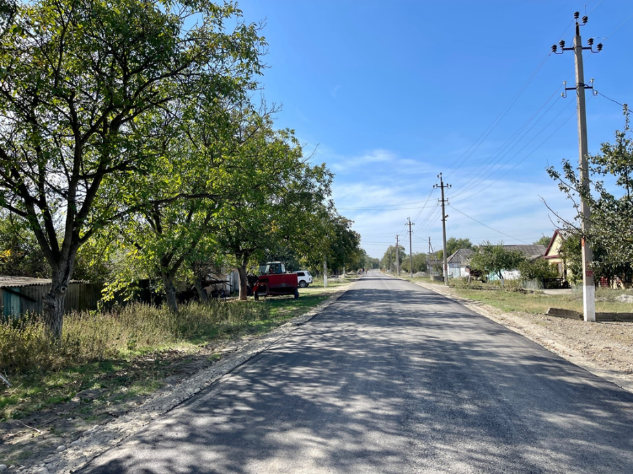 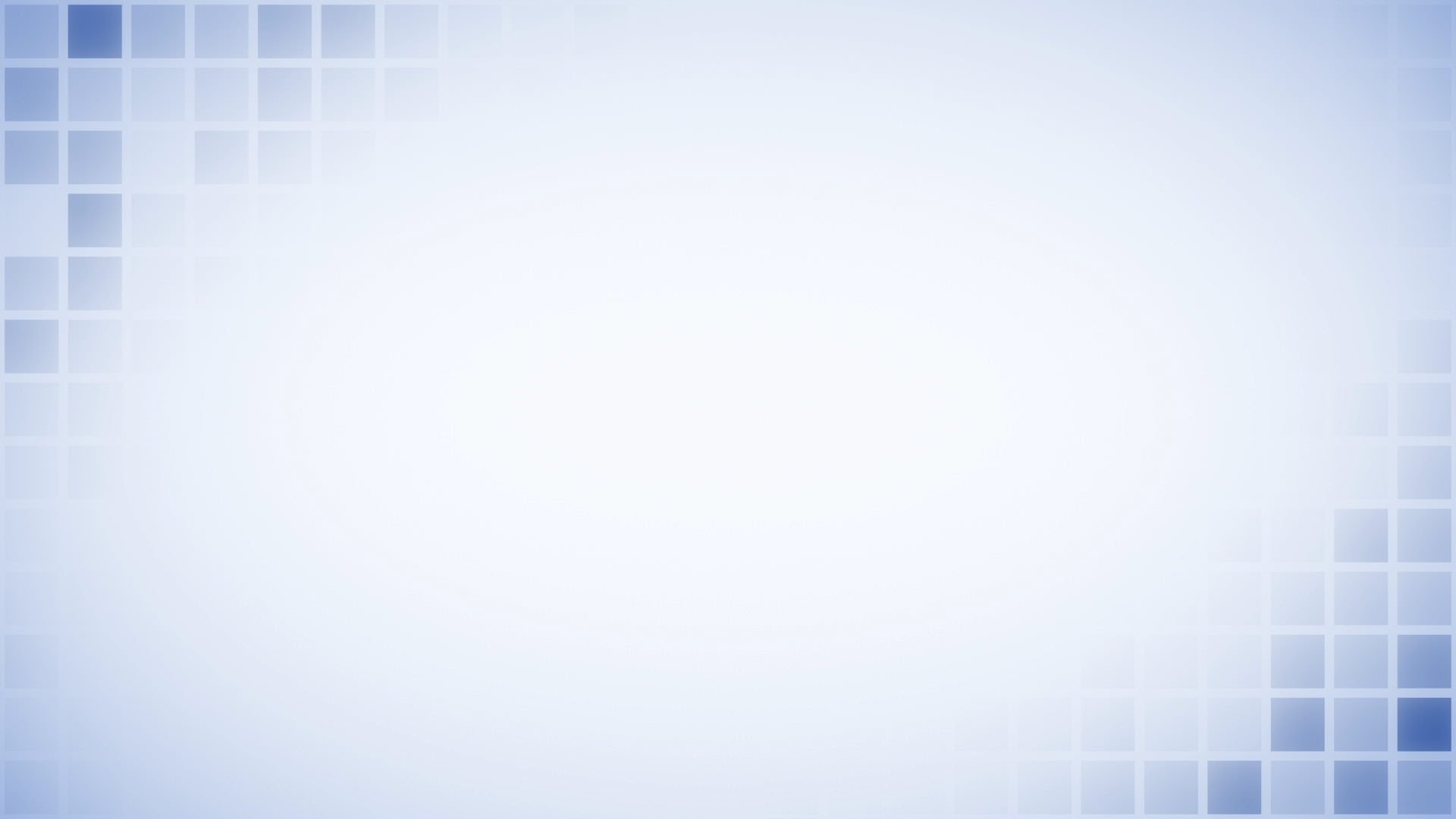 ПОВЫШЕНИЕ УРОВНЯ ФИНАНСОВОЙ ГРАМОТНОСТИ НАСЕЛЕНИЯ
Ставропольский край продолжает осуществлять деятельность по развитию финансового образования в Ставропольском крае в соответствии со Стратегией повышения финансовой грамотности в Российской Федерации.
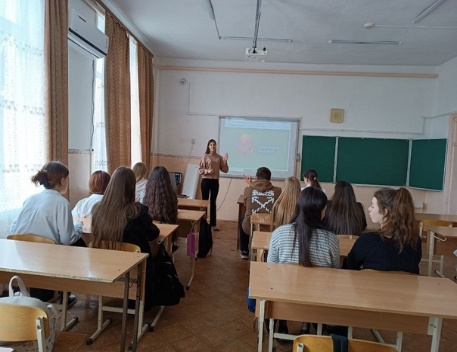 С 2024 года край синхронизирует цели и задачи с новой Стратегией развития финансовой грамотности и формирования 
финансовой культуры до 2030 года (далее - Стратегия), которая определяет приоритеты, цели, задачи и инструменты их достижения 
на период до 2030 года в сфере повышения финансовой грамотности и формирования финансовой культуры граждан, укрепления системы 
финансового образования и просвещения, обеспечения прав потребителей финансовых услуг, финансовой безопасности граждан. 
Стратегия направлена на достижение национальных целей и стратегических задач развития Российской Федерации, определенных Указом 
Президента Российской Федерации от 21 июля 2020 г. № 474 «О национальных целях развития Российской Федерации на период 
до 2030 года» и основывается на Конституции Российской Федерации, Федеральном законе «О стратегическом планировании 
в Российской Федерации», Законе Российской Федерации «О защите прав потребителей», Федеральном законе «Об образовании 
в Российской Федерации», других федеральных законах, а также на нормативных правовых актах Правительства Российской Федерации 
и федеральных органов исполнительной власти, регулирующих отношения, возникающие в сфере повышения финансовой грамотности 
и формирования финансовой культуры граждан. 
                                Мероприятия направлены на развитие финансовой культуры и формирование у населения Ставропольского края 
разумного финансового поведения, что прежде всего выражается в ответственном отношении к личным финансам. Сотрудничество 
с правительственным и неправительственным сектором будет направлено на повышение в Ставропольском крае эффективности 
защиты прав потребителей финансовых услуг и содействие продвижению финансовой доступности.
                                В рамках образовательного компонента предусмотрено:
                                для школьников: будет организовано проведение интерактивных занятий 
онлайн и офлайн, в которых помимо обученных учителей принимают участие привлекаемые профессионалы - эксперты в финансовой сфере 
(такие как эксперты Регионального центра финансовой грамотности на базе учебного центра минфина края, Центрального банка России и
 представители финансовой банковской сферы) и волонтеры из студенческой среды; продвижение мероприятий, организуемых 
региональными вузами для школ края; участие в федеральных мероприятиях, как то: Осенние и Весенние Всероссийские недели 
финансовой грамотности, Дни финансовой грамотности в учебных заведениях, различные олимпиады и др.; в период летней 
оздоровительной смены обученными учителями и вожатыми проводятся отдельные игровые мероприятия и занятия в игровой форме 
по основам финансовой грамотности – ежегодно насчитывается до 200 таких мероприятий.
                                 В рамках школьной программы, в соответствии с обновленными федеральными государственными образовательными стандартами, финансовая грамотность преподается с 2022 года как часть школьных предметов: окружающий мир, математика, история и география. 
                                 На базе школ Курского муниципального округа в рамках недели финансовой грамотности проведены уроки - игра «Семейный бюджет»; «Что значит быть финансово грамотным»; «Простые шаги к финансовому благополучию»; «Финансовый блогер» и др. Для учеников 1–9 классов проведена всероссийская онлайн-олимпиада по финансовой грамотности и предпринимательству  на платформе Учи.ру.                               

          Для взрослого населения: продолжатся тематические встречи, занятия и семинары в рамках 
«Выездной школы финансовой грамотности», массовые мероприятия в рамках городских празднований, а также мероприятия 
в трудовых коллективах по запросу.
         Занятия по финансовой грамотности организовали для пенсионеров Ставрополья
         Их проводят в центрах общения старшего поколения на базе отделений Соцфонда России в Железноводске и станице Курской         Пожилые люди осваивают технологии безналичной оплаты, учатся выбирать банковские продукты и защищаться от мошенников.Уроки уже посетили более 1,5 тысяч пенсионеров.

     Реализация информационного компонента включает в себя:
     на краевом уровне
     информационное сопровождение сайта регионального Центра финансовой грамотности населения Ставропольского края (www.fingram26.ru), а также развитие и информационное сопровождение сообщества «ФинграмотаСтаврополья» в социальной сети «ВКонтакте»;
     продвижение информации обучающего характера (видеоролики и аудиоролики) в отобранных СМИ края;
     размещение обучающих статей на интернет-сайтах и в соцсетях изданий «Комсомольская правда» и «Аргументы и факты»;
     оказание поддержки ГАУ Ставропольского края «Ставропольское телевидение» в подготовке и выпуске регулярных передач из цикла «Знания для жизни»;
     оказание поддержки ГТРК «Ставрополье» в подготовке и выпуске регулярных телепрограмм по финансовой грамотности;
     на муниципальном уровне
     размещение информации на официальном сайте администрации Курского муниципального округа Ставропольского края (http://xn----ftbnedad5angewj.xn--p1ai/), в социальной сети «ВКонтакте»;
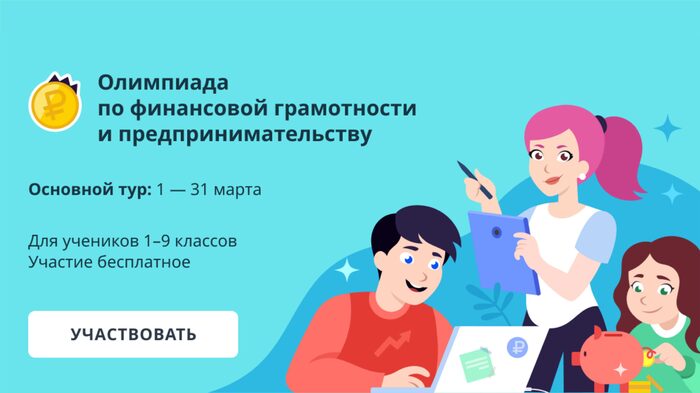 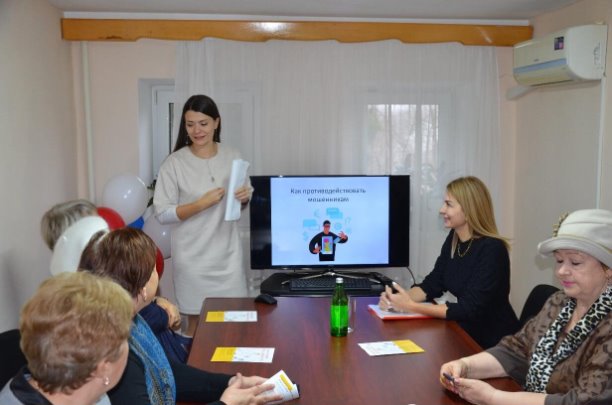 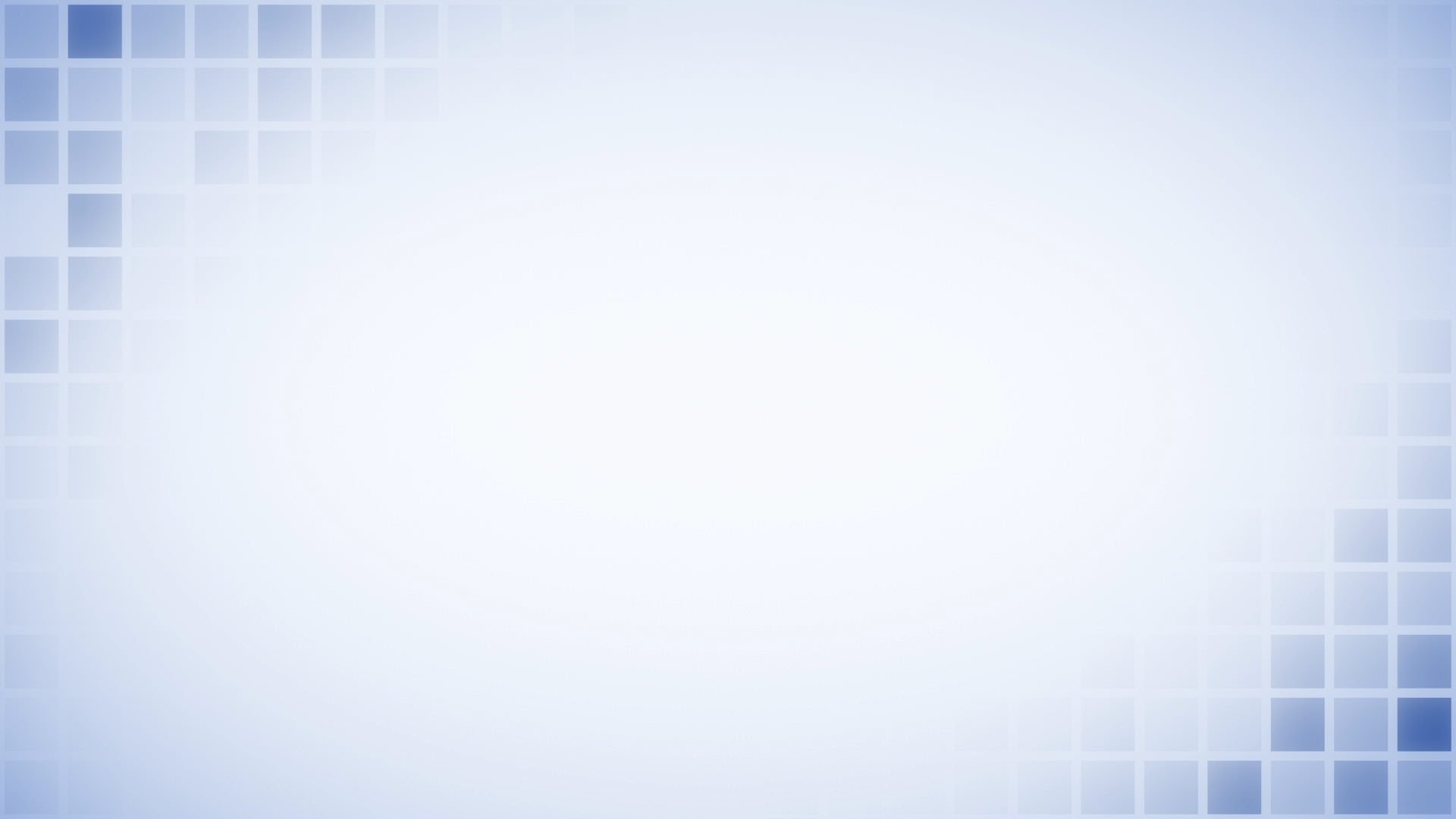 Раздел 6 /                                               БЮДЖЕТНАЯ  УСТОЙЧИВОСТЬ
Одним из основных направлений совершенствования межбюджетных отношений и межбюджетного регулирования в Ставропольском крае остается укрепление финансовой обеспеченности местных бюджетов и создание условий для их устойчивого и  сбалансированного исполнения. В связи с тем, что муниципальные образования края значительно различаются по уровню экономического развития, наличию промышленной инфраструктуры и, соответственно, налогового потенциала на своей территории, многие не обладают достаточным объемом бюджетных средств, необходимых для решения вопросов местного значения. Бюджет Курского муниципального округа Ставропольского края является получателем дотации на выравнивание бюджетной обеспеченности.
Объем финансовой помощи в 2021-2026 годах
Уровень расчетной бюджетной обеспеченности муниципального округа в 2024 году
В 2024 году объем межбюджетных трансфертов из краевого бюджета составит – 1 690 217,22 тыс. рублей. Основную часть в структуре межбюджетных трансфертов традиционно составят субвенции – 47,8 %, дотации –38,3 %, субсидии – 13,8 %.
СТРУКТУРА ДОХОДОВ МЕСТНО ГО БЮДЖЕТА В 2021-2024 ГОДАХ
Доля налоговых и неналоговых доходов в объеме доходов местного бюджета, %
23,1
17,7
12,5
41,2
16,4
15,1
48,1
42,8
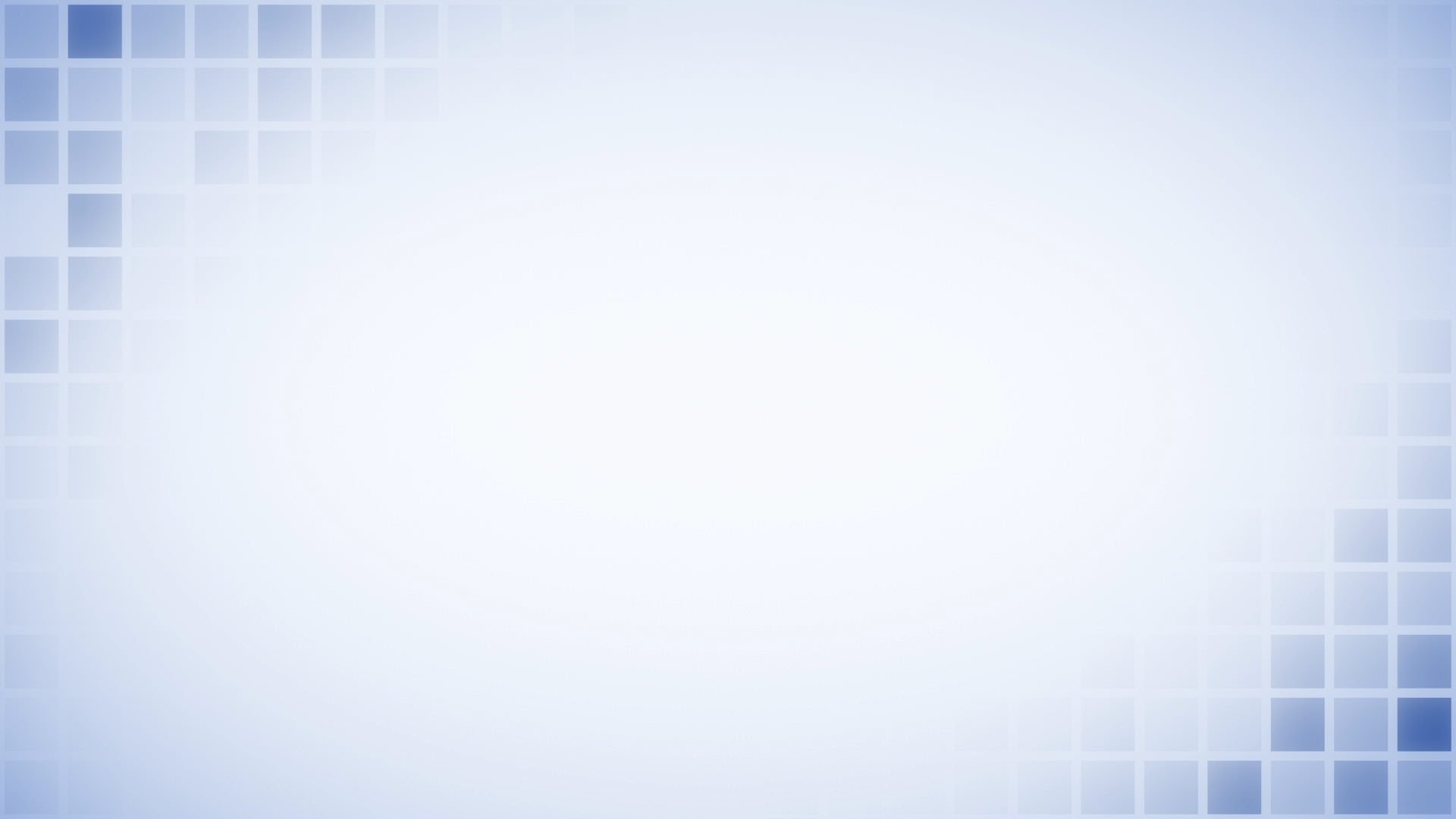 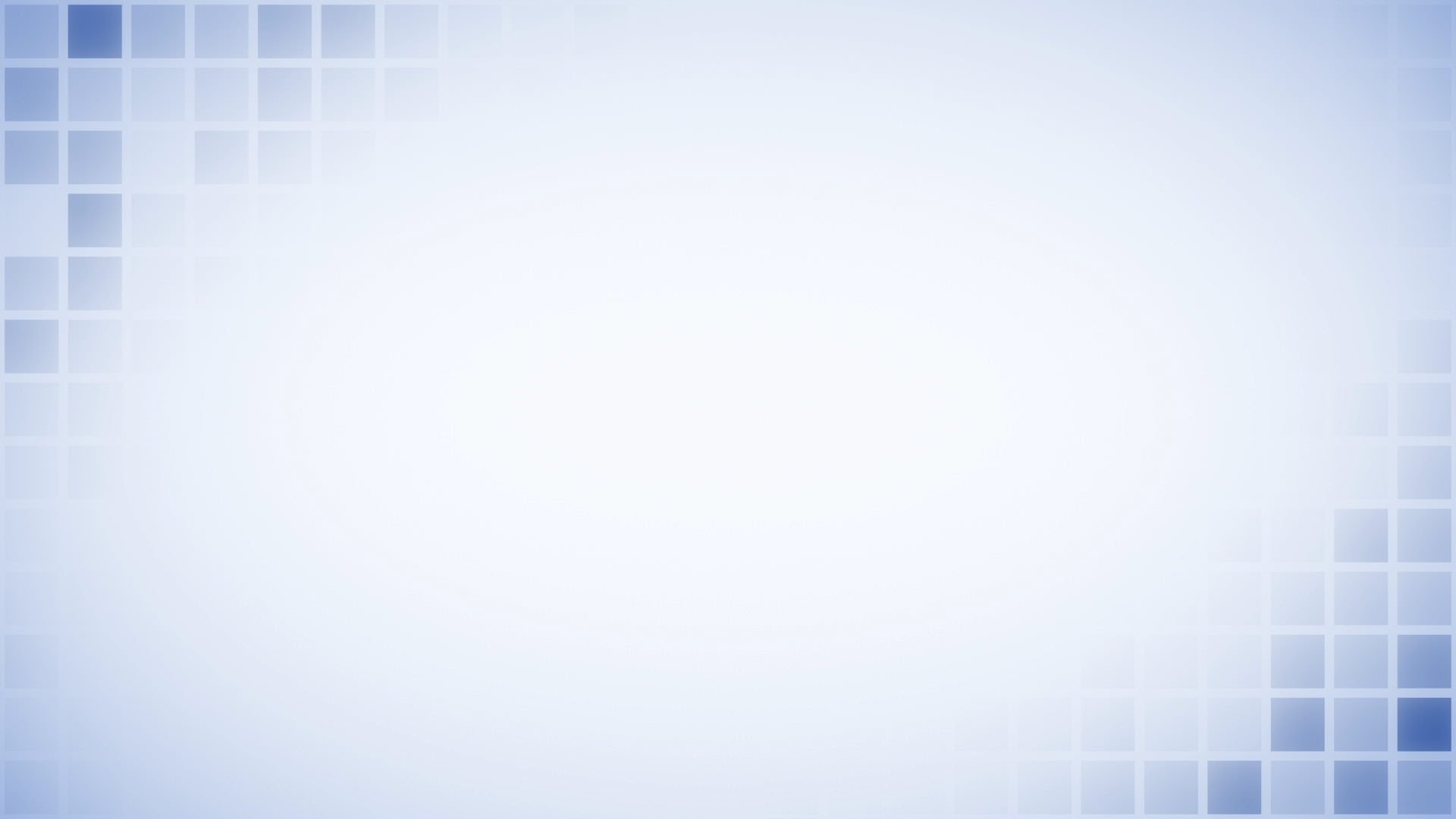 Раздел 7 /                                            МУНИЦИПАЛЬНЫЕ ПРОГРАММЫ
Проект  бюджета  сформирован на основе  19 муниципальных программ Курского муниципального округа Ставропольского края. 
       Всего на выполнение этих  программ предусмотрено:
тыс. рублей
Расходы местного бюджета на реализацию муниципальных программ в 2024 году составят 93,21 % от общей суммы расходов
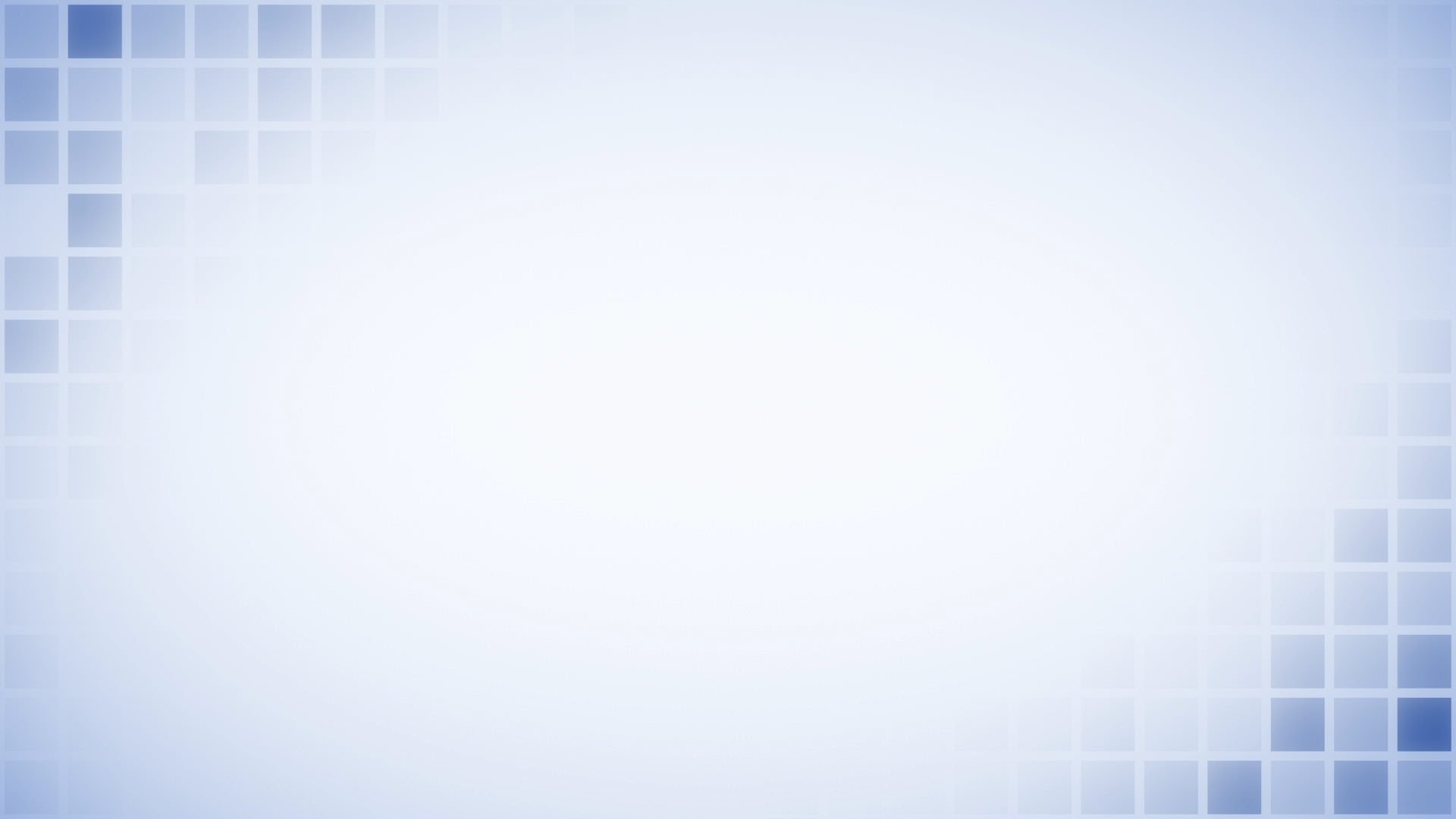 Сведения о расходной части проекта бюджета Курского муниципального округа на 2024 год и плановый период 2025 и 2026 годов в сравнении с ожидаемым исполнением за 2023 год (оценка) и отчетом за 2022 год (отчетный финансовый год) в разрезе муниципальных программ
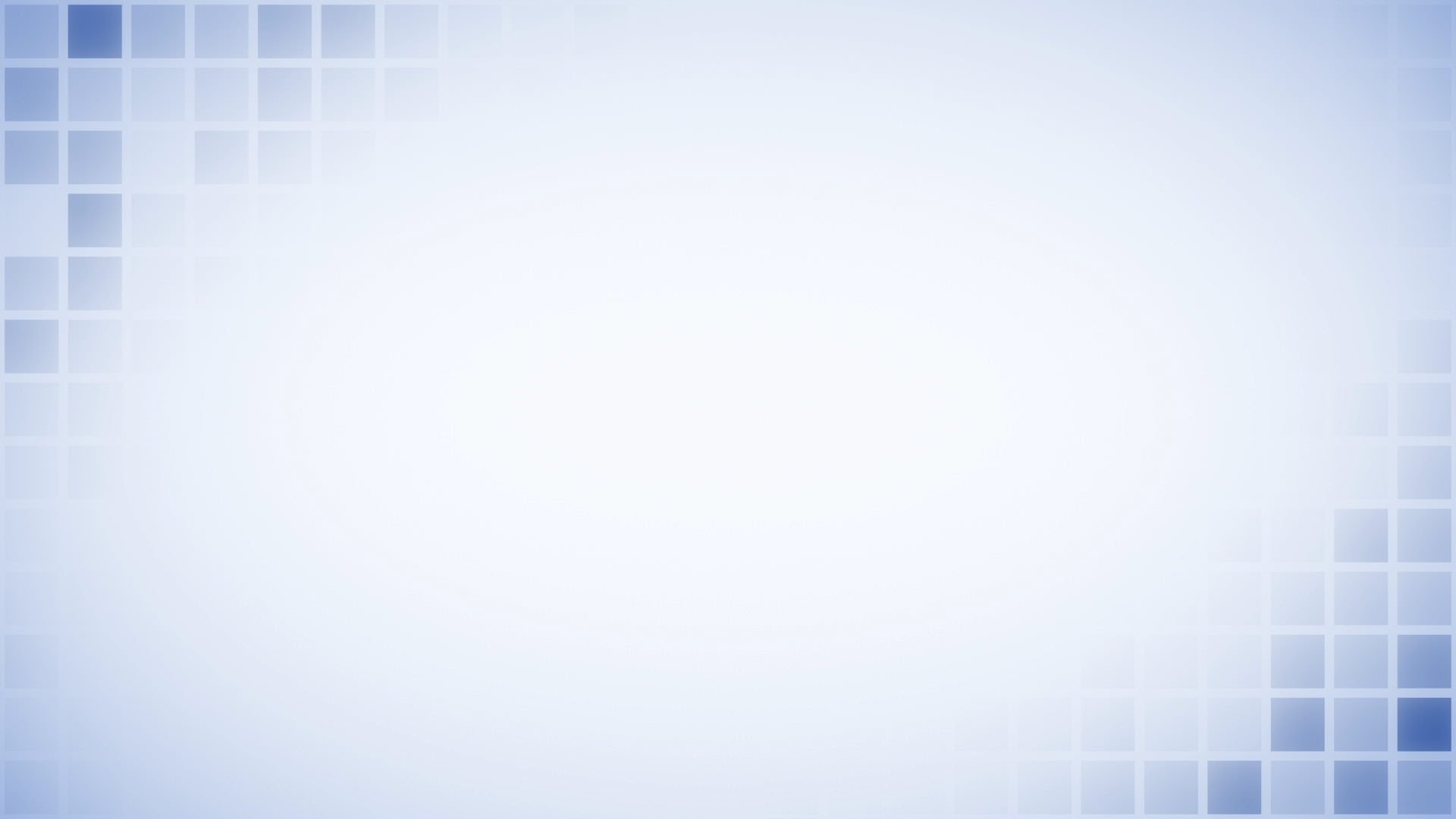 Цели и основные показатели муниципальных программ 
Курского муниципального округа и их структурных элементов
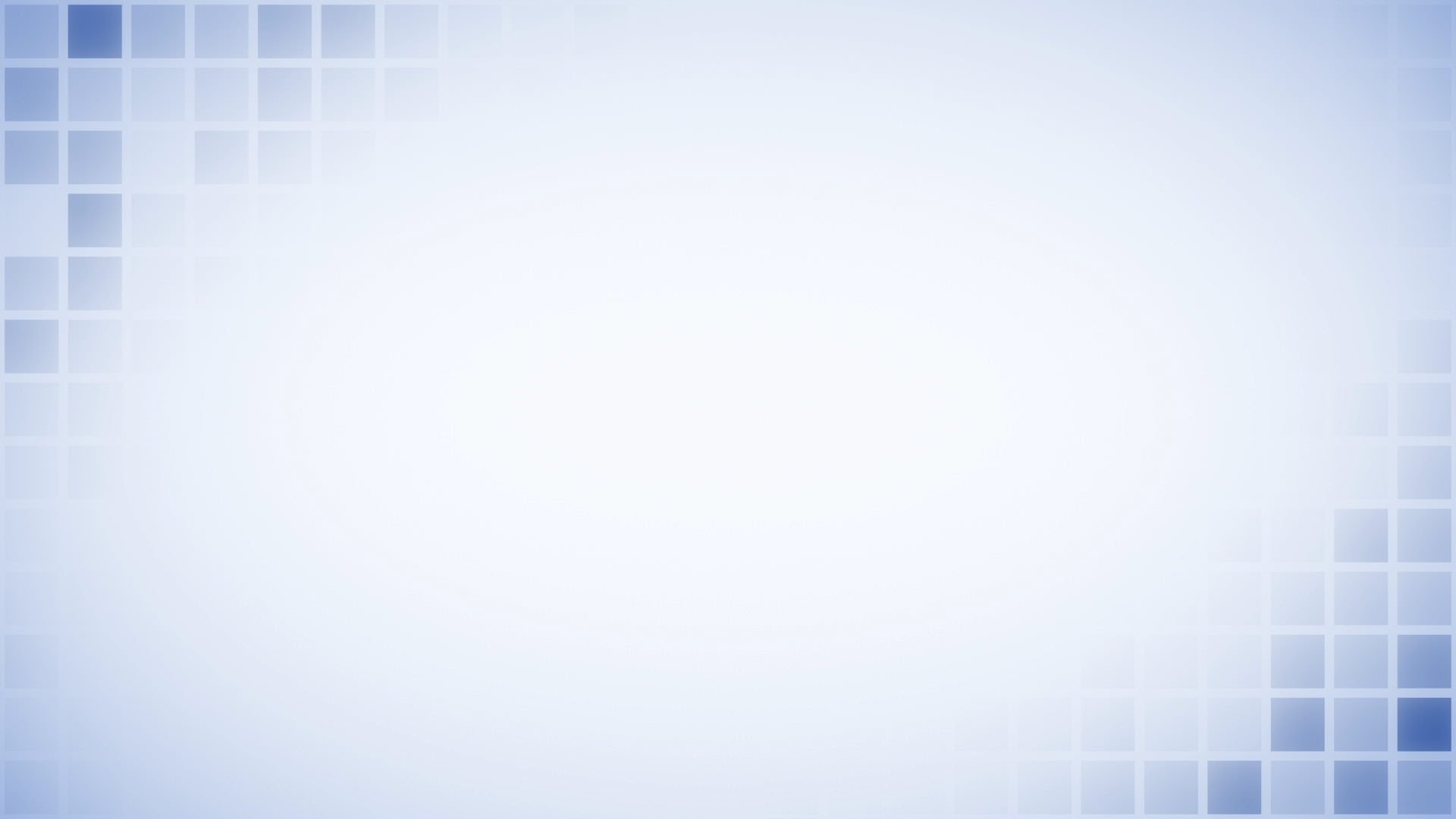 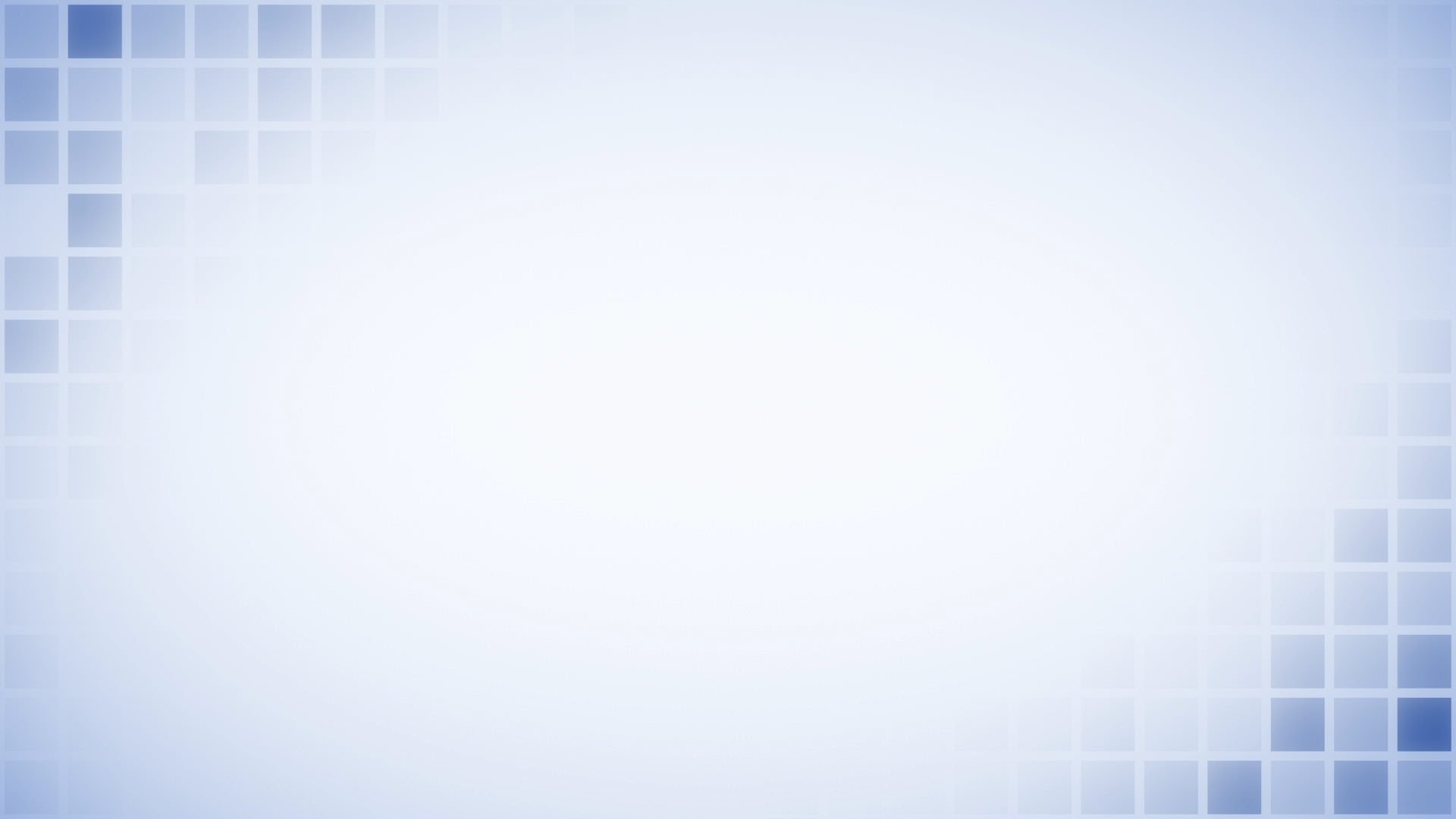 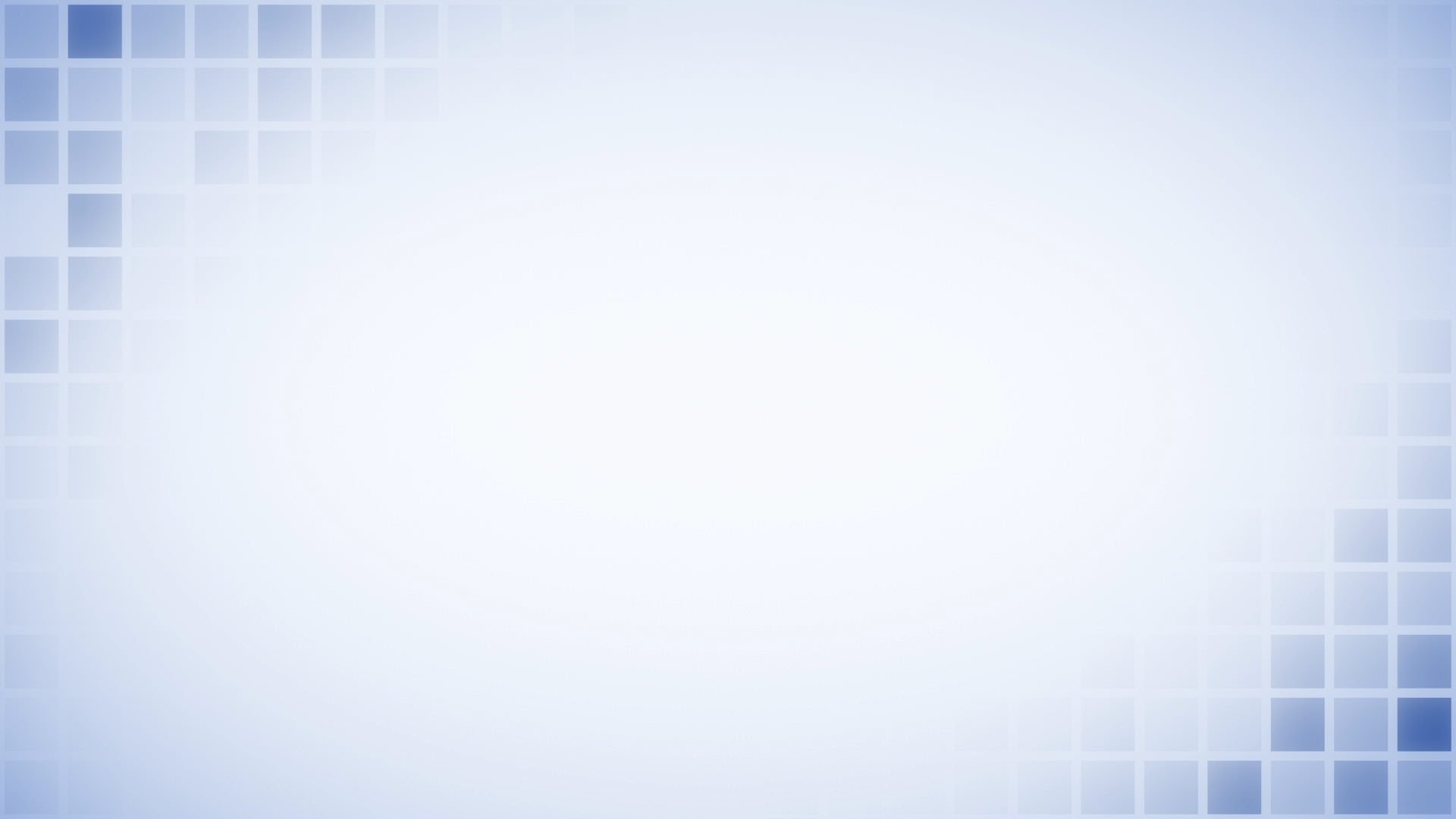 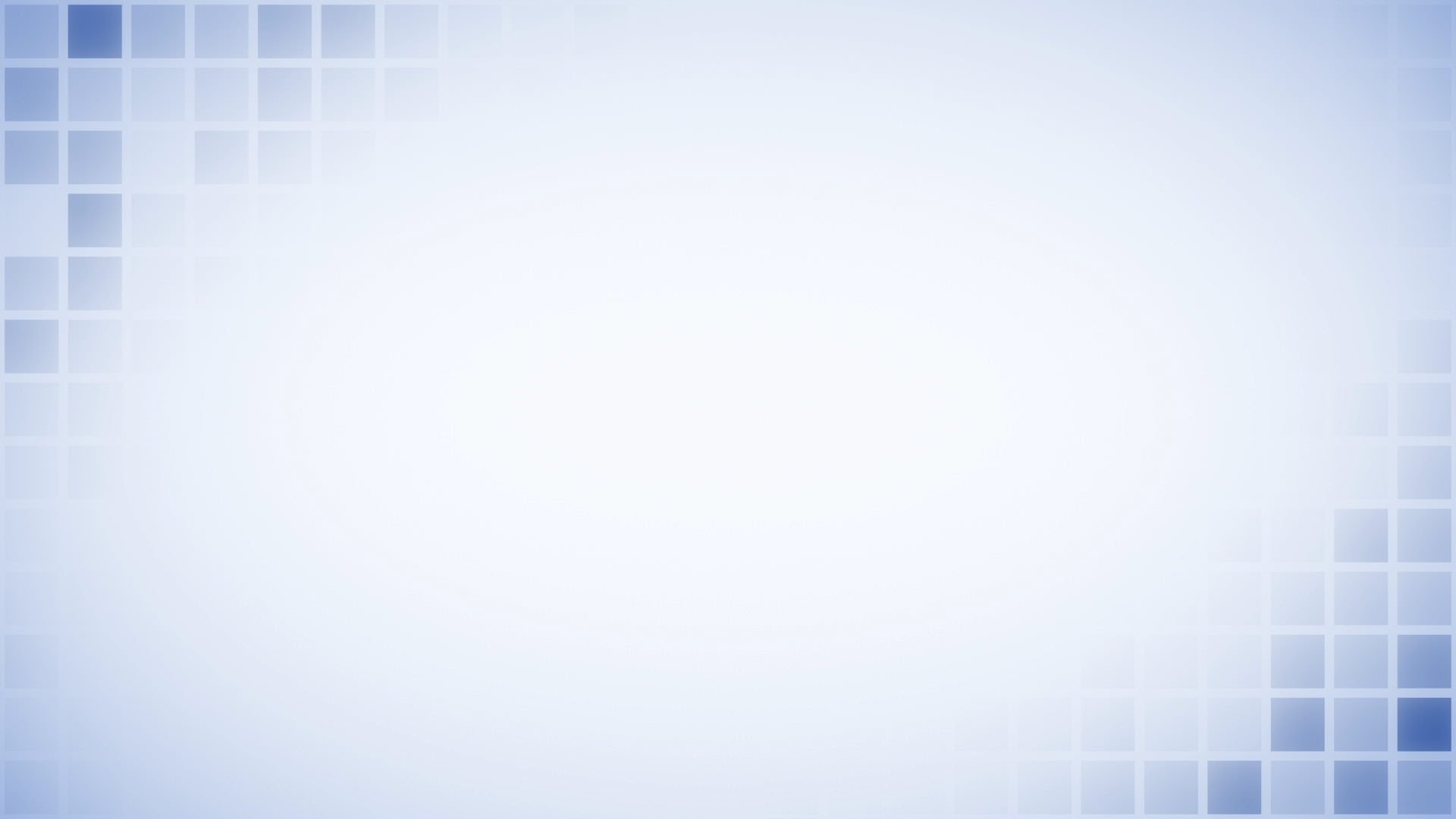 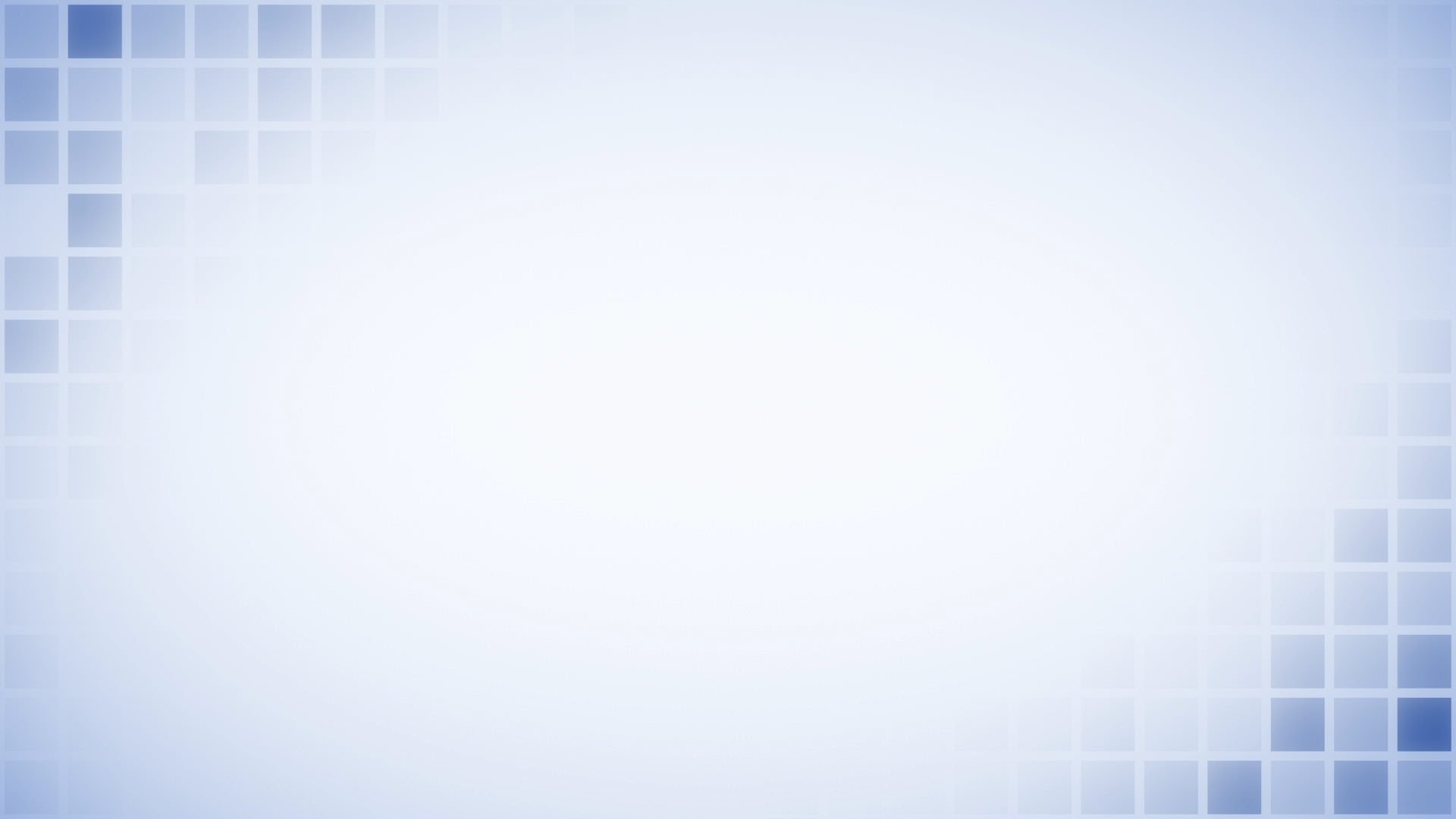 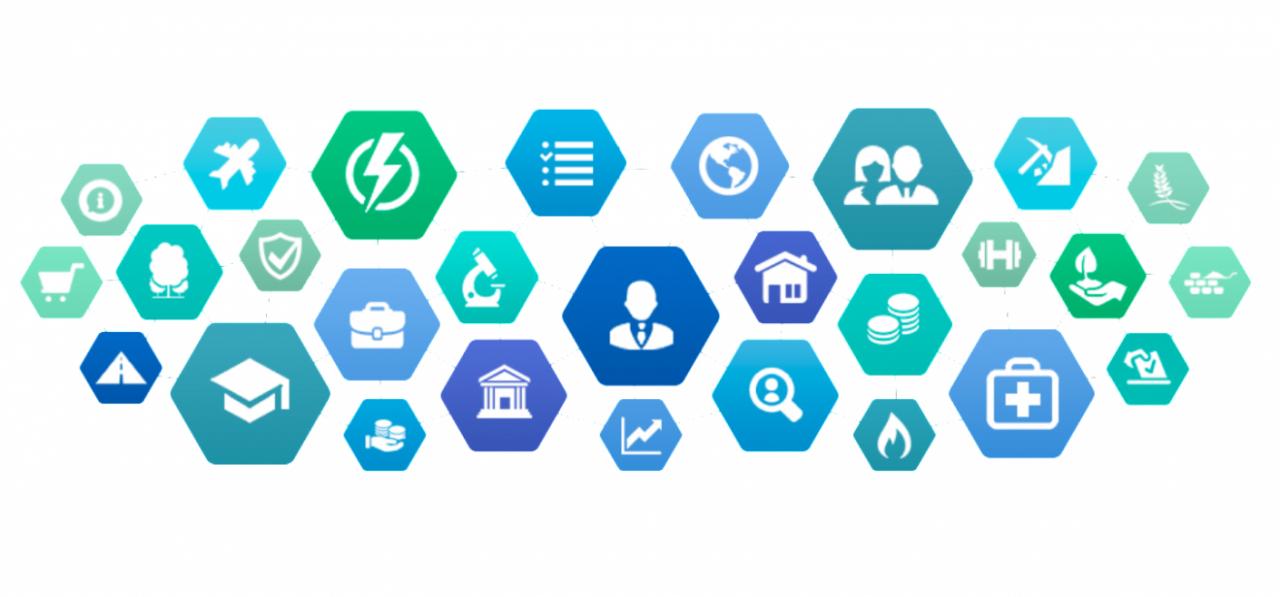 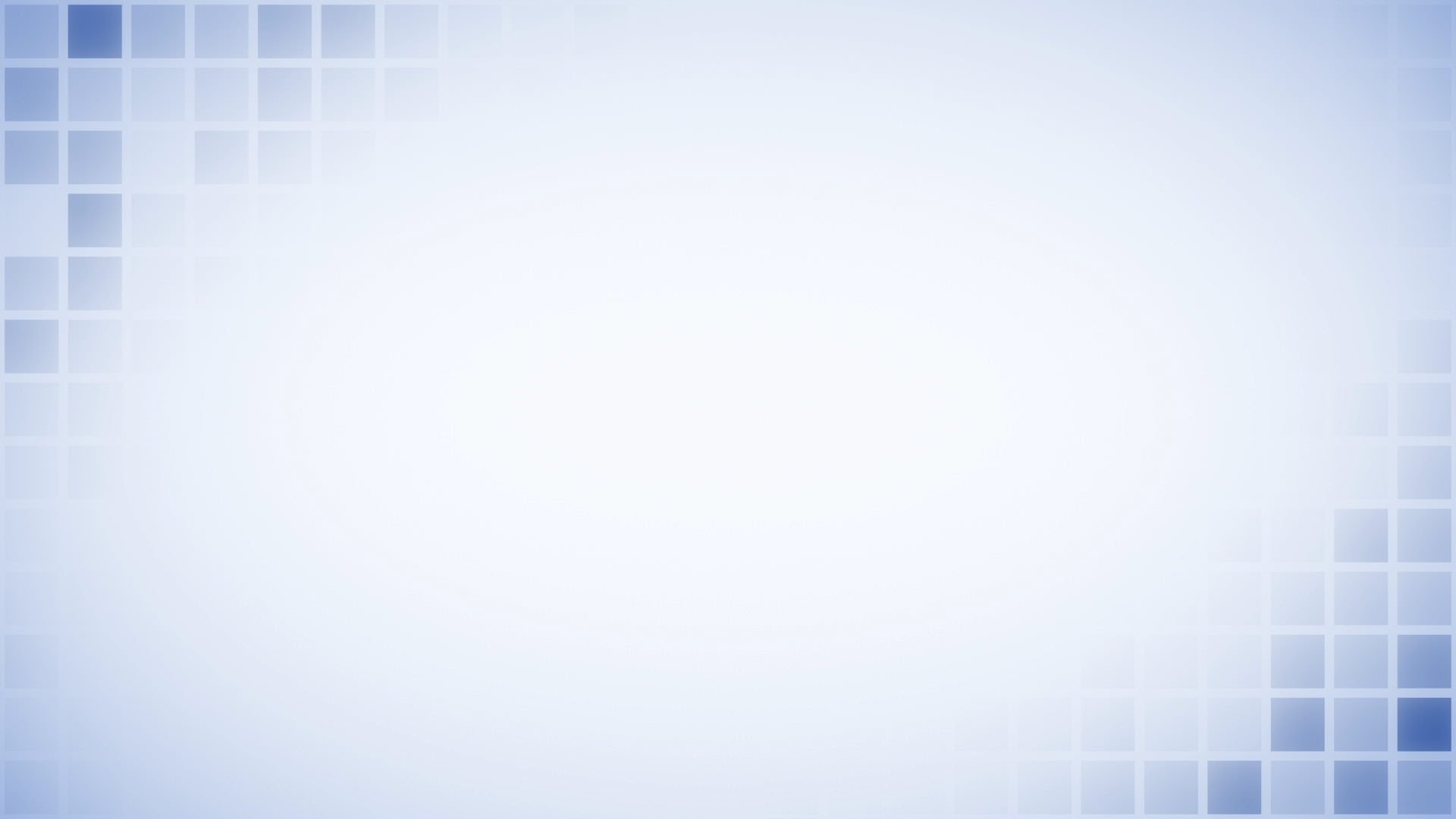 Раздел 8 /                                              ДОПОЛНИТЕЛЬНЫЕ СВЕДЕНИЯ
Рейтинг Курского муниципального округа Ставропольского края 
по качеству управления бюджетным процессом
На основании приказов министерства финансов Ставропольского края «О результатах оценки качества управления бюджетным процессом и стратегического планирования в муниципальных и городских округах Ставропольского края»:
от 19.04.2016 № 72 по итогам 2015 года Курскому муниципальному району присвоена 1 степень качества управления бюджетным процессом, с результатом 78,34 баллов;
 от 28.04.2017 № 129 по итогам 2016 года Курскому муниципальному району присвоена 2 степень качества управления бюджетным процессом, с результатом 72,37 баллов;
от 10.10.2018 № 257 по итогам 2017 года Курский муниципальный район на 19 месте с результатом 62,61 балла;
от 31.05.2019 № 142 по итогам 2018 года Курский муниципальный район получил 56,67 балла;
от 27.05.2020 № 116 по итогам 2019 года Курский муниципальный район получил 47,74 балла;
от  28.05.2021 № 122 по итогам 2020 года Курский муниципальный округ получил 55,34 балла;
от  31.05.2022 № 120 по итогам 2021 года Курский муниципальный округ получил 71,95 балла;
от  30.05.2023 № 129 по итогам 2022 года Курский муниципальный округ получил 78,00 балла.
Сведения об открытости бюджетных данных Курского муниципального округа
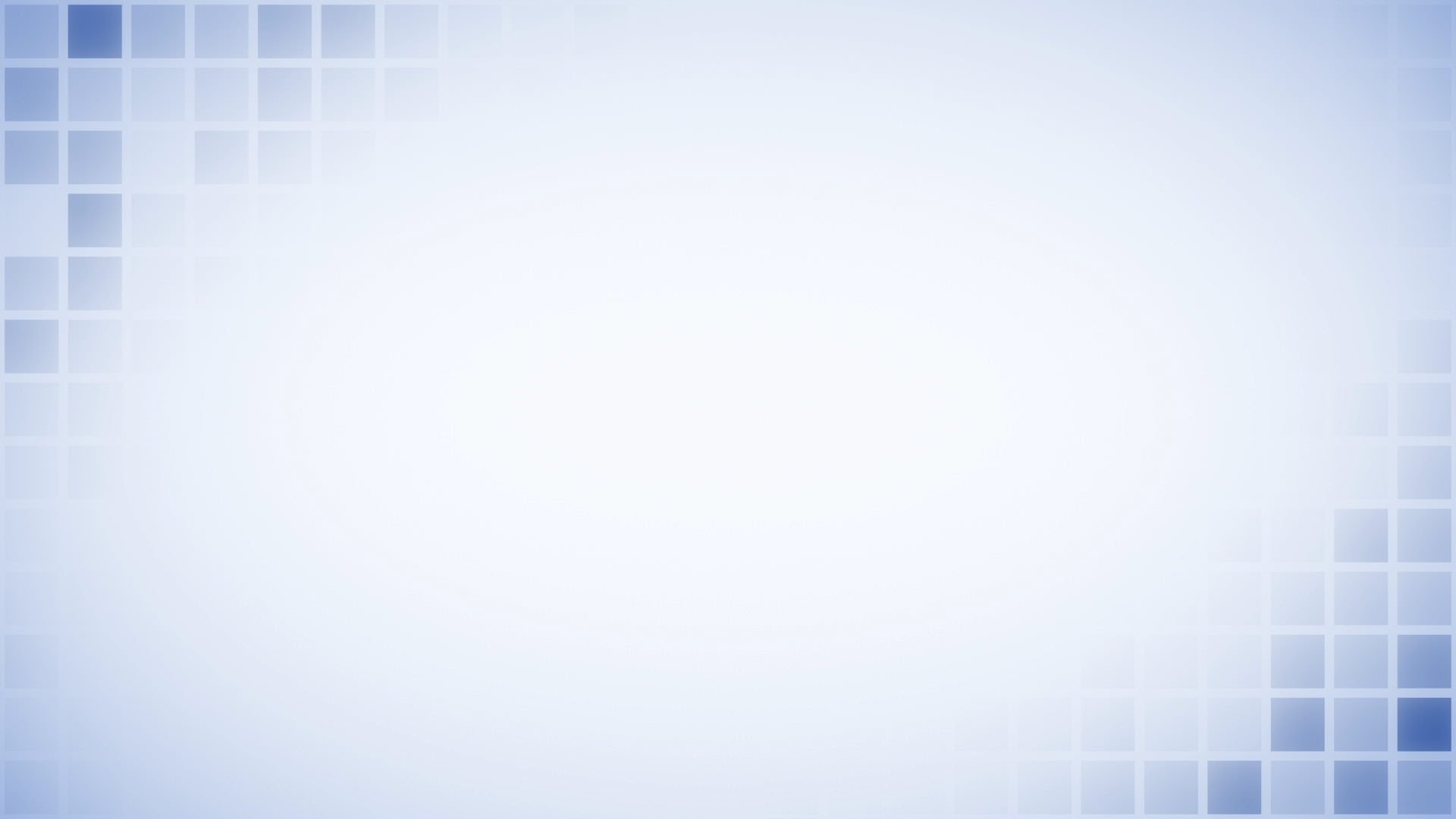 Подушевые показатели доходов и расходов бюджета и показатели характеризующих результаты использования бюджетных ассигнований в  Курском муниципальном округе
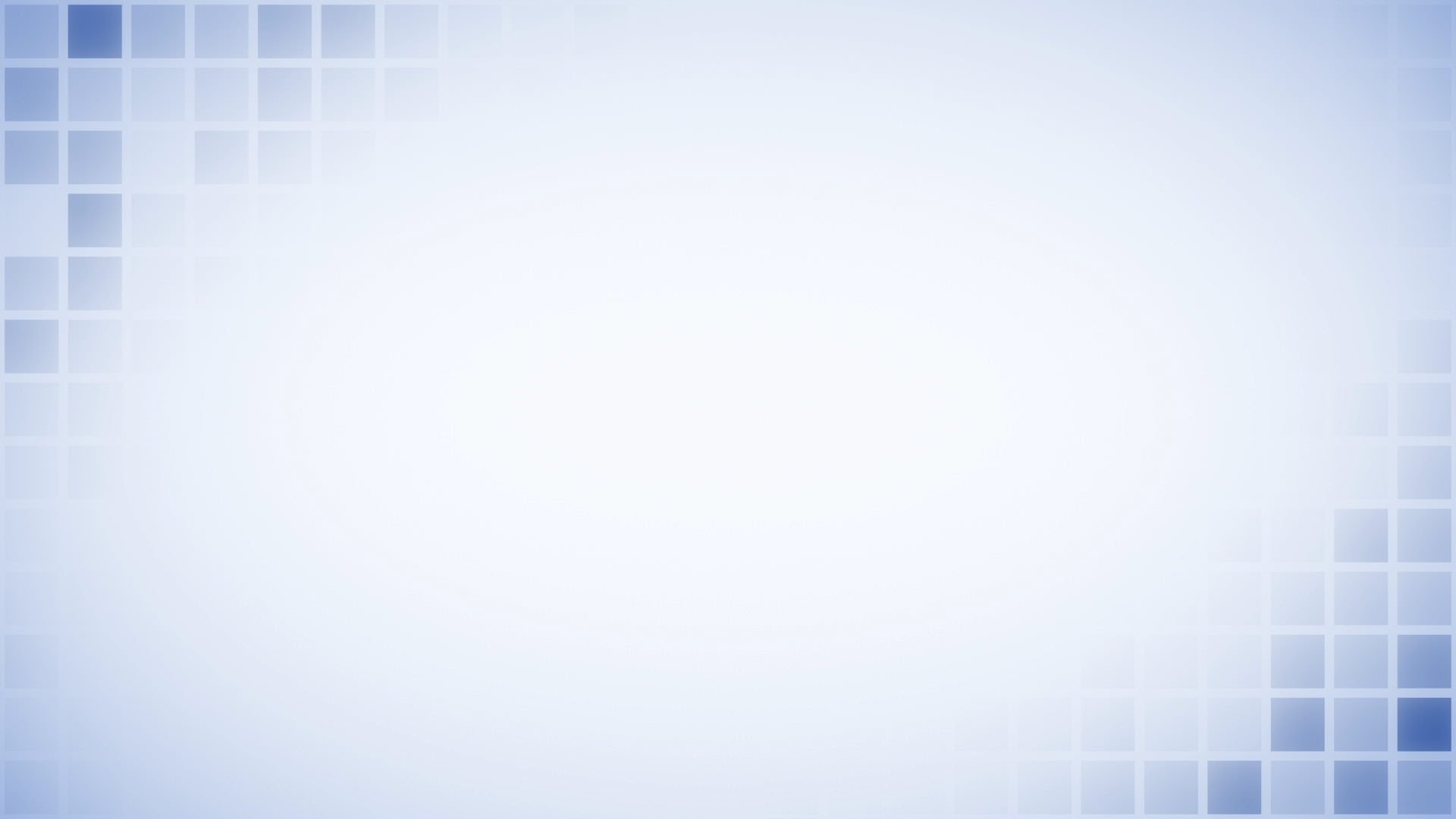 Достигнутые значения показателей для оценки эффективности деятельности органов местного самоуправления  Курского муниципального округа Ставропольского края
* Данные для расчета значения показателей за 2019-2022 годы формируются по итогам исполнения бюджета.
  Данные на 2023 год (план)   формируются по состоянию на 01 марта 2023 года.
  Плановые показатели на 2024-2025 годы берутся из решения о бюджете муниципального образования на 2023 год и плановый период 2024 и 2025 годов.
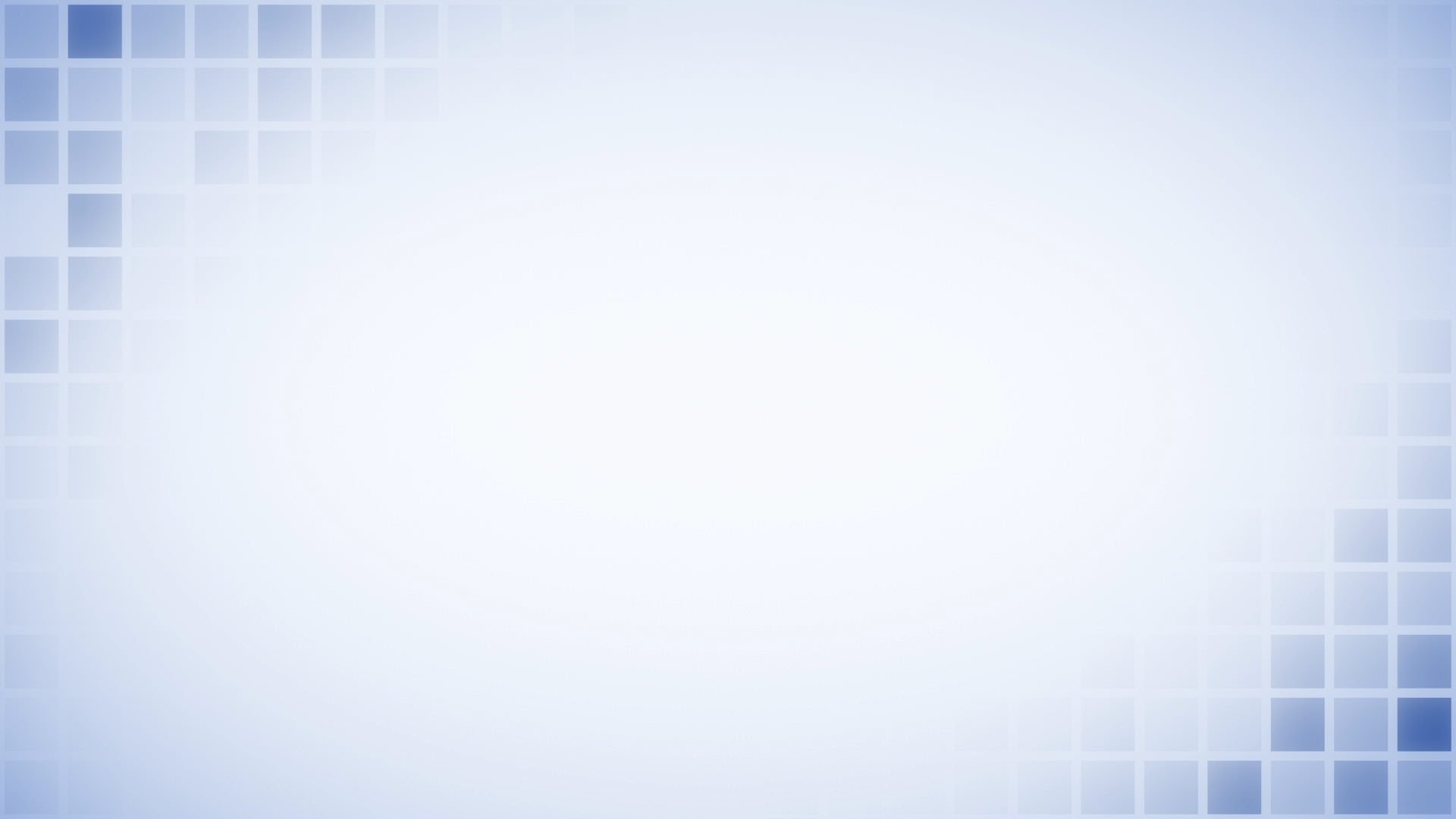 АДМИНИСТРАТИВНО-ТЕРРИТОРИАЛЬНОЕ ДЕЛЕНИЕ
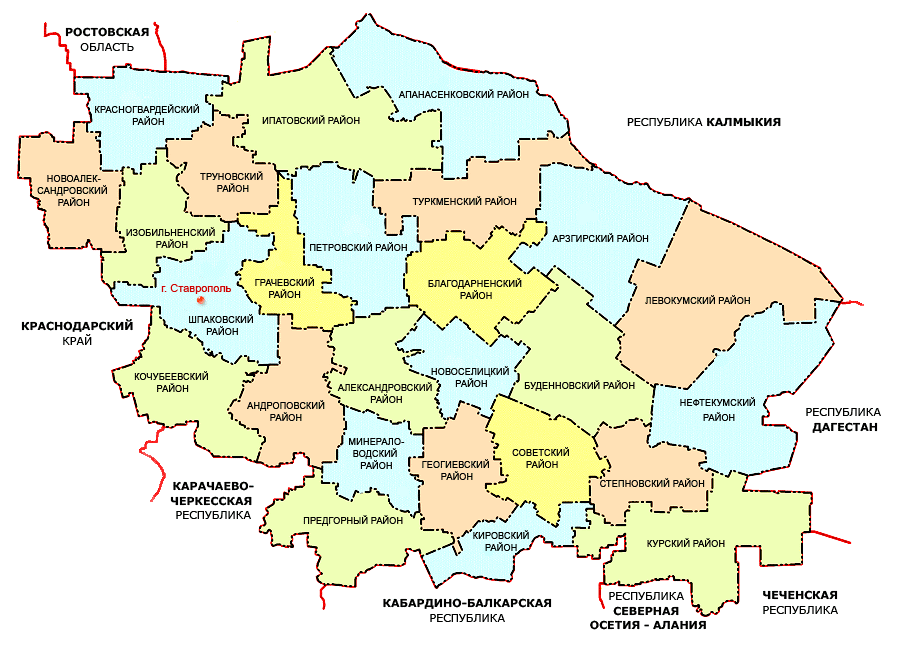 Ку́рский район — 
территориальная единица 
в Ставропольском крае России. 
В границах района образован 
Курский муниципальный округ.




                                                                                                                                  


     
             Герб                                       Флаг
 
     Курский район расположен в юго-восточной части Ставропольского края. Административный центр - станица Курская. Территория района занимает площадь 369,4 тысячи гектара, площадь районного центра - 678 гектаров. Расстояние от районного центра до ближайшей железнодорожной станции - 45 км, до краевого центра по железной дороге - 556 км, по автомобильной - 307 км.
     Общая протяженность границы района - 455,6 км. На юго-западе район граничит с  Кабардино-Балкарией  - 67,5 км, на северо-востоке с республикой Дагестан - 60,2 км, на востоке и юго-востоке с Чеченской республикой - 114 км, на юге с республикой Северная Осетия - Алания - 68,5 км, на западе с Кировским районом Ставропольского края - 33,2 км, на севере со Степновским и Нефтекумским районами Ставропольскою края, протяженность границ соответственно 93,5 и 18, 7 км.
     На его территории расположено 47 населенных пунктов. В районе проживают люди 62 национальностей. 
     Курский район относится к зоне рискованного земледелия. На его территории в среднем выпадает 330 мм осадков в год. Засуха бывает в среднем 1 раз в 3-5 лет.
     С запада на  восток  район  пересекает  река  Кура, каналы  имени  Ленина, Большой  и  Малый Левобережные. С юга на  север пролегает Терско-Кумский канал, часть  южной  границы  района смыкается с рекой Терек. На территории района образованы 3 водохранилища - Ростовановское, Курское и Полтавское.
     Район располагает сырьевыми ресурсами для производства строительных материалов, запасами целебной минеральной воды.
 ИСТОРИЧЕСКАЯ СПРАВКА 
http://xn----ftbnedad5angewj.xn--p1ai/istoricheskaya-spravka.html
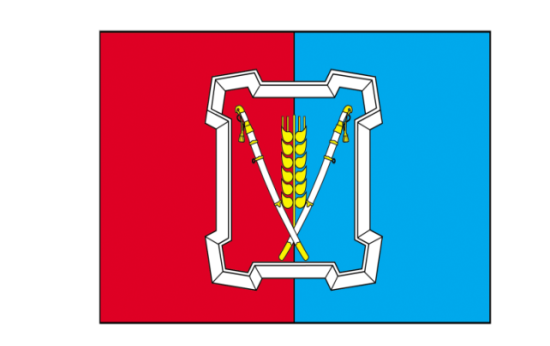 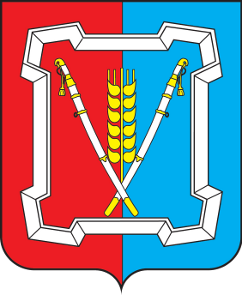 КУРСКИЙ РАЙОН
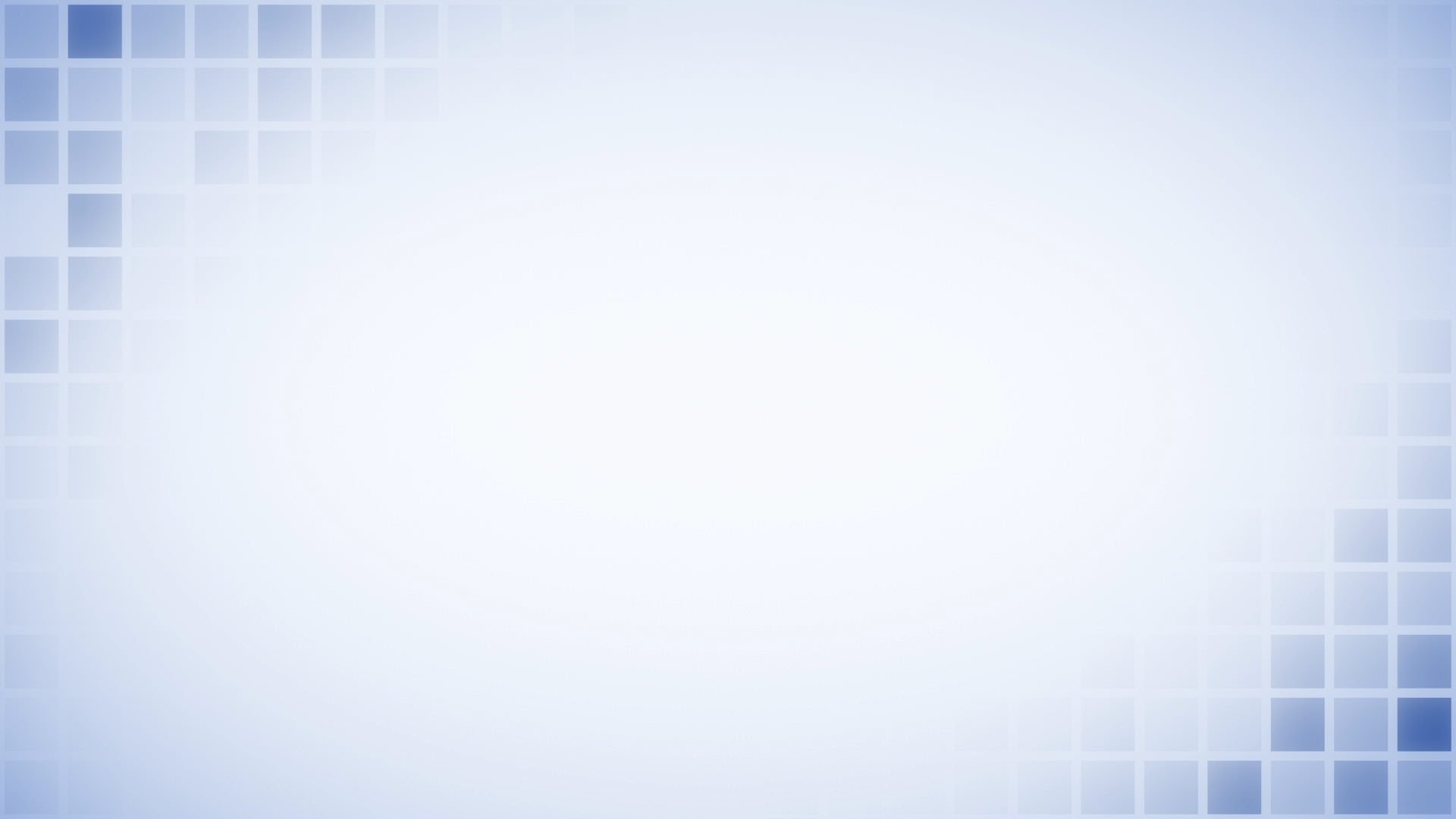 ПОНЯТИЯ И ТЕРМИНЫ
Администратор доходов бюджета - органы государственной власти,  органы местного самоуправления или местной администрации, органы управления государственным внебюджетным фондом, Центральный банк Российской Федерации, казенные учреждения, осуществляющие в соответствии с законодательством РФ контроль за правильностью исчисления, полнотой и своевременностью уплаты, начисление, учет, взыскание, принятие решений о возврате (зачете) излишне уплаченных (взысканных) платежей, пеней и штрафов по ним, являющихся доходами бюджетов бюджетной системы РФ, если иное не установлено Бюджетным Кодексом РФ.           
	Бюджет - форма образования и расходования денежных средств, предназначенных для финансового обеспечения задач и функций государства и местного самоуправления.
	Бюджетные ассигнования - это предельные объемы денежных средств, предусмотренных в соответствующем финансовом году для исполнения бюджетных обязательств.
	Бюджетная система РФ - совокупность бюджетов всех уровней и бюджетов государственных внебюджетных фондов, основанная на экономических отношениях, государственном устройстве и регулируемая законодательством Российской Федерации.
	Бюджетный процесс - регламентируемая законодательством Российской Федерации деятельность органов государственной власти, органов местного самоуправления и иных участников бюджетного процесса по составлению и рассмотрению проектов бюджетов, утверждению и исполнению бюджетов, контролю за их исполнением, осуществлению бюджетного учета, составлению, внешней проверке, рассмотрению и утверждению бюджетной отчетности.
	Бюджетные инвестиции - бюджетные средства, направляемые на создание или увеличение за счет средств бюджета стоимости государственного (муниципального) имущества. 
	Бюджетная роспись - документ, который составляется и ведется главным распорядителем бюджетных средств (главным администратором источников финансирования дефицита бюджета) в соответствии с Бюджетным кодексом Российской Федерации в целях исполнения бюджета по расходам (источникам финансирования дефицита бюджета).
	Бюджетный кредит - денежные средства, предоставляемые бюджетом другому бюджету бюджетной системы Российской Федерации, юридическому лицу (за исключением государственных (муниципаль­ных) учреждений), иностранному государству, иностранному юридическому лицу на возвратной и воз­мездной основах. 
	Безвозмездные поступления - это поступающие в бюджет денежные средства на безвозвратной и безвозмездной основе в виде дотаций, субсидий, субвенций из других бюджетов бюджетной  системы РФ, а также перечисления от физических и юридических лиц, международных организаций и правительств иностранных государств.
	Муниципальная программа -это документ муниципального планирования, представляющий собой комплекс взаимоувязанных по задачам, срокам и ресурсам мероприятий и инструментов, реализуемых органами местного самоуправления в целях достижения целей и задач социально-экономического развития муниципального образования в определенной сфере деятельности. 
	Государственный или муниципальный долг - обязательства, возникающие из государственных или муниципальных заимствований, гарантий по обязательствам третьих лиц, другие обязательства в соответствии с видами долговых обязательств, установленными Бюджетным кодексом, принятые на себя Российской Федерацией, 
субъектом Российской Федерации или муниципальным образованием. 
	Дотации - межбюджетные трансферты, предоставляемые на безвозмездной 
и безвозвратной основе без установления направлений их использования.
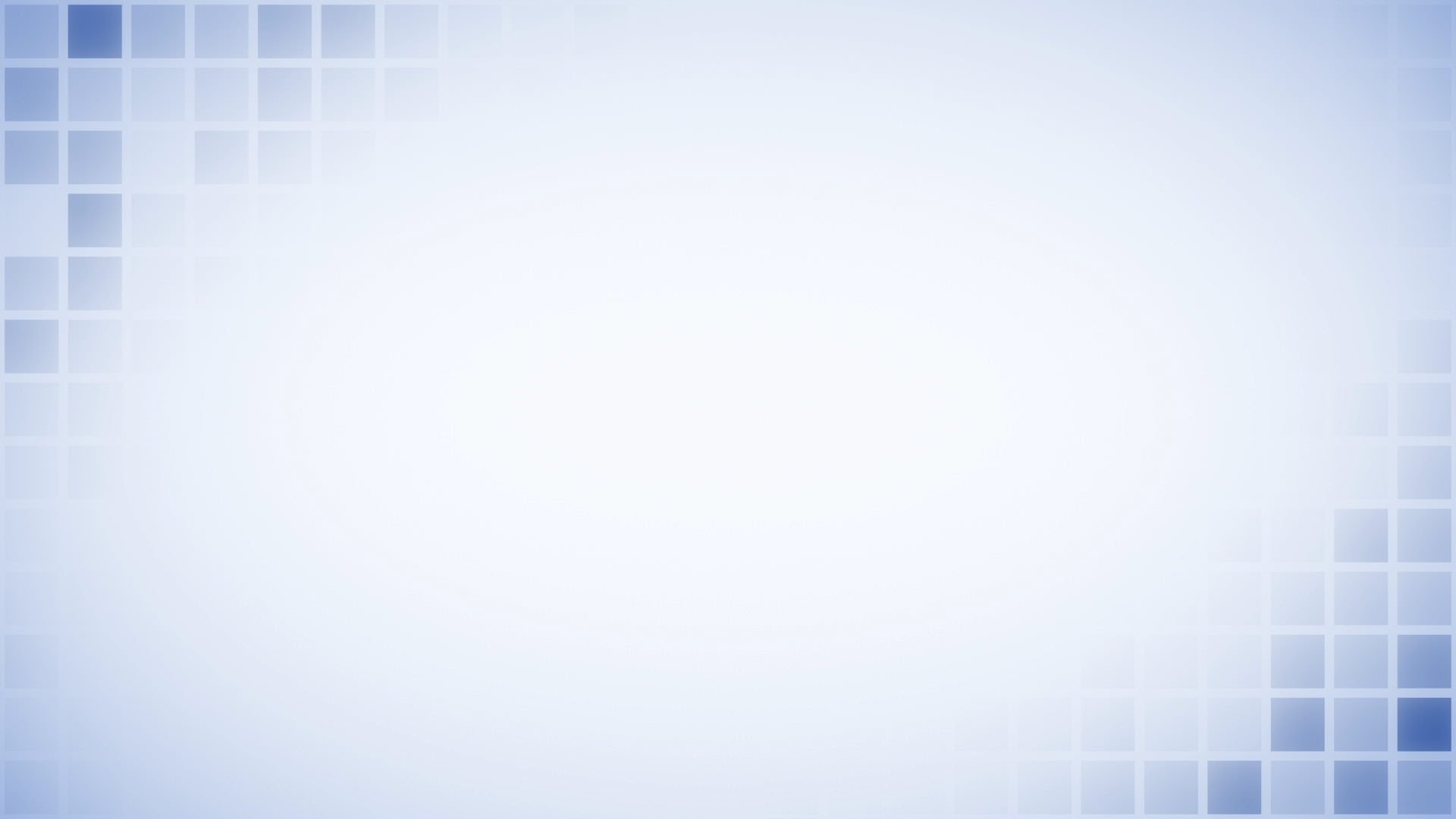 Доходы бюджета - поступающие в бюджет денежные средства, за исключением средств, являющихся в соответствии с Бюджетным кодексом источниками финансирования дефицита бюджета. 
	Дефицит бюджета - это  превышение расходов бюджета над его доходами.
	Исполнение бюджета - процесс, который обеспечивает полное и своевременное поступление доходов в целом и по каждому источнику, а также финансирование организаций и учреждений в пределах утвержденных по бюджету сумм в течение финансового года.
	Консолидированный бюджет - свод бюджетов бюджетной системы Российской Федерации на соответствующей территории (за исключением бюджетов государственных внебюджетных фондов) без учета межбюджетных трансфертов между этими бюджетами. 
	Межбюджетные отношения - взаимоотношения между публично-правовыми образованиями по вопросам регулирования бюджетных правоотношений, организации и осуществления бюджетного процесса. 
	Межбюджетные трансферты - средства, предоставляемые одним бюджетом бюджетной системы Российской Федерации другому бюджету бюджетной системы Российской Федерации. 
	Местный бюджет - форма образования и расходования денежных средств, предназначенных для финансового обеспечения задач и функций местного самоуправления. Это собственный бюджет каждого муниципального образования.
	Налоговые доходы бюджетов - это доходы от предусмотренных законодательством Российской Федерации о налогах и сборах федеральных налогов и сборов, в том числе от налогов, предусмотренных специальными налоговыми режимами, региональных налогов, местных налогов и сборов, а также пеней и штрафов по ним.
	Неналоговые доходы бюджетов - это платежи, которые классифицируются по характеру их поступления в бюджет и включают в себя возмездные операции от прямого предоставления государством разных видов услуг, а также некоторые безвозмездные платежи в виде штрафов или иных санкций за нарушение законодательства.
	Профицит бюджета - превышение доходов бюджета над его расходами.
	Расходы бюджета - выплачиваемые из бюджета денежные средства, за исключением средств, являющихся в соответствии с Бюджетным кодексом источниками финансирования дефицита бюджета. 
	Реестр расходных обязательств - это используемый при составлении проекта бюджета свод (перечень) законов, иных нормативных правовых актов, муниципальных правовых актов, обусловливающих публичные нормативные обязательства и (или) правовые основания для иных расходных обязательств с указанием соответствующих положений (статей, частей, пунктов, подпунктов, абзацев) законов и иных нормативных правовых актов, муниципальных правовых актов с оценкой объемов бюджетных ассигнований, необходимых для исполнения включенных в реестр обязательств.     
	Сбалансированность бюджета - один из основополагающих принципов формирования и исполнения бюджета, состоящий в количественном соответствии (равновесии) бюджетных расходов источникам их финансирования. Принцип, при котором достигается равенство между суммарной величиной бюджетных поступлений (доходов бюджета) и объёмом производимых расходов.  В случае нарушения баланса возникает дефицит или профицит бюджета. 
	Субсидии - это межбюджетные трансферты, предоставляемые в целях софинансирования расходных обязательств, возникающих при выполнении  полномочий органов местного самоуправления по вопросам местного значения.
	Субвенции - это межбюджетные трансферты, предоставляемые в целях финансового обеспечения расходных обязательств  муниципальных образований, возникающих при выполнении полномочий Российской Федерации, субъекта Российской Федерации, переданных для осуществления органам местного самоуправления в установленном порядке.
	Устойчивость бюджета - состояние бюджета, при котором обеспечивается нормальное функционирование субъекта публичной власти, реализация всех закрепленных за ним полномочий на основе полного и своевременного финансирования предусмотренных по бюджету расходов, включая погашение и обслуживание внутреннего и внешнего долга.
ЧТО ТАКОЕ «БЮДЖЕТ ДЛЯ ГРАЖДАН»?
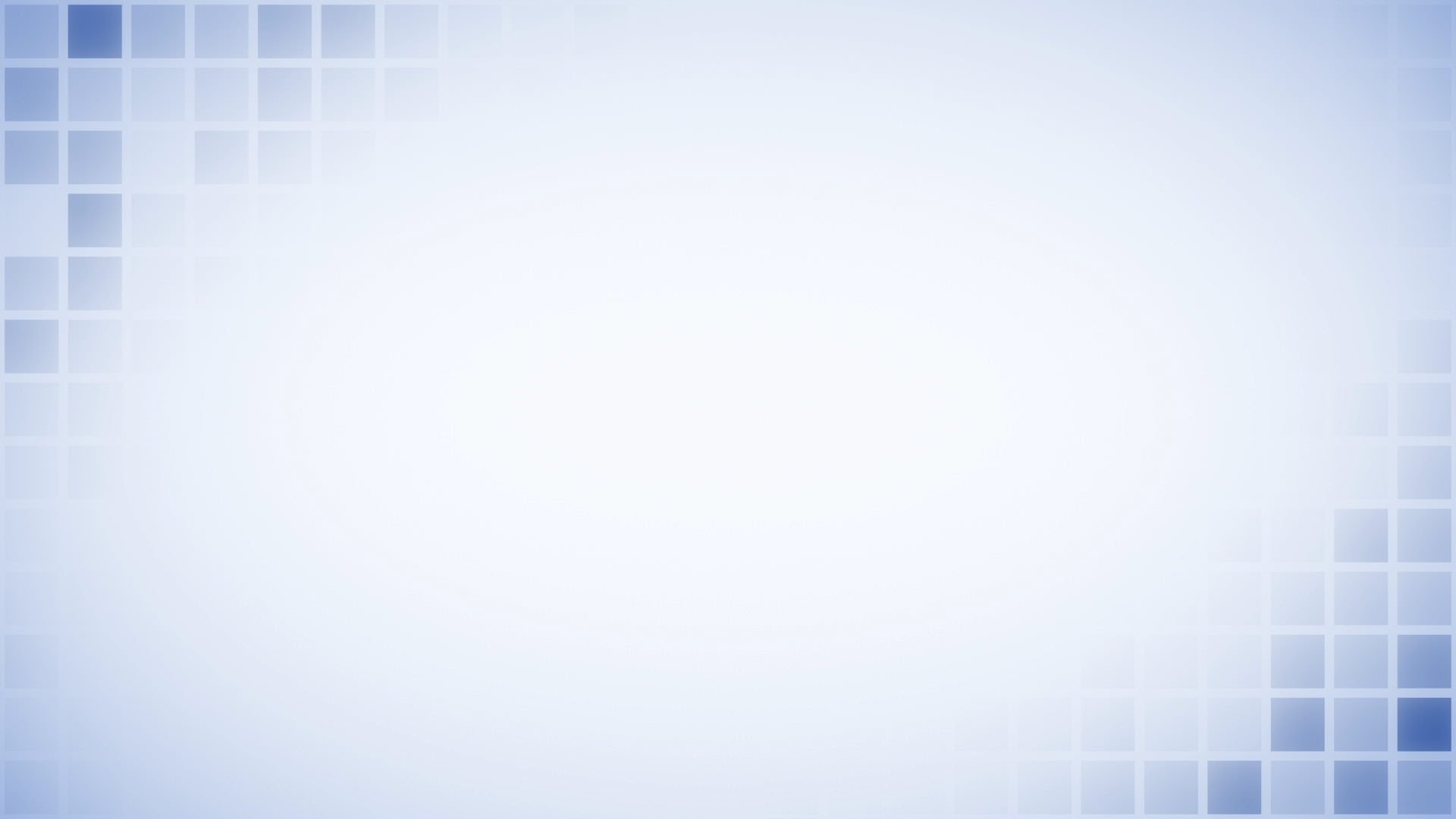 Бюджет для граждан – это упрощенная версия бюджетного документа, которая использует неформальный язык и доступные форматы, чтобы облегчить для граждан понимание бюджета. Он содержит информационно-аналитический материал, доступный для широкого круга неподготовленных пользователей.
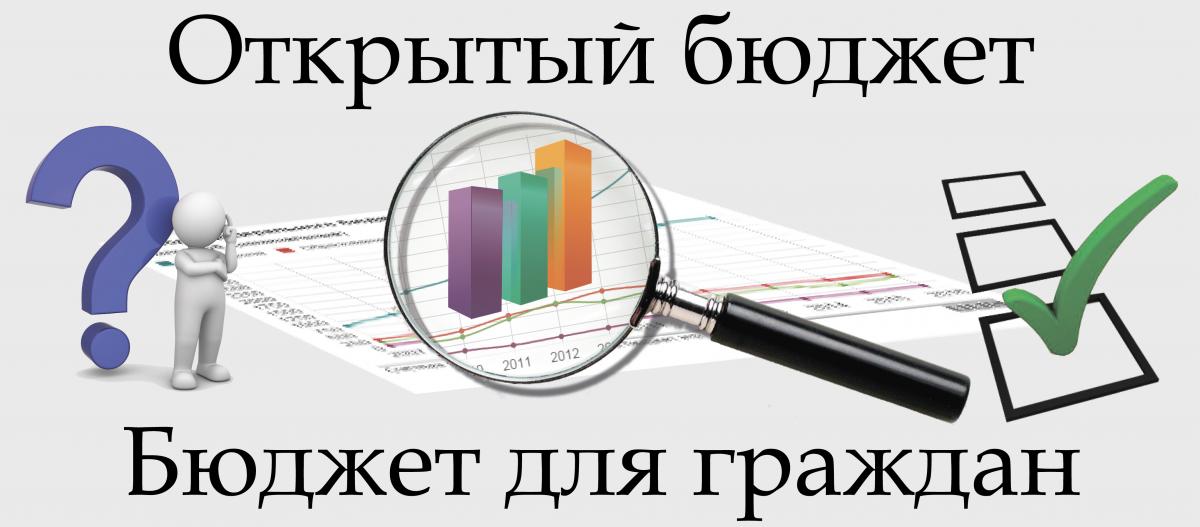 Этапы бюджетного процесса Курского муниципального округа
Первый этап бюджетного процесса - разработка и утверждение прогноза социально-экономического развития Курского муниципального округа Ставропольского края на очередной финансовый год и плановый период.
    Второй этап бюджетного процесса - разработка и утверждение основных направлений бюджетной, налоговой и долговой политики Курского муниципального округа Ставропольского края на очередной финансовый год и плановый период 
    Третий этап бюджетного процесса - составление проекта решения Совета о бюджете Курского муниципального округа Ставропольского края (далее - местный бюджет) на очередной финансовый год и плановый период, и внесение его администрацией на рассмотрение в Совет не позднее 15 ноября текущего года.
    Четвертый этап бюджетного процесса - рассмотрение и утверждение проекта решения Совета о местном бюджете на очередной финансовый год и плановый период до начала очередного финансового года. 
    Пятый этап бюджетного процесса - исполнение местного бюджета (январь - декабрь текущего года).
    Шестой этап бюджетного процесса – завершение операций по исполнению бюджета муниципального округа, составление, рассмотрение и утверждение годового отчета об исполнении бюджета муниципального округа (январь - май года, следующего за отчетным).
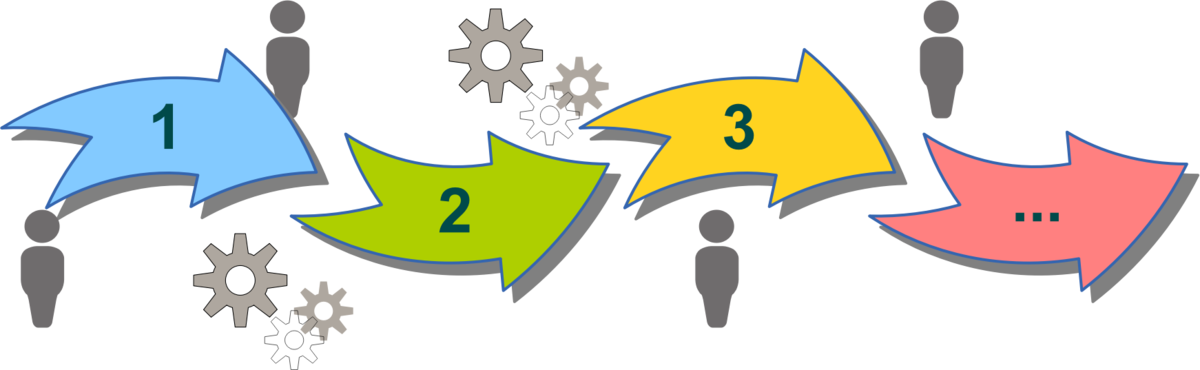 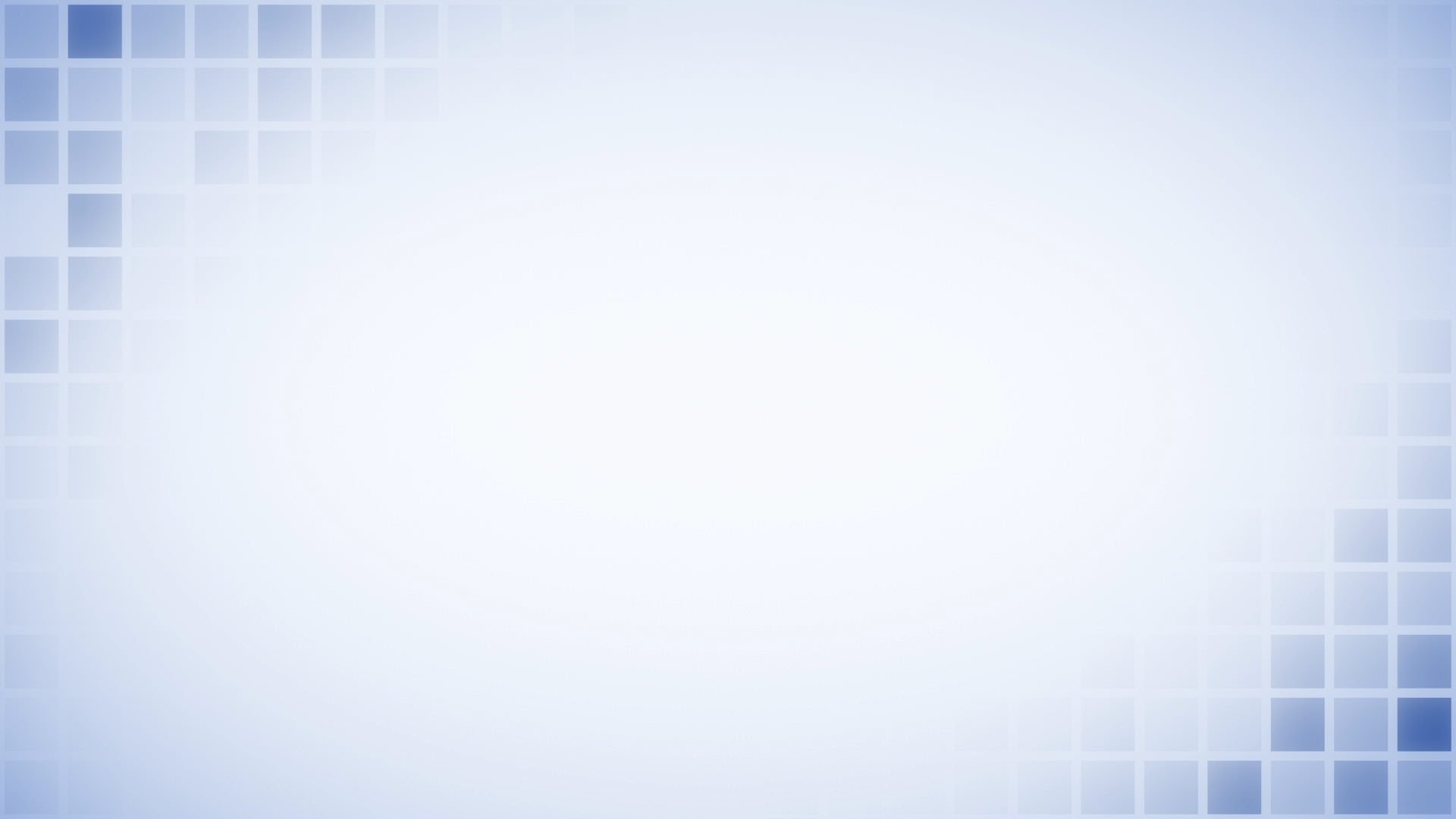 бюджет городского округа
бюджет муниципального района
бюджет сельского поселения
бюджет городского 
округа с внутригородским делением
бюджет внутригородского района
бюджет городского поселения
бюджет муниципального округа
Местный бюджет
одна из составных частей бюджетной системы РФ. Он является  финансовой основой деятельности  органов местного самоуправления. В бюджете органа местного самоуправления показываются  полученные доходы и расходы, осуществляемые  им для реализации функций.
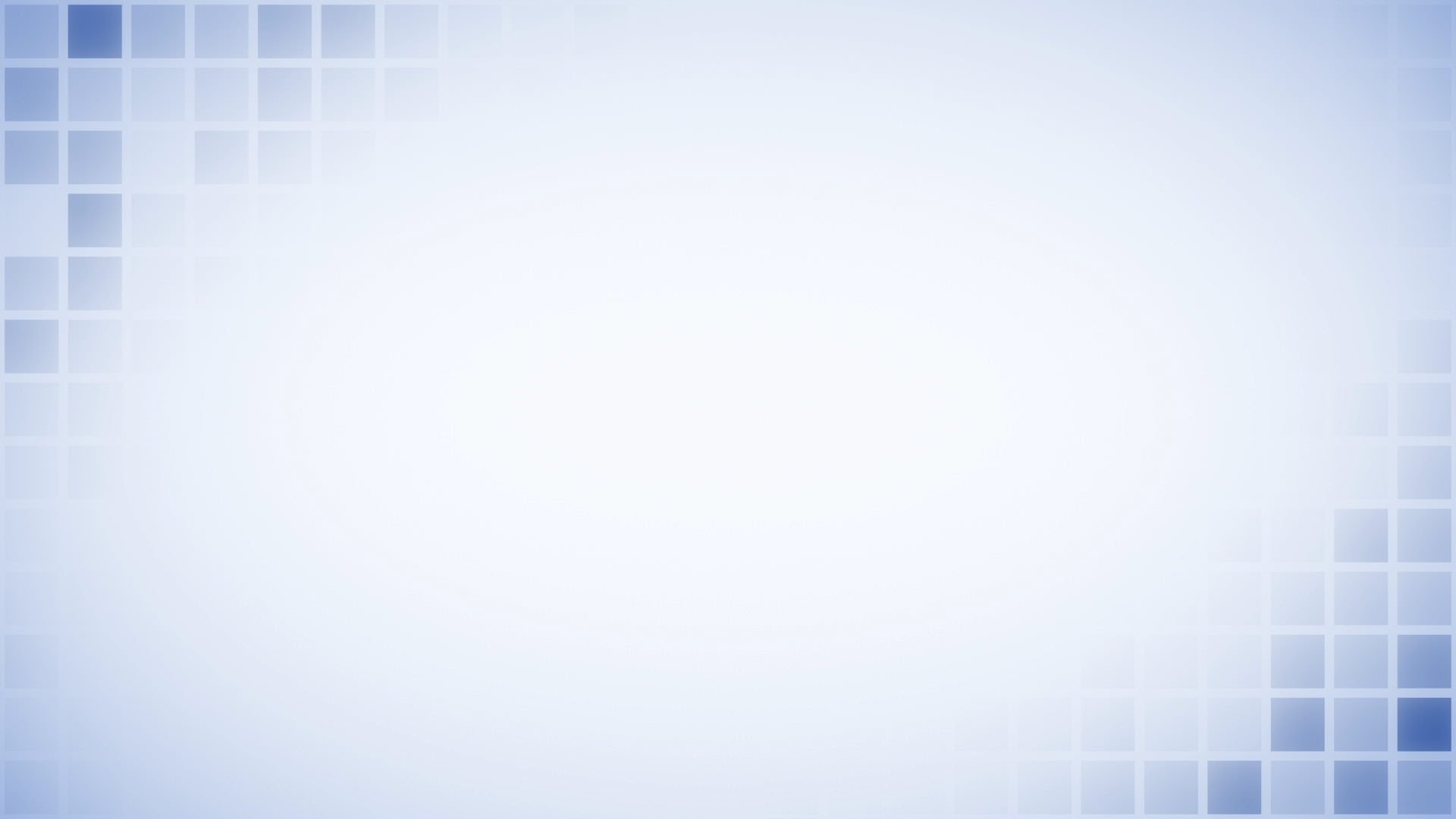 Трехлетнее планирование бюджета
Очередной
год
Плановый период
(2 года)
корректировка
Очередной
год
Плановый период
(2 года)
Разработка
корректировка
Очередной
год
Плановый период
(2 года)
Разработка
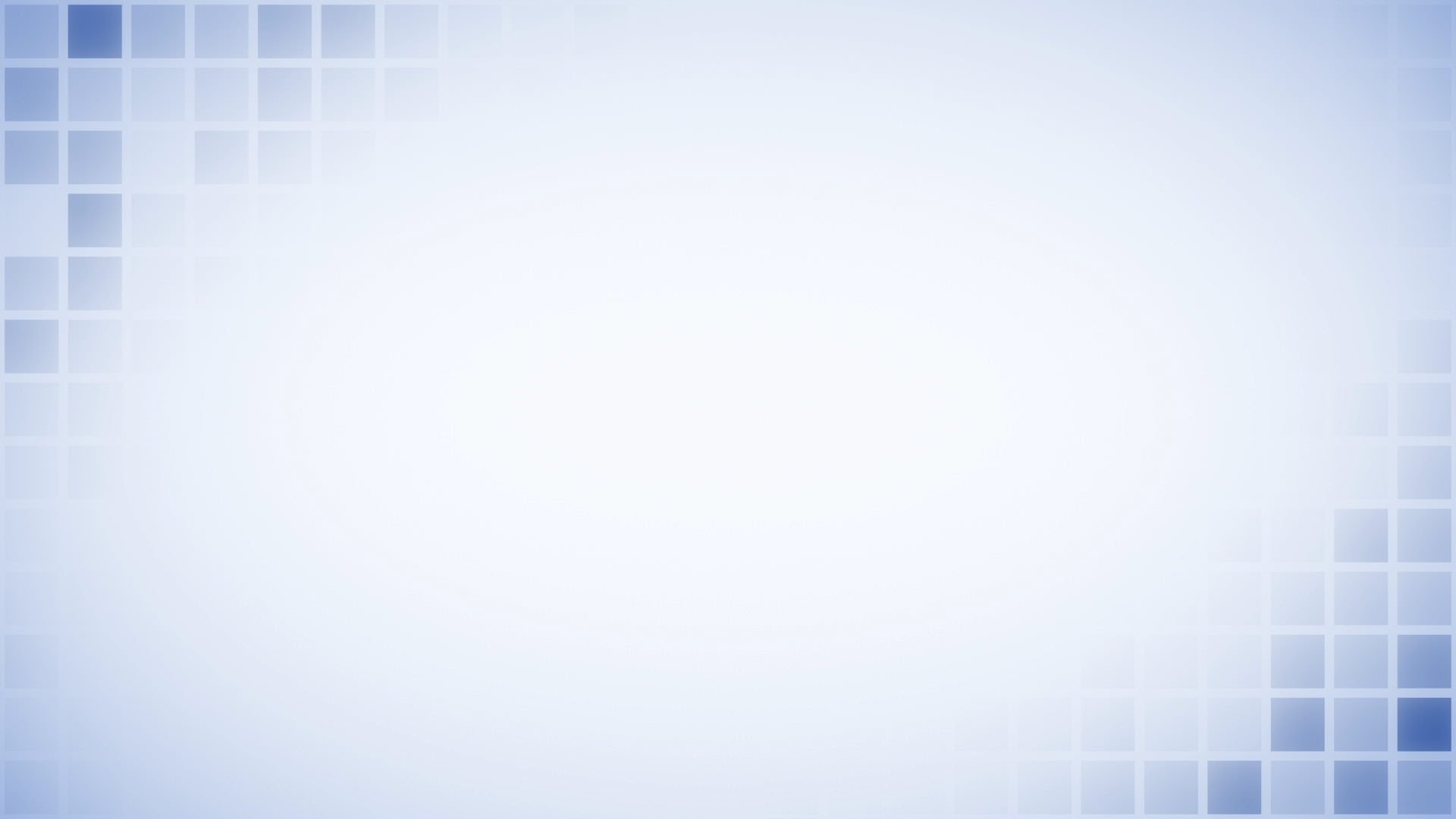 Бюджетный процесс – это деятельность по составлению проекта бюджета, его рассмотрению, утверждению, исполнению, составлению отчета об исполнении и его утверждению.
СТАДИИ  БЮДЖЕТНОГО  ПРОЦЕССА
1. Разработка проекта бюджета
2. Рассмотрение проекта бюджета
3. Утверж-дение проекта бюджета
4. Исполнение бюджета
5. Рассмотрение и утверждение отчета об исполнении  бюджета
бюджетный год
бюджетный период
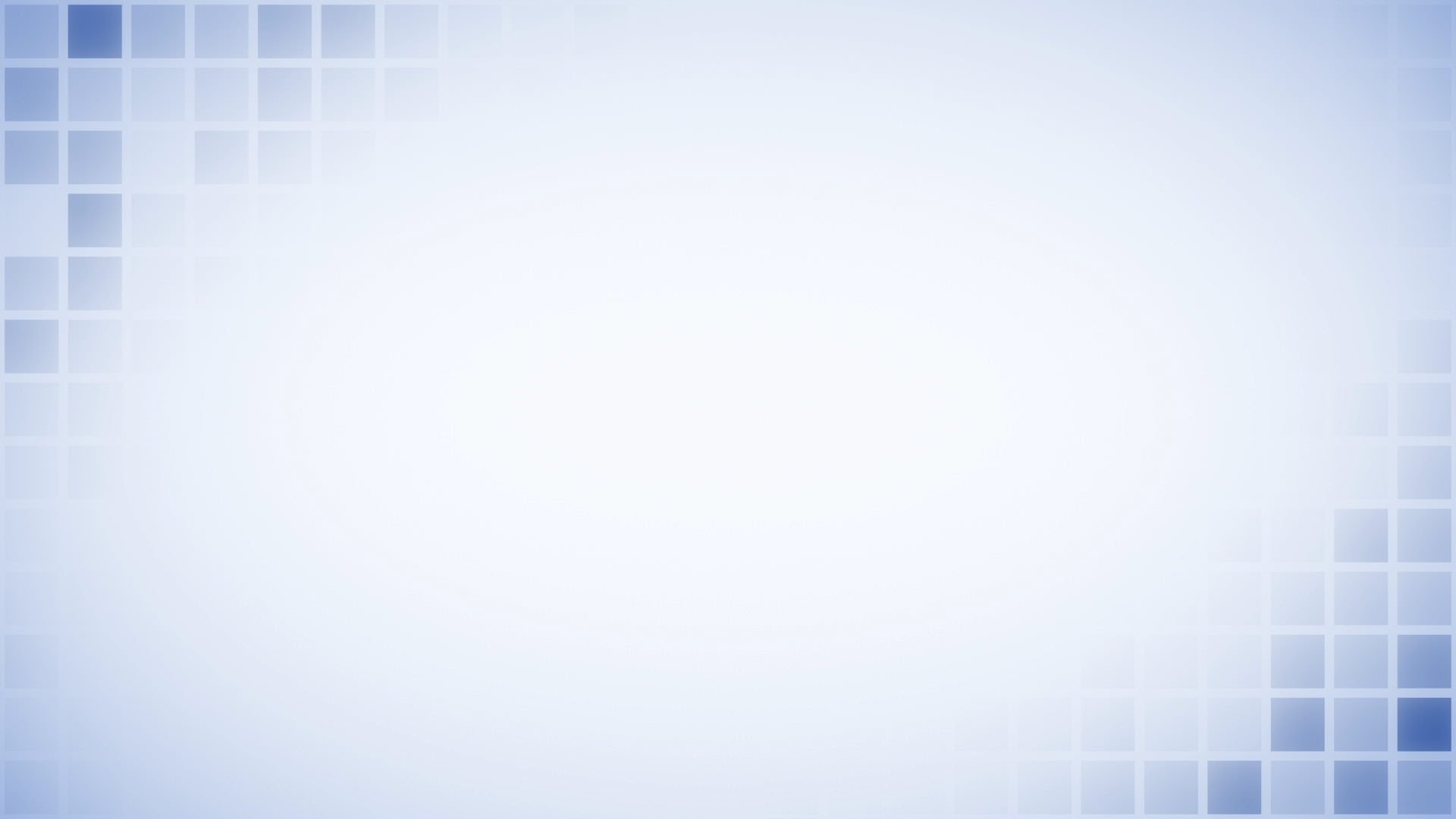 Какие бывают бюджеты?
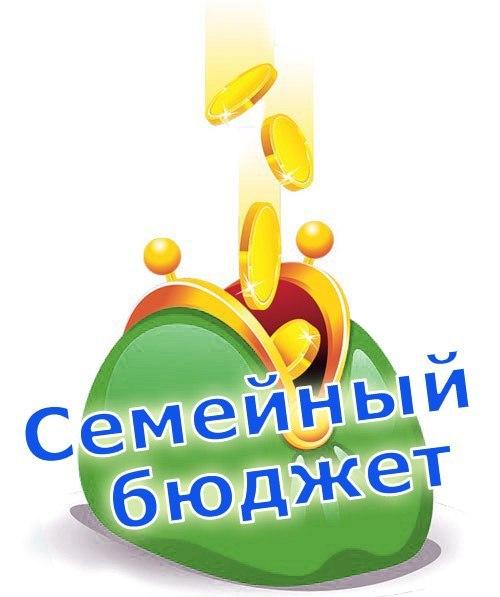 бюджет организаций
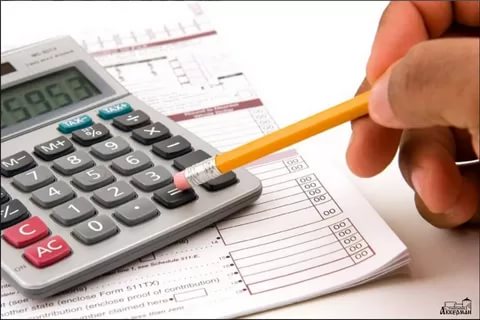 бюджеты публично-правовых организаций
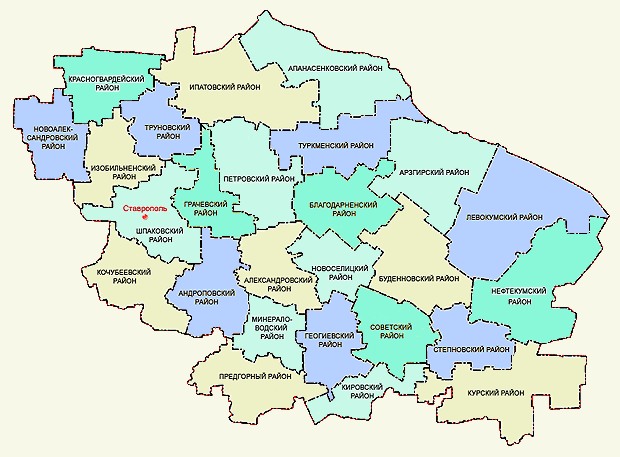 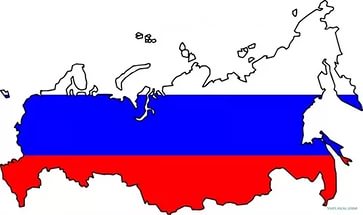 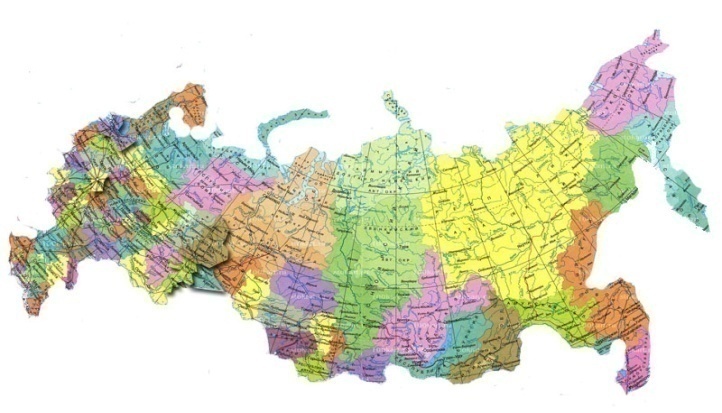 Российской Федерации (федеральный бюджет, бюджеты государственных внебюджетных фондов РФ)
субъектов Российской Федерации 
(региональные  бюджеты, бюджеты территориальных фондов ОМС)
муниципальных
 образований
(местные бюджеты)
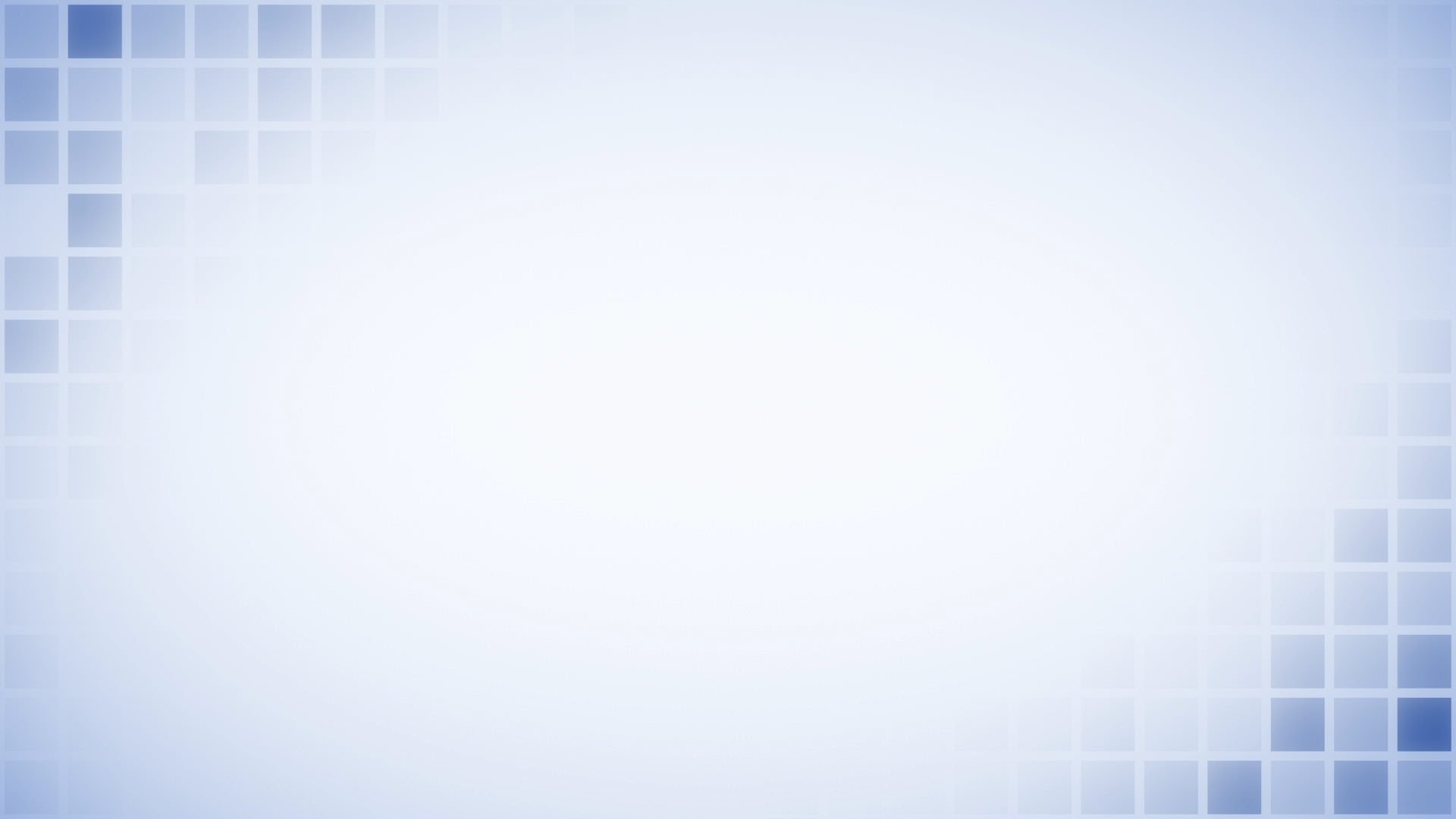 Что такое бюджет? 
– это план доходов и расходов  на определенный период
Бюджет – (от старонормандского bougette – кошель, сумка, кожаный мешок) -  форма образования и расходования денежных средств, предназначенных для финансового обеспечения задач и функций государства и местного самоуправления.
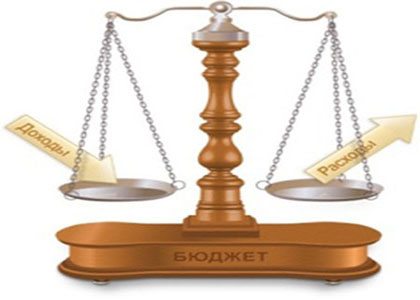 Доходы – 
поступающие в  бюджет денежные средства (налоги юридических и физических лиц, административные платежи и сборы, безвозмездные поступления
Расходы – 
выплачиваемые 
из бюджета денежные средства (социальные выплаты населению,
содержание муниципальных учреждений (образование, ЖКХ, культура и др.) капитальное строительство и др.)
Дефицит бюджета – превышение расходов бюджета над его доходами
Профицит бюджета – превышение доходов бюджета над его расходами
Сбалансированность бюджета по доходам и расходам – основополагающее требование 
предъявляемое к органам составляющим и утверждающим бюджет
доходы
расходы
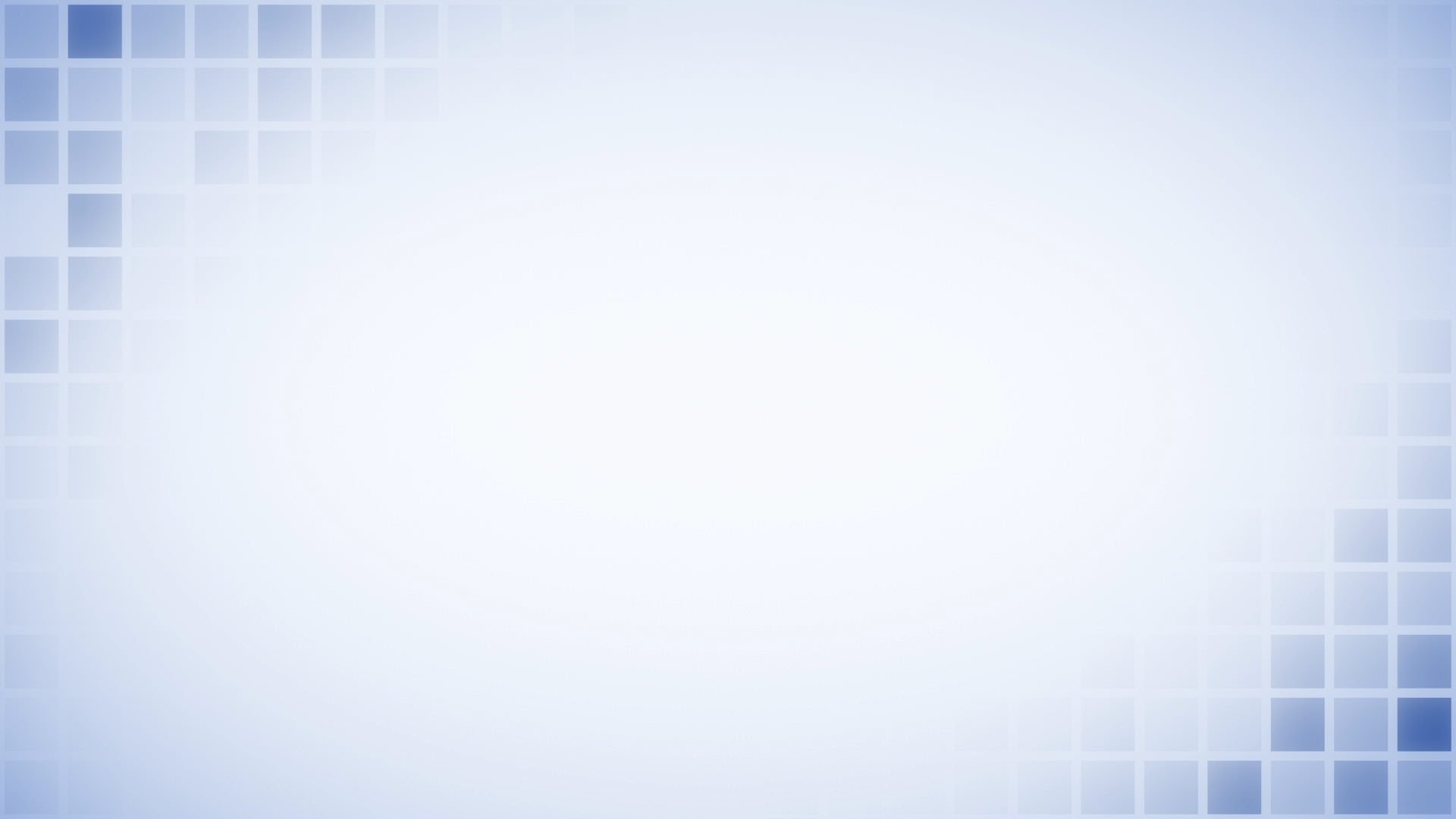 Что такое доходы местного бюджета?
Доходы бюджета – поступающие в бюджет денежные средства, за исключением средств, являющихся источниками финансирования дефицита бюджета
ТИПЫ ДОХОДОВ
Неналоговые (собственные)
доходы, получаемые в виде арендной платы за земельные участки
доходы от реализации имущества и продажи земельных участков;
доходы от сдачи в аренду имущества;
платежи от муниципальных унитарных предприятий;
плата за негативное воздействие на окружающую среду;
доходы от оказания платных услуг; 
штрафы, санкции, возмещение ущерба
Налоговые (собственные)
налог на доход физических лиц (НДФЛ);
акцизы;
налог, взимаемый с применением упрощенной
        системы налогообложения (УСН);
единый налог на вмененный доход (ЕНВД);
единый сельскохозяйственный налог  (ЕСХН);
налог, взимаемый в связи с применением патентной системы налогообложения;
налог на имущество физических лиц;
земельный налог;
государственная пошлина;
Безвозмездные поступления
дотации;
субвенции;
субсидии;
иные межбюджетные трансферты.
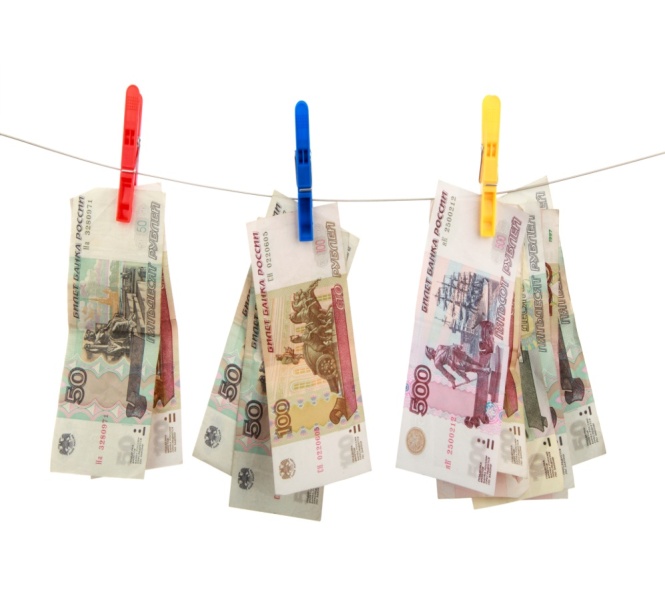 Безвозмездные поступления
Межбюджетные трансферты – это денежные средства, перечисляемые из одного уровня бюджета другому
Субвенции 
(от лат. «Subvenire» – приходить на помощь) трансферты на финансирование переданных полномочий
(деньги ребенку на покупки по списку)
Дотации (от лат. «Dotatio» – дар, пожертвование) трансферты без определения конкретной цели использования средств
(карманные деньги ребенка)
Иные межбюджетные трансферты
носят безвозвратный характер
Субсидии 
(от лат. «Subsidium» – поддержка)  трансферты на условиях долевого софинансирования расходов
(добавить деньги ребенку на его покупку)
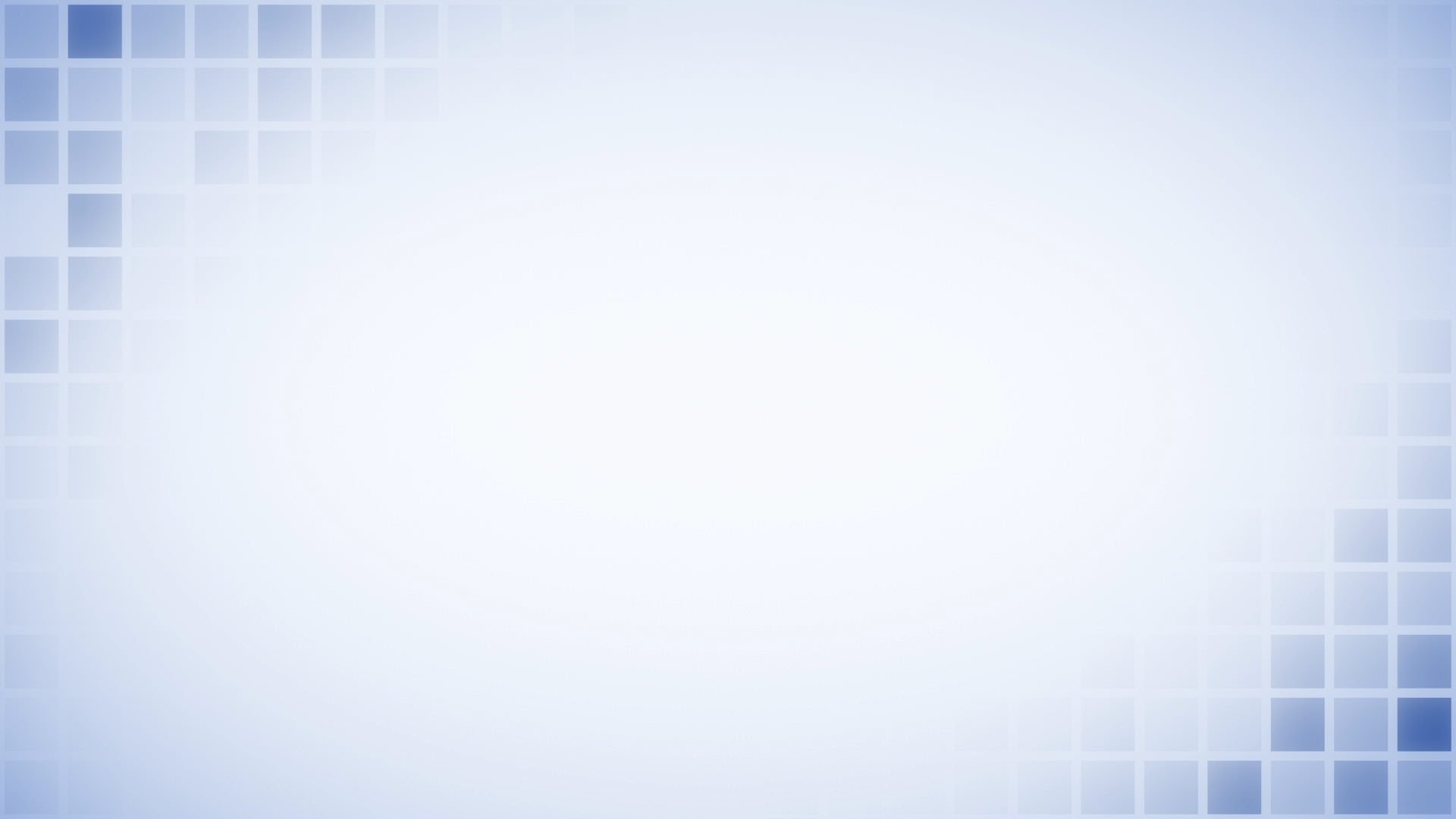 РАСХОДЫ МЕСТНОГО БЮДЖЕТА
Расходы бюджета –денежные средства, направляемые на финансовое обеспечение задач и функций государства и местного самоуправления.
КЛАССИФИКАЦИЯ  РАСХОДОВ ПО ПРИЗНАКАМ
Функциональнаяклассификация отражаетнаправление средствбюджета на выполнениеосновных функцийгосударства(муниципалитета) (раздел→подраздел→ целевыестатьи→ виды расходов)
Ведомственнаяклассификация расходовбюджета непосредственносвязана со структуройуправления, отображаетраспределение бюджетныхсредств по главнымраспорядителям средствбюджета (органы МСУ,органы администрации)
Экономическая классификацияпоказывает деление расходовбюджета на текущие икапитальные, а также на выплатузаработной платы, наматериальные затраты, наприобретение товаров и услуг(категория расходов→ группы→предметные статьи→ подстатьи)
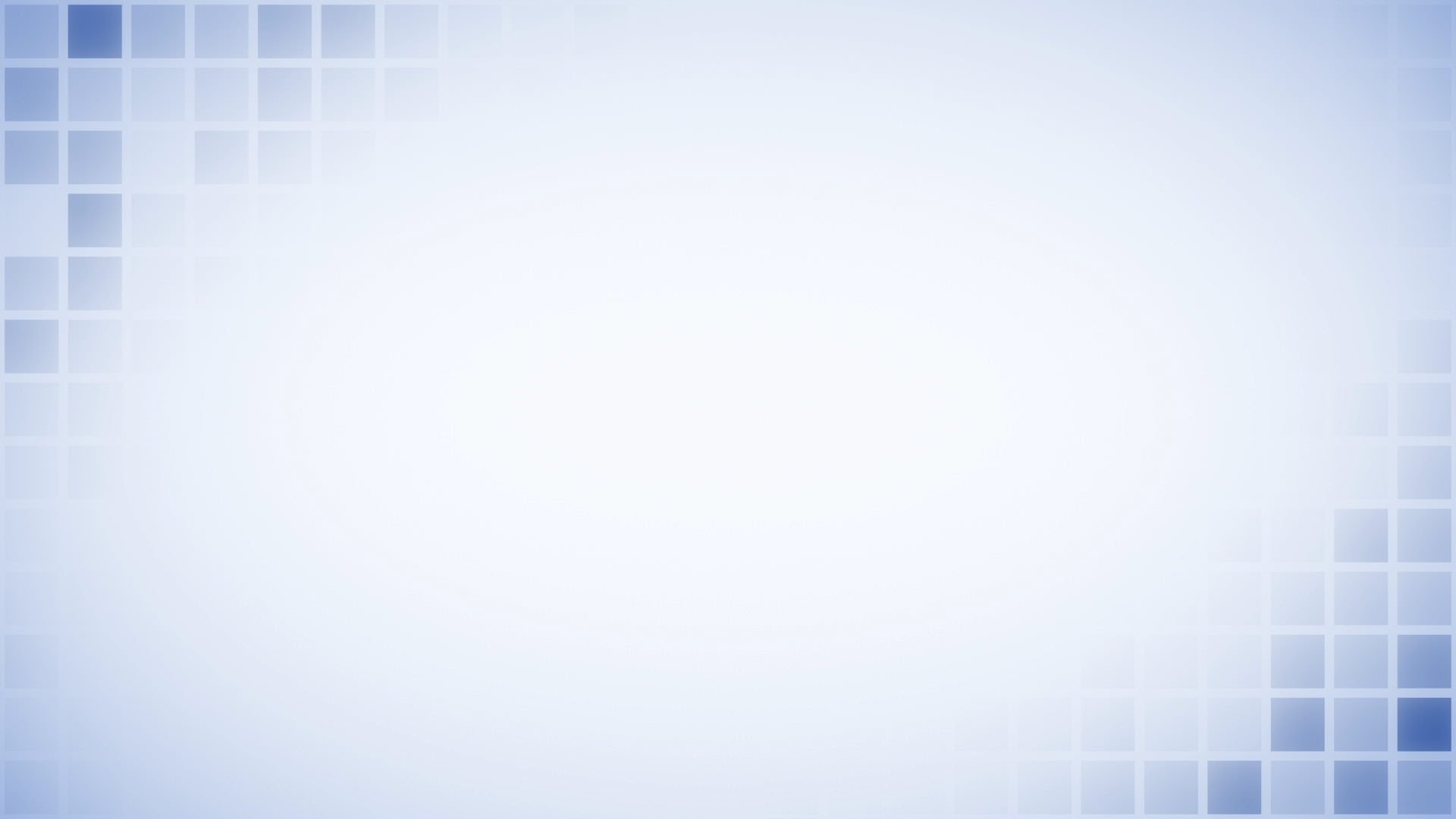 Контактная информация:

      Финансовое управление 
администрации Курского муниципального округа Ставропольского края
     Начальник Финансового управления - Елена Владимировна Мишина

Адрес: 357850, Ставропольский край, Курский район, 
станица Курская, пер. Октябрьский, 16 

Телефон для обращения граждан: 8(879-64) 6-27-99, 6-55-54; 
факс: 8(879-64) 6-27-99. 
Электронная почта : fukursk@mail.ru 
График работы: понедельник -  пятница
 с 8:00 до 17:00, перерыв с 12:00 до 14:00
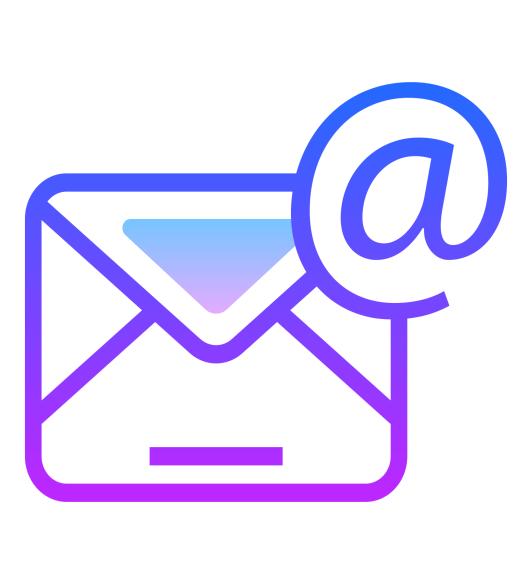 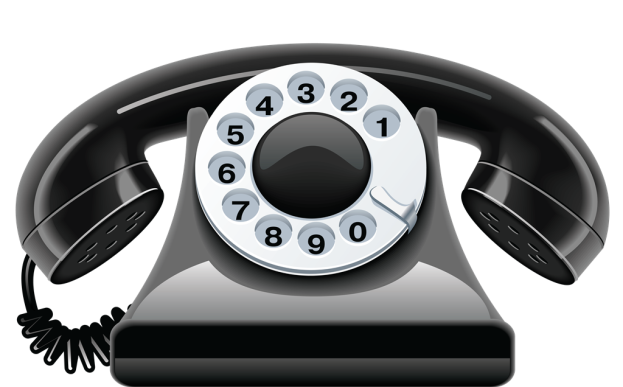